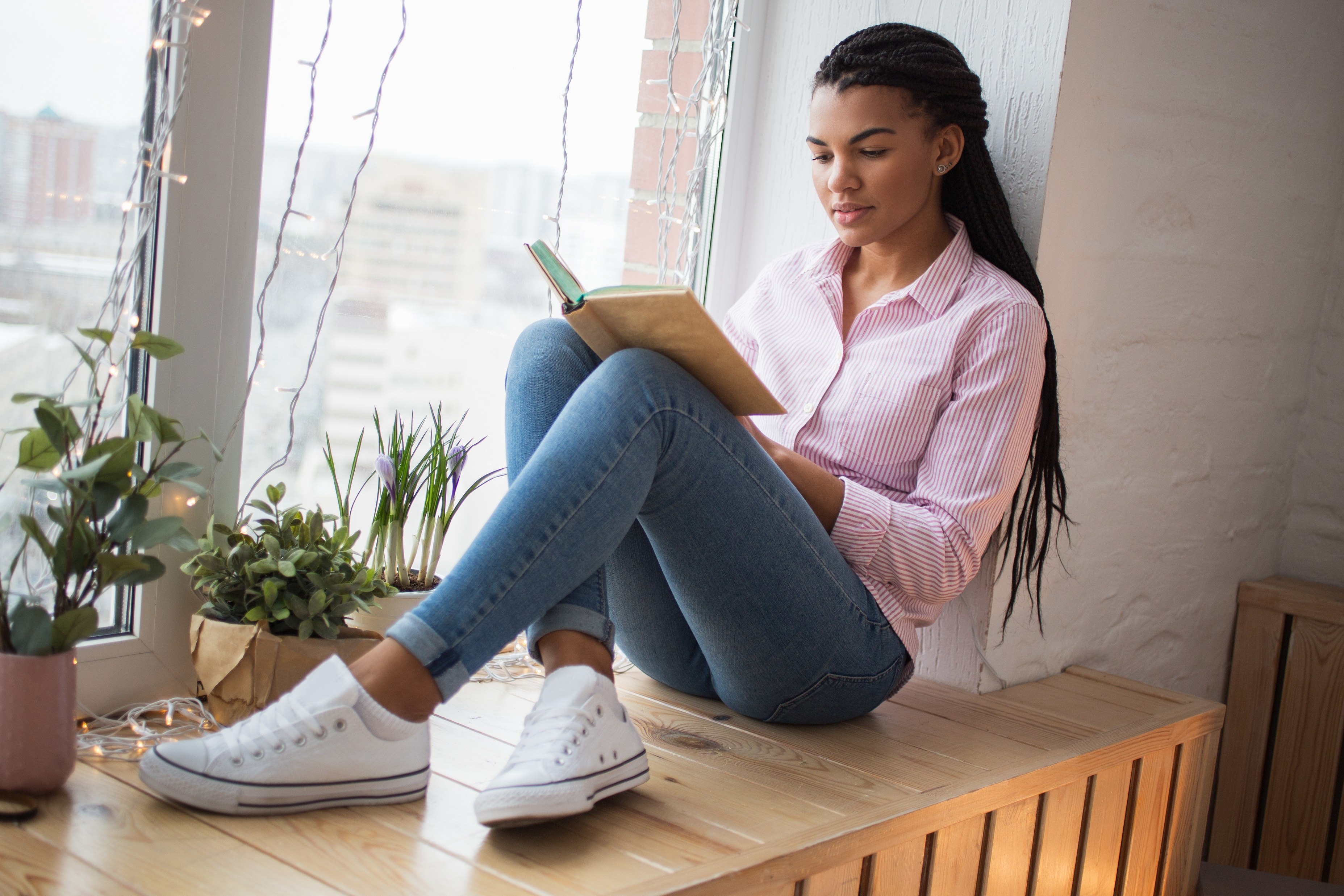 Gale In Context: Literature
[Speaker Notes: Use this slide to introduce yourself and the presentation for Gale In Context: Literature, which provides information on commonly studied literature topics from a variety of sources, including select full text works of literature.

Notes throughout this presentation provide instruction around areas to customize for your specific audience, as well as speaker notes to make the process of presenting easier. Feel free to hide slides and select what content to feature if you are given shorter speaking times, or if you’re able to take attendees live into Gale In Context: Literature.]
GALE IN CONTEXT: LITERATURE
A HOLISTIC APPROACH TO LEARNING LITERATURE
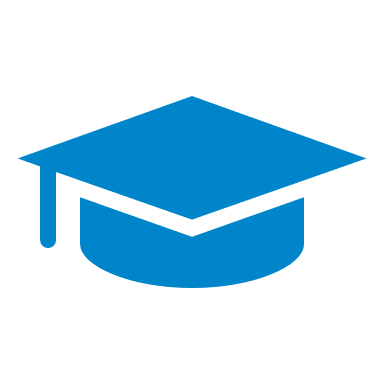 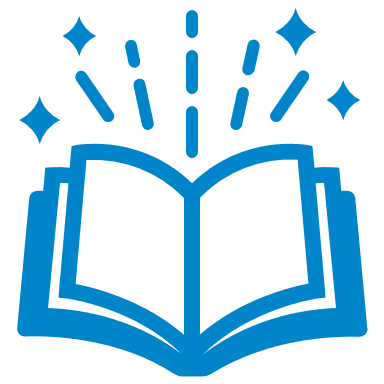 Secondary (9-12) leveled resource from basic to advanced learners
Full-text available for many titles
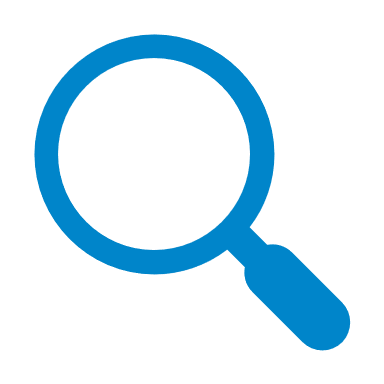 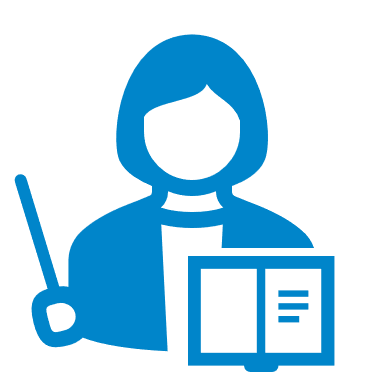 Fully integrated with Gale In Context: For Educators
Topic browse and search consistent with other Gale In Context Resources
GALE IN CONTEXT: LITERATURE
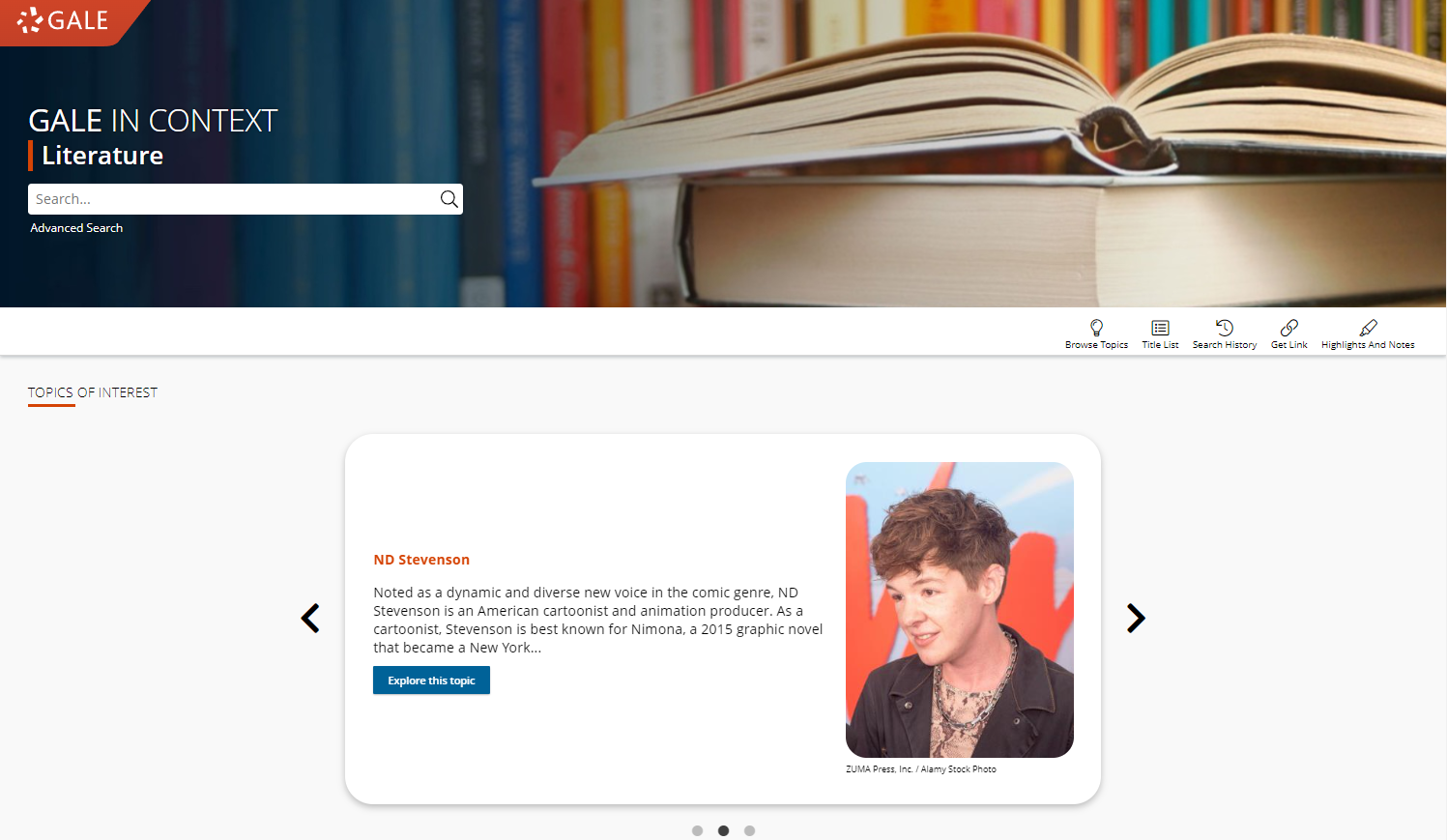 Provide Context
Students can explore the world surrounding the literature through:
Work Overviews
News and Magazines
Author Biographies
Images and Videos
Literature Criticism
Support Curriculum
Topics related to literary themes and devices, eras, and movements allow students to think critically about the writing process and key text pieces
Plot Diagrams and Character Maps allow students to better follow the text and see developing themes
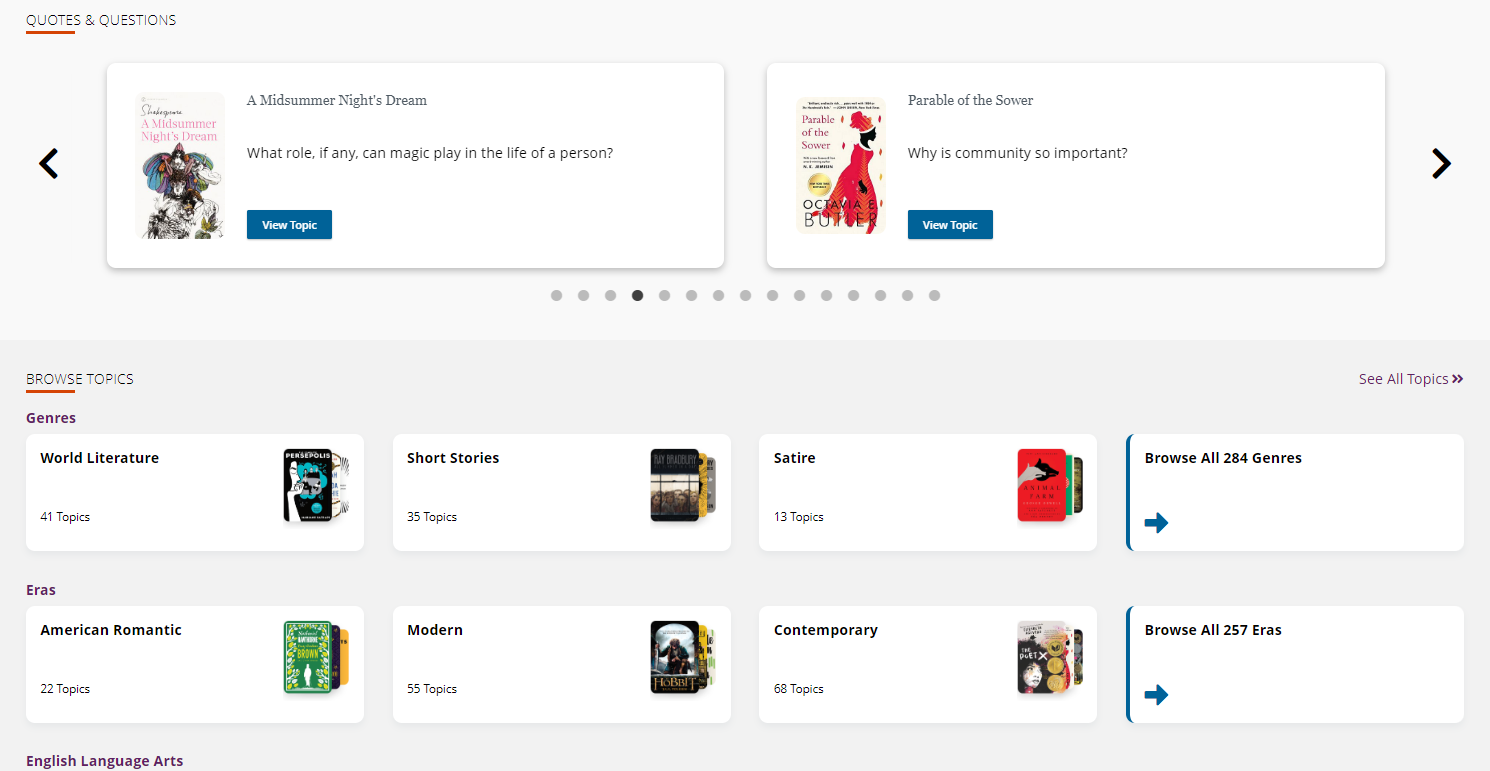 Empower Learners
Research tools including Highlights and Notes, Topic Finder, Translations, and Google/Microsoft Integration allow for organized and effective research
[Speaker Notes: Gale In Context: Literature provides content aligned with national and state curriculum standards focused on key literary topics, themes, and works.

Students will have access to work overviews, literature criticisms, multimedia content, author biographies, and more.]
ACCESS
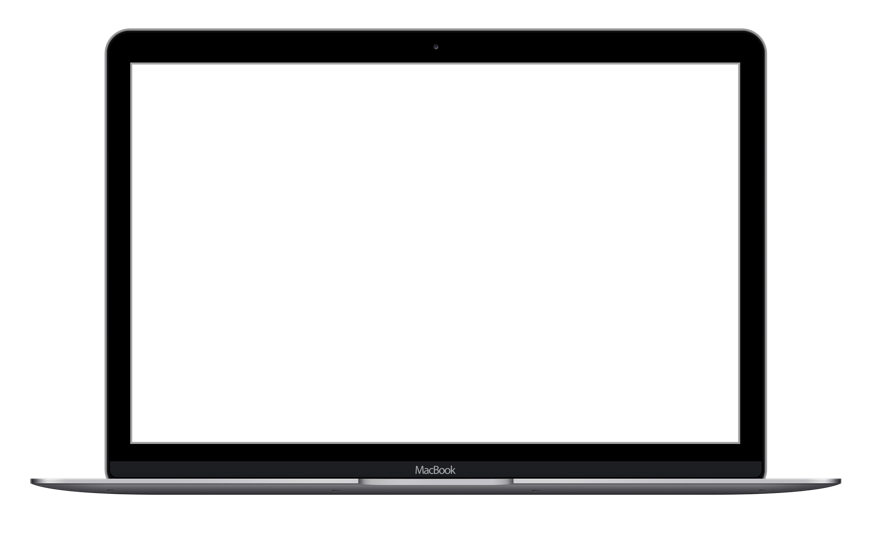 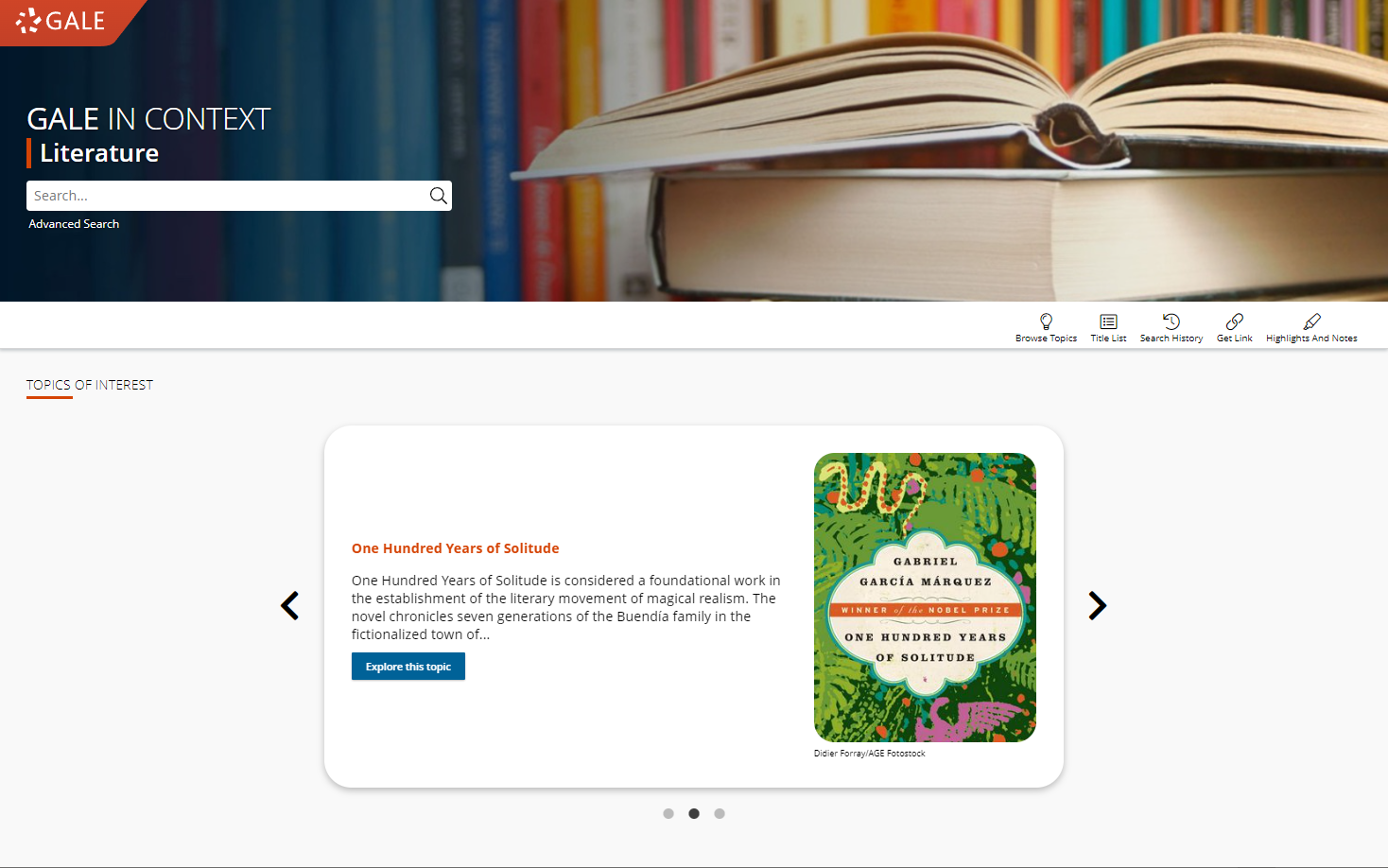 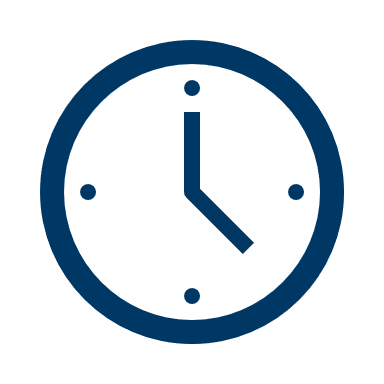 Anytime
Anywhere
Any Device
Without Ads or Paywalls
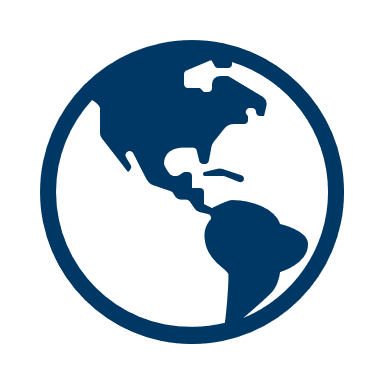 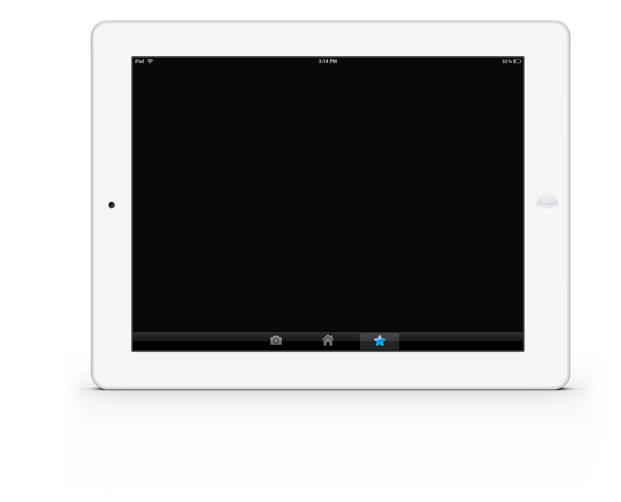 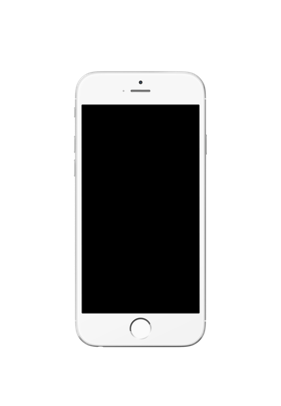 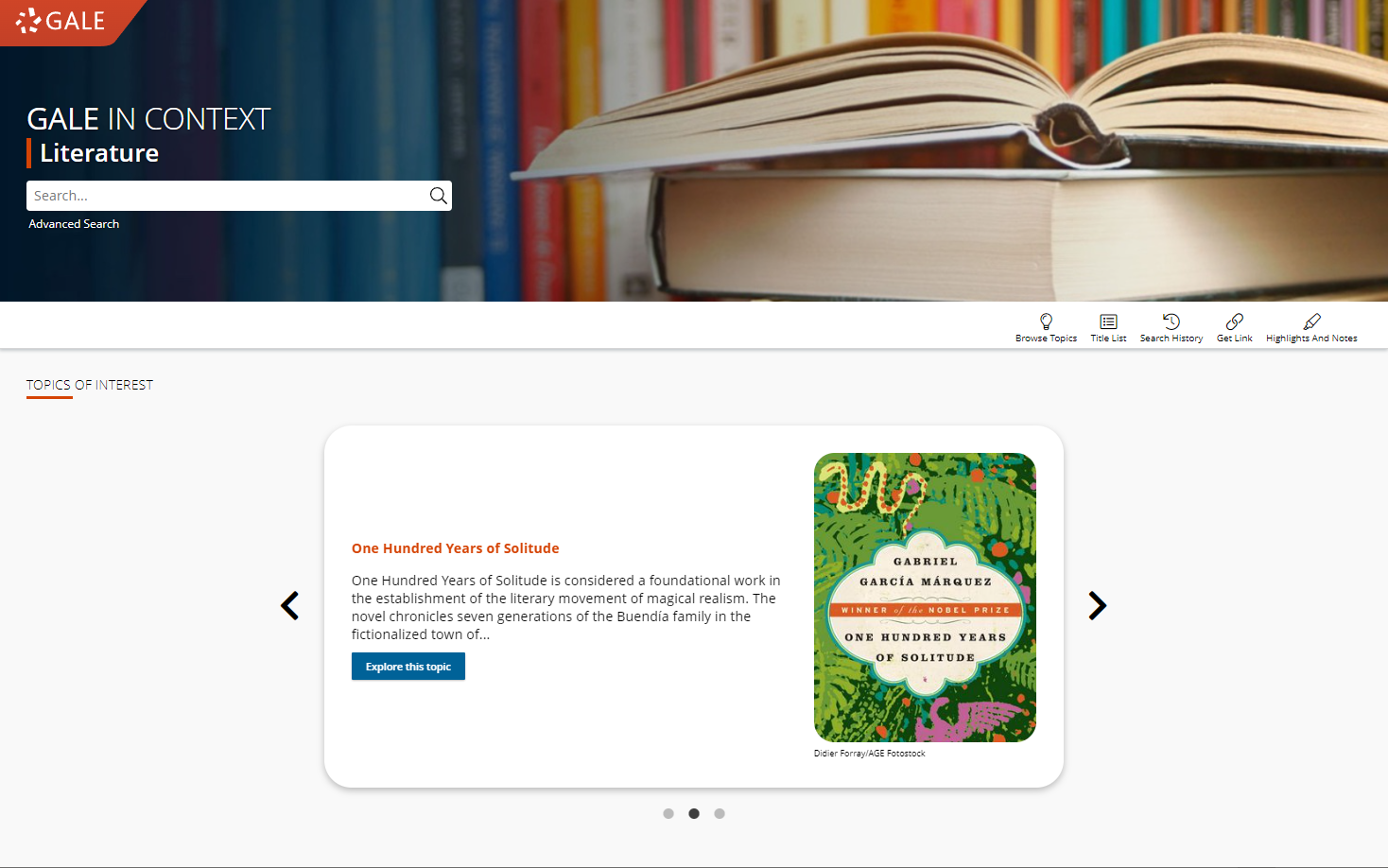 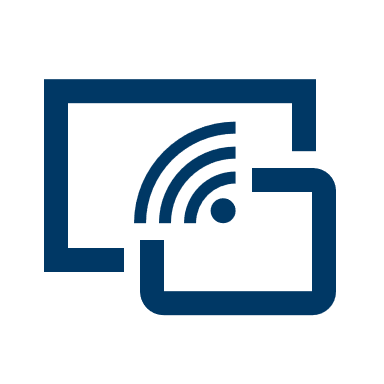 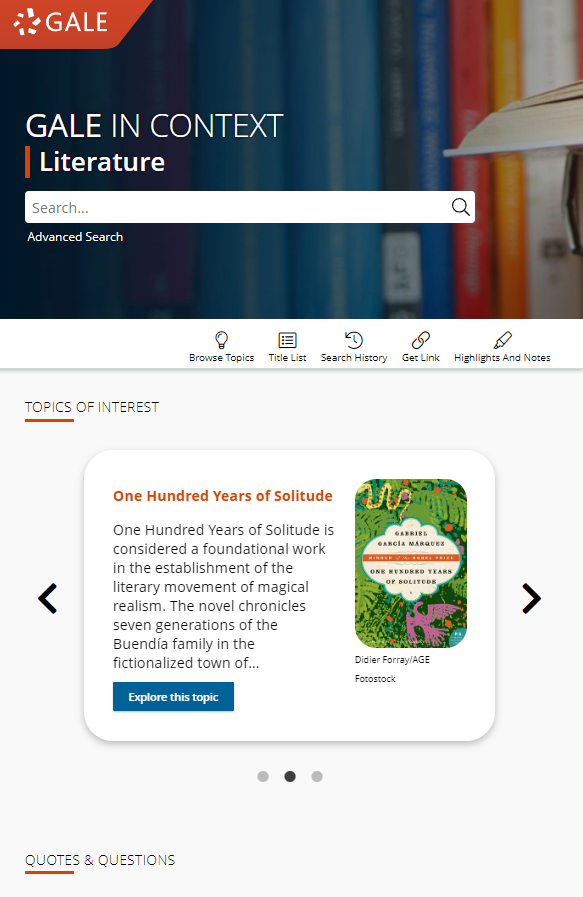 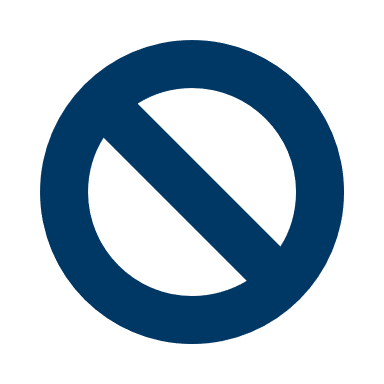 WWW.LIBRARYRESOURCESURL.EDU
4
[Speaker Notes: Customize the library access URL on this slide before presenting.

All of the content in Gale In Context: Literature can be accessed by you and your learners 24/7 on any device, no matter where you are. Your entire class can look at the same article at once without problems, and there are no limits to the amount of content you can access. 

Additionally, Gale In Context: Literature is an ad-free environment that provides full-text access without paywalls.]
INTEGRATE INTO YOUR LMS
[Speaker Notes: The next few slides cover discovery within Schoology and Canvas. If you are utilizing one of these LMS unhide these slides, if not you can keep them hidden during your presentation. Remember: integrating into your LMS means your users will automatically authenticate into Gale In Context: Literature when selected.]
SCHOOLOGY
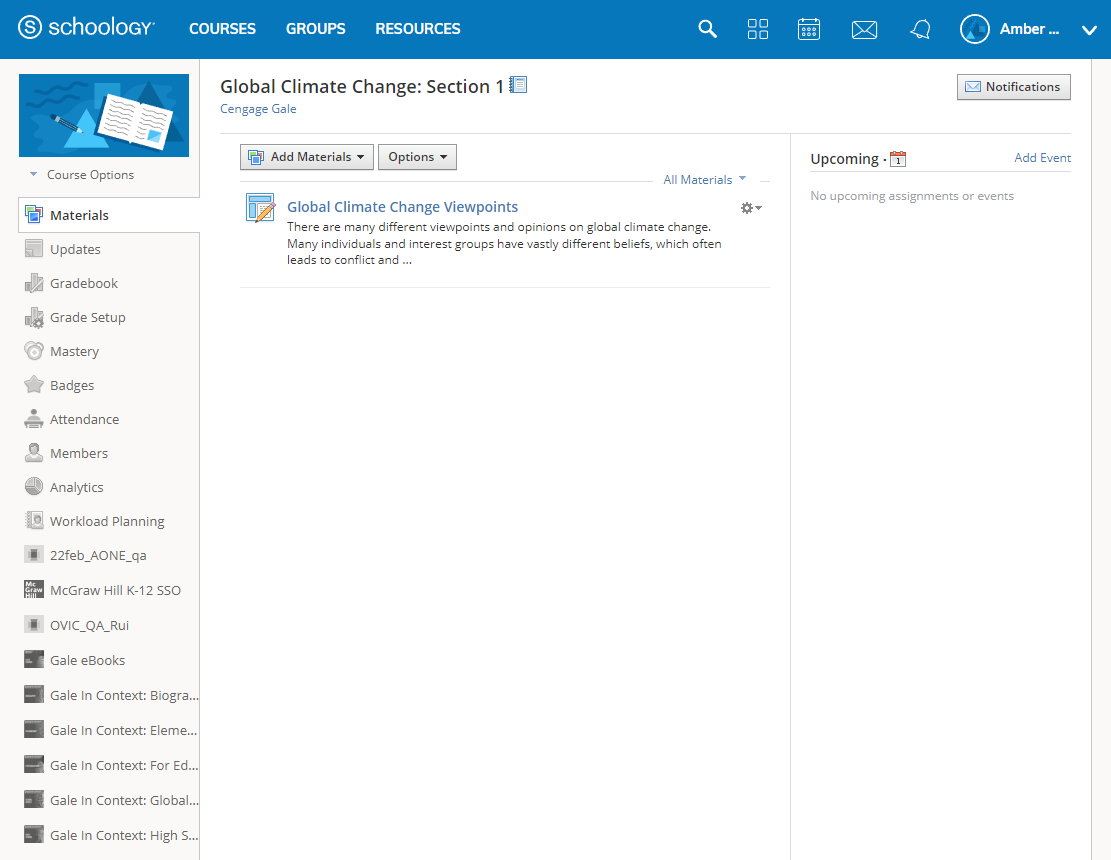 ACCESS THROUGH COURSE HOME
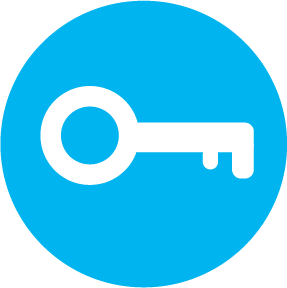 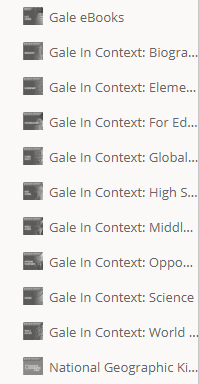 Your integrated Gale resources will appear in the tool bar on the left.
[Speaker Notes: To select a resource added to a course users will need to select the course and choose the correct resource from those added to the left side tool bar.]
SCHOOLOGY
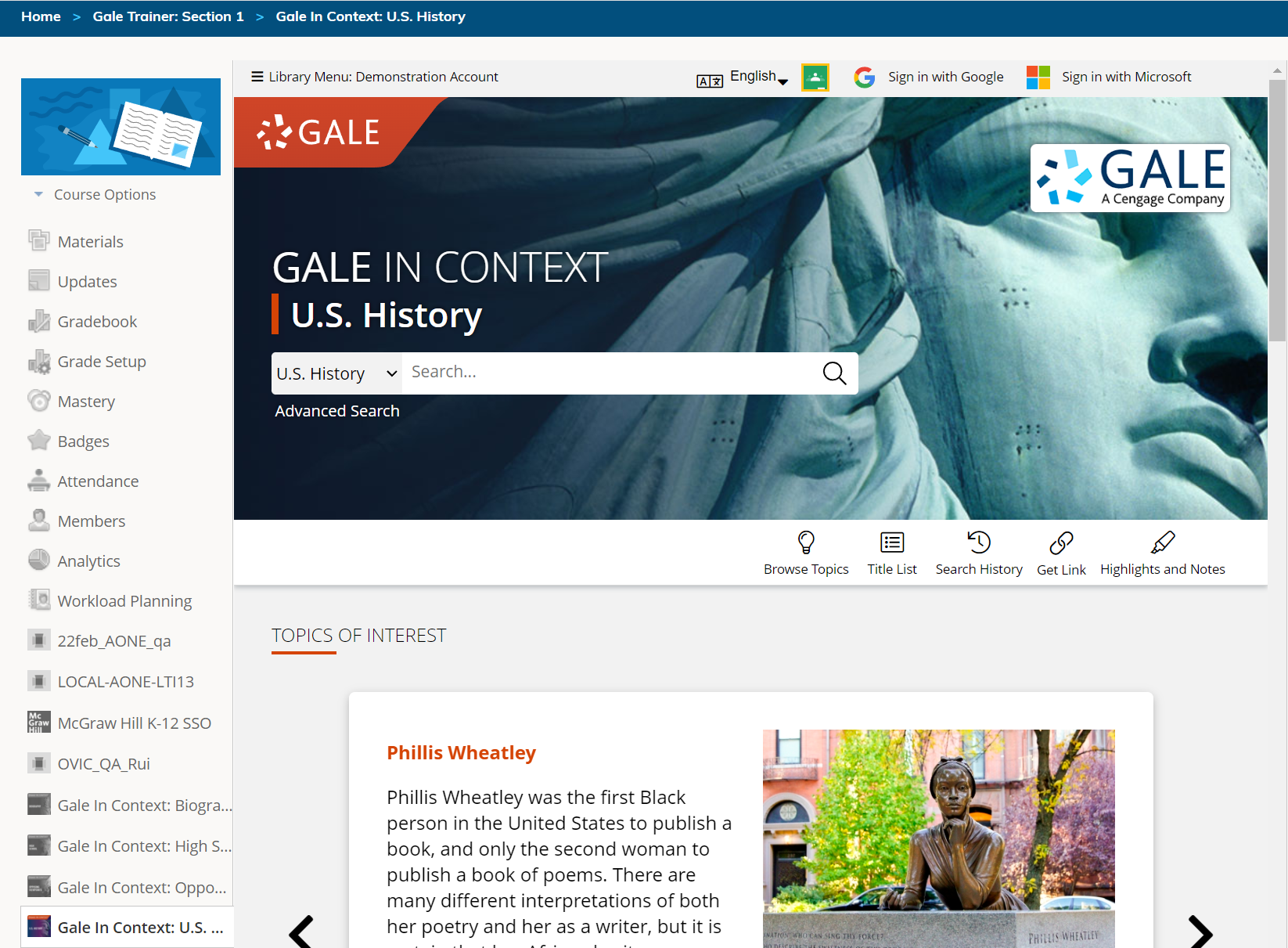 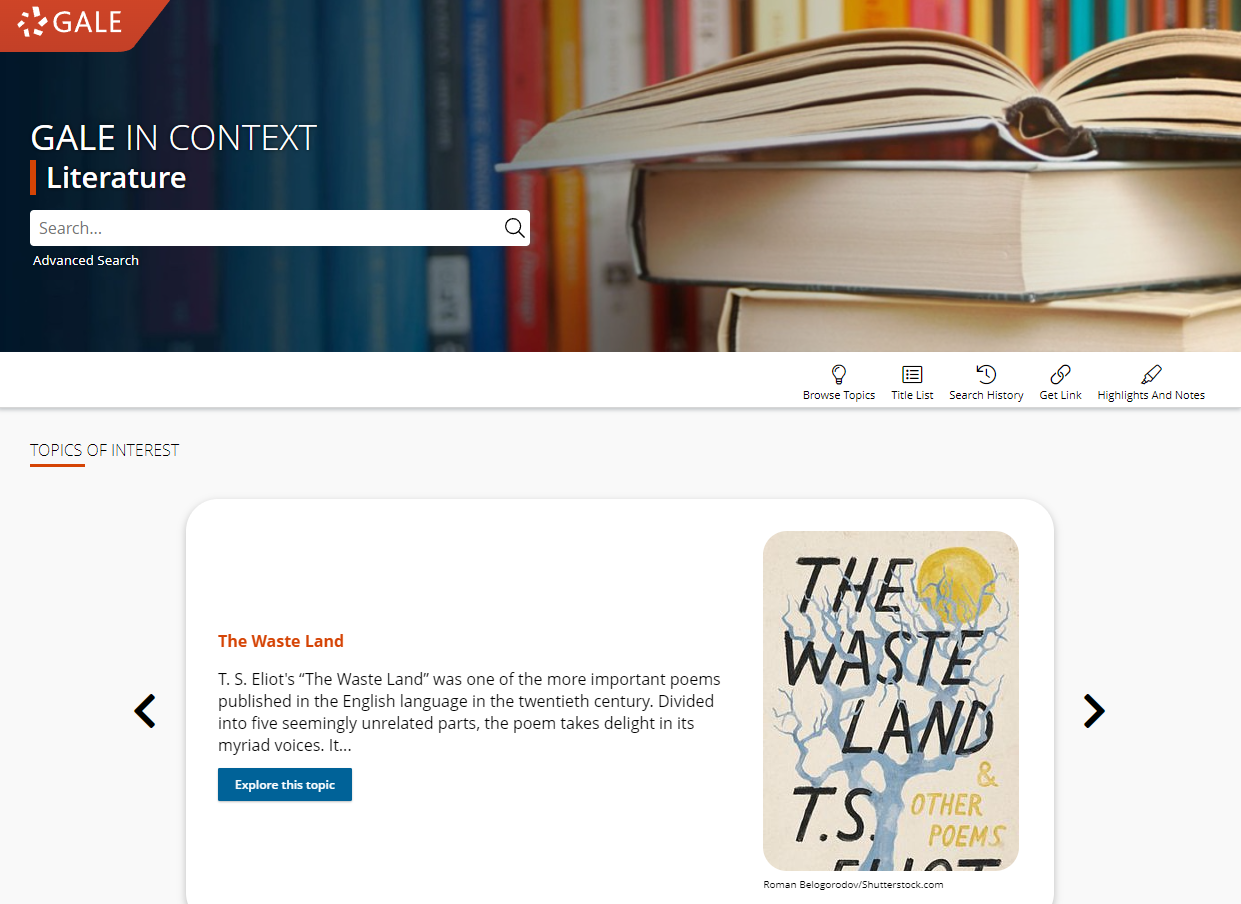 ACCESS THROUGH COURSE HOME
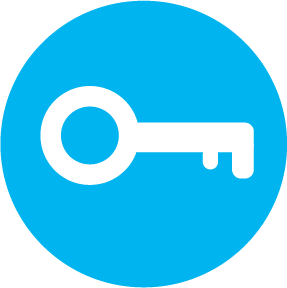 Your integrated Gale resources will appear in the tool bar on the left.
Selecting a resource will open it within the Schoology interface.
[Speaker Notes: To select a resource added to a course users will need to select the course and choose the correct resource from those added to the left side tool bar.

Selecting the Gale In Context: Literature option will launch them straight into the resource, while keeping them in the Schoology interface.]
SCHOOLOGY
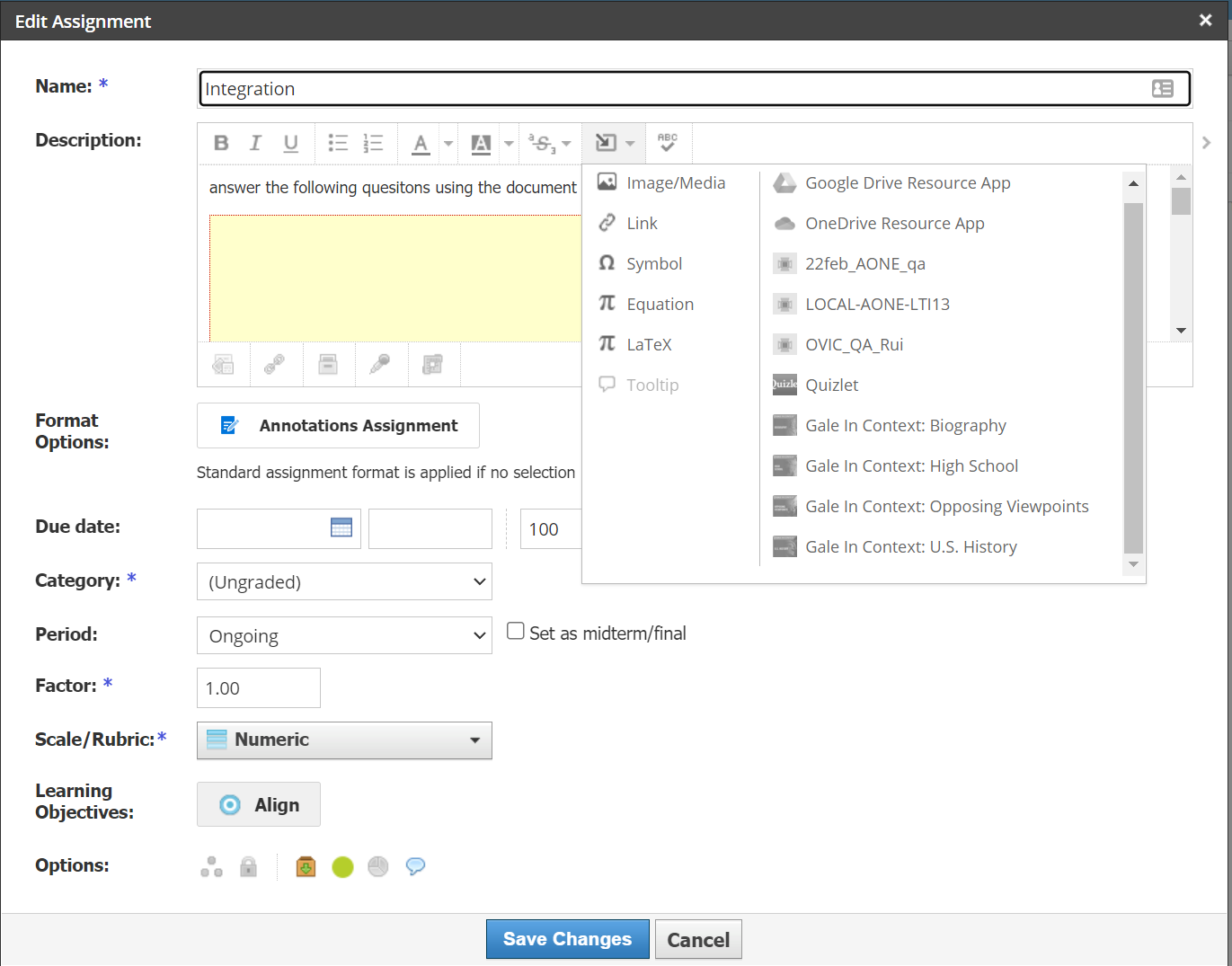 ACCESS THROUGH MATERIALS
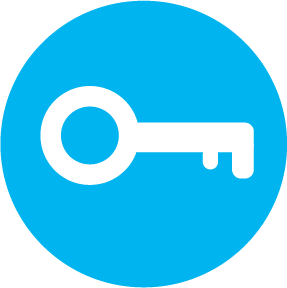 When creating or editing a material, select the Insert Content drop down in the Description section and choose your resource.
[Speaker Notes: To access resources while creating or editing a material (like an assignment or discussion post) teachers will select the Insert Content option at the top of the description dialogue box. The drop down will have Gale In Context: Literature listed.]
SCHOOLOGY
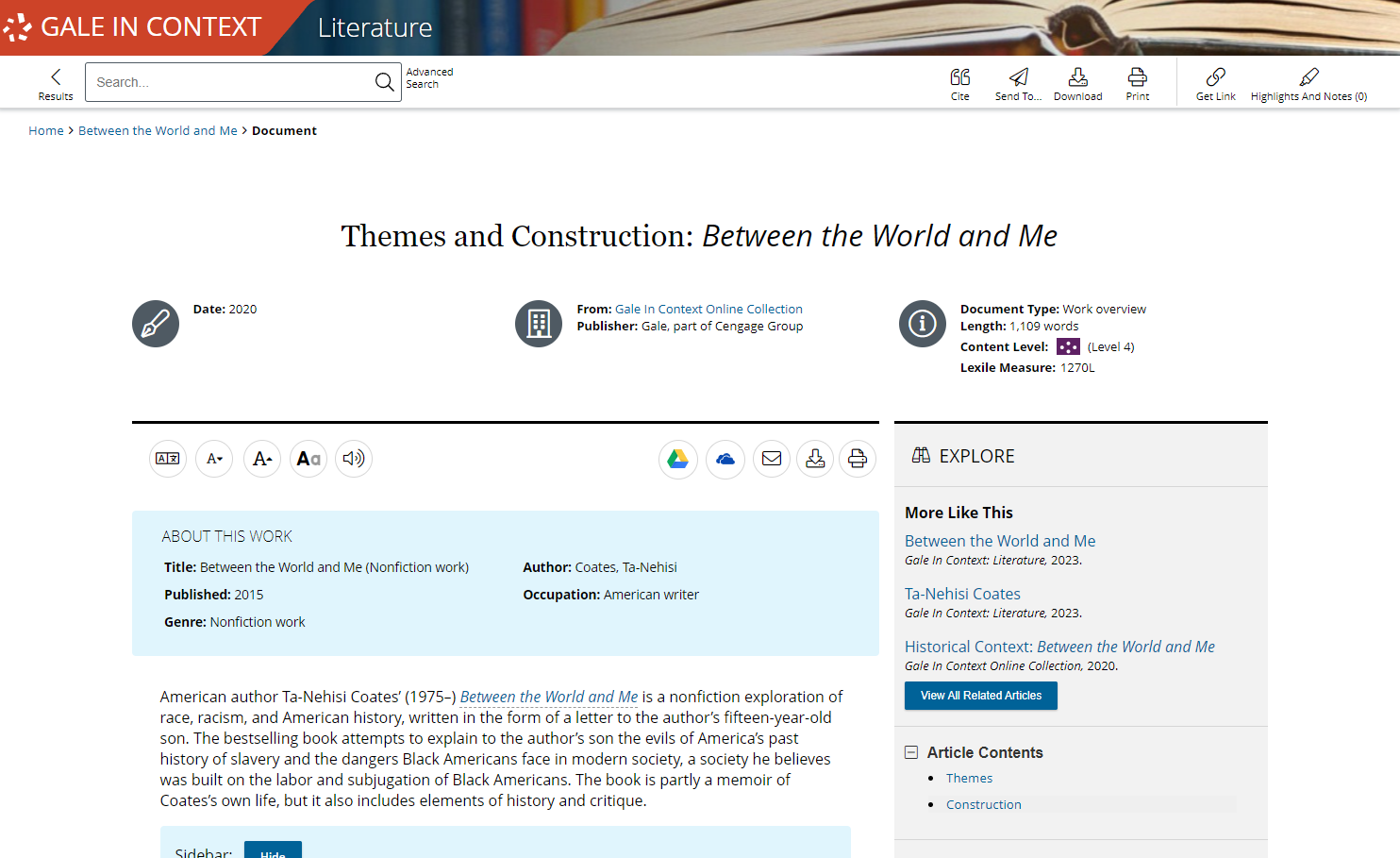 ACCESS THROUGH MATERIALS
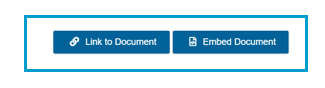 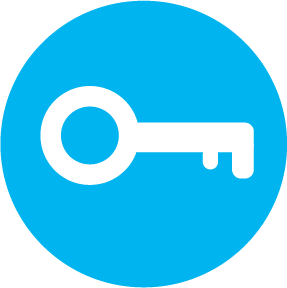 When creating or editing a material, select the Insert Content drop down in the Description section and choose your resource.
The resource will open within Schoology. Utilize the Link to Document or Embed Document buttons to add content to your material.
[Speaker Notes: Selecting the Insert Content option pulls forward the Gale In Context: Literature interface while continuing to keep the user within Schoology.

While in Gale In Context: Literature users can choose either Link to Document or Embed Document. Selecting Link to Document will enter a URL into the material that others will be able to select. Embed Document creates an iframe in which the native Gale In Context: Literature platform is available.]
CANVAS
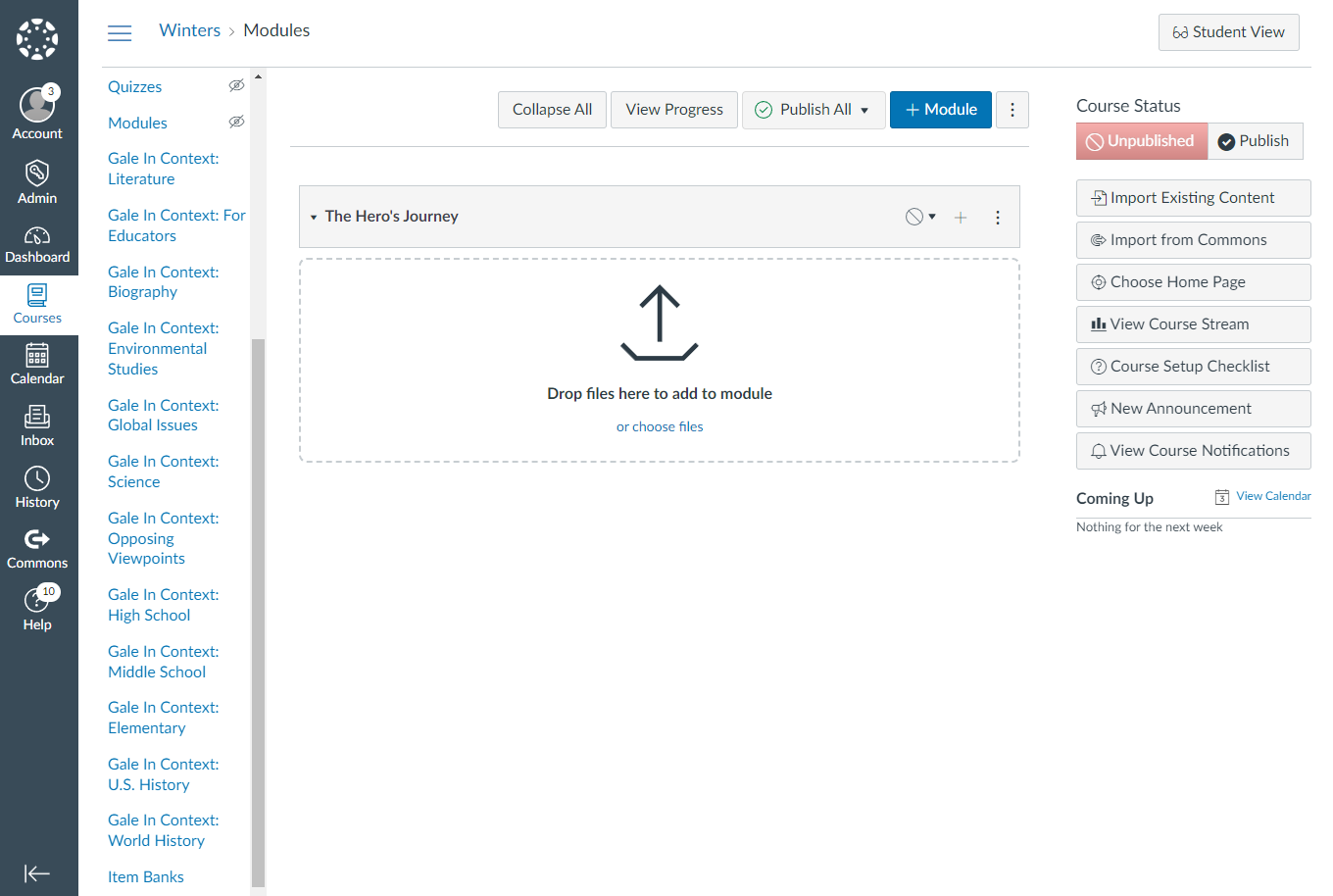 ACCESS THROUGH COURSE HOME
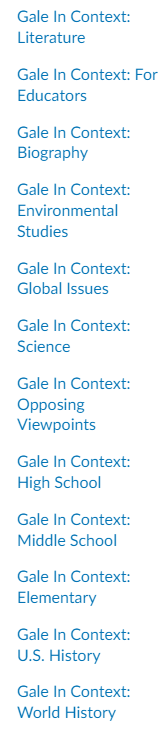 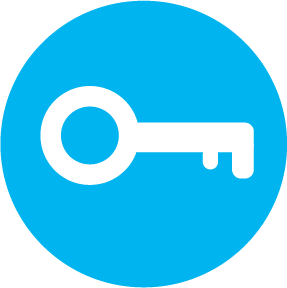 Your integrated Gale resources will appear in the tool bar on the left.
[Speaker Notes: To select a resource added to a course users will need to select the course and choose the correct resource from those added to the left side tool bar.]
CANVAS
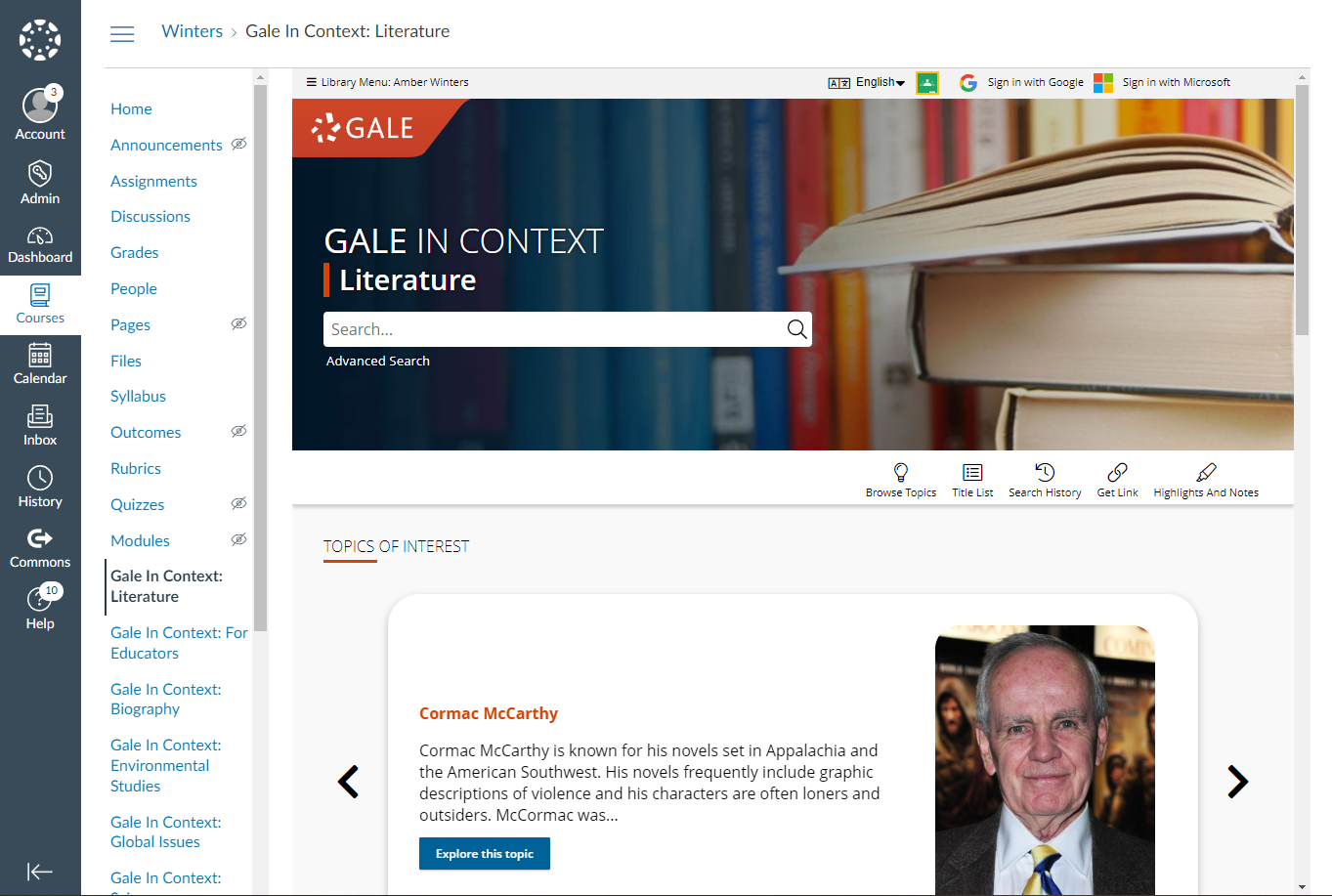 ACCESS THROUGH COURSE HOME
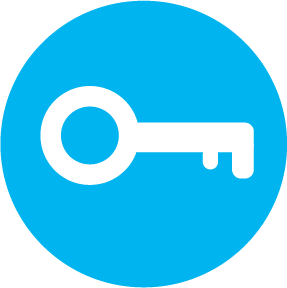 Your integrated Gale resources will appear in the tool bar on the left.
Selecting a resource will open it within the Canvas interface.
[Speaker Notes: To select a resource added to a course users will need to select the course and choose the correct resource from those added to the left side tool bar.

Selecting the Gale In Context: Literature option will launch them straight into the resource, while keeping them in the Canvas interface.]
CANVAS
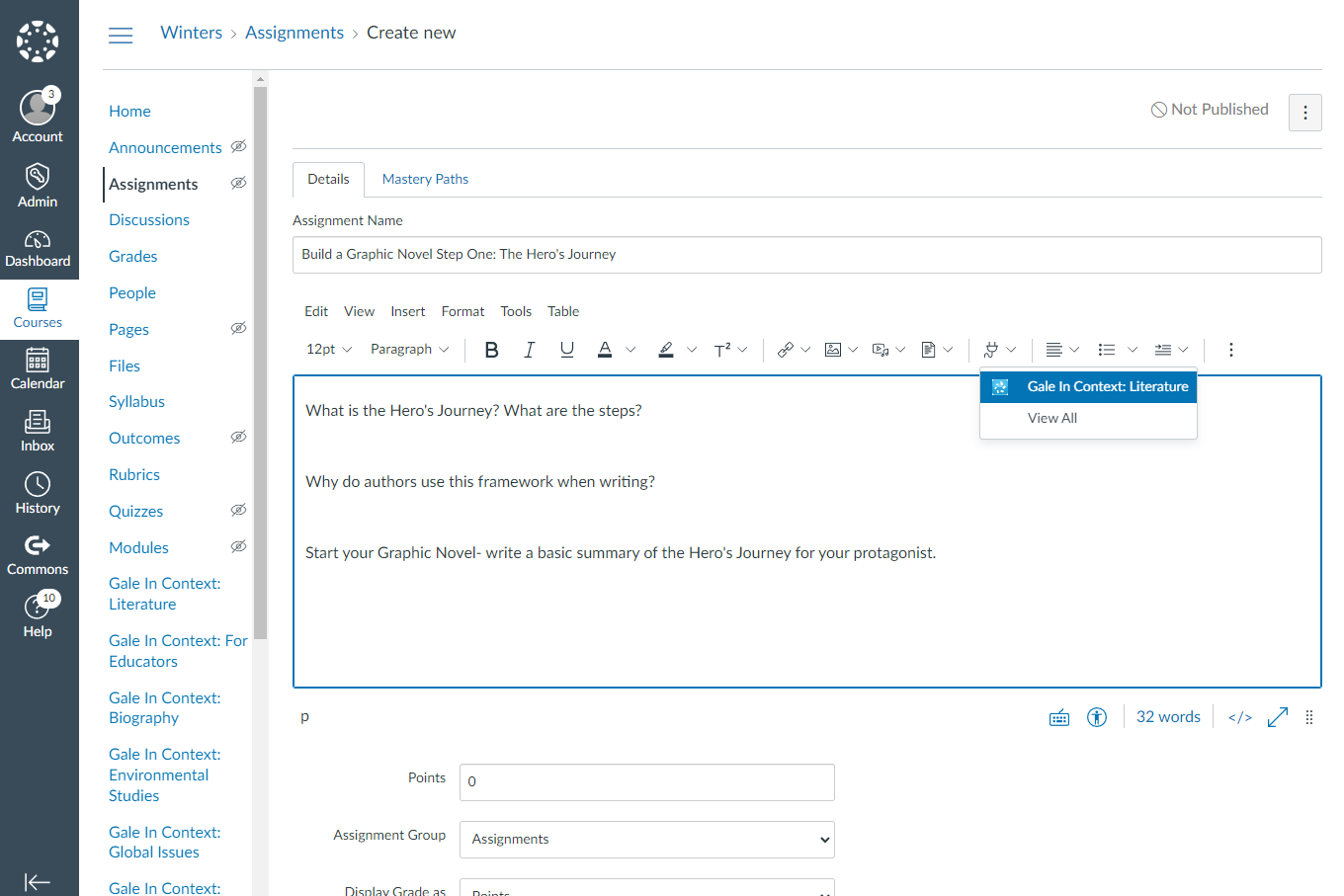 ACCESS THROUGH MATERIALS
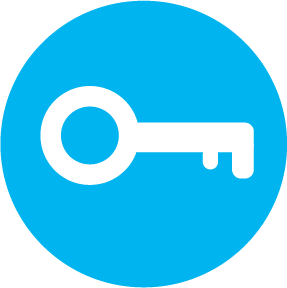 When creating or editing a material, select the Apps drop down in the Details section and choose your resource.
[Speaker Notes: To select a resource added to a course users will need to select the course and choose the correct resource from those added to the left side tool bar.

Selecting the Gale In Context: Literature option will launch them straight into the resource, while keeping them in the Canvas interface.]
CANVAS
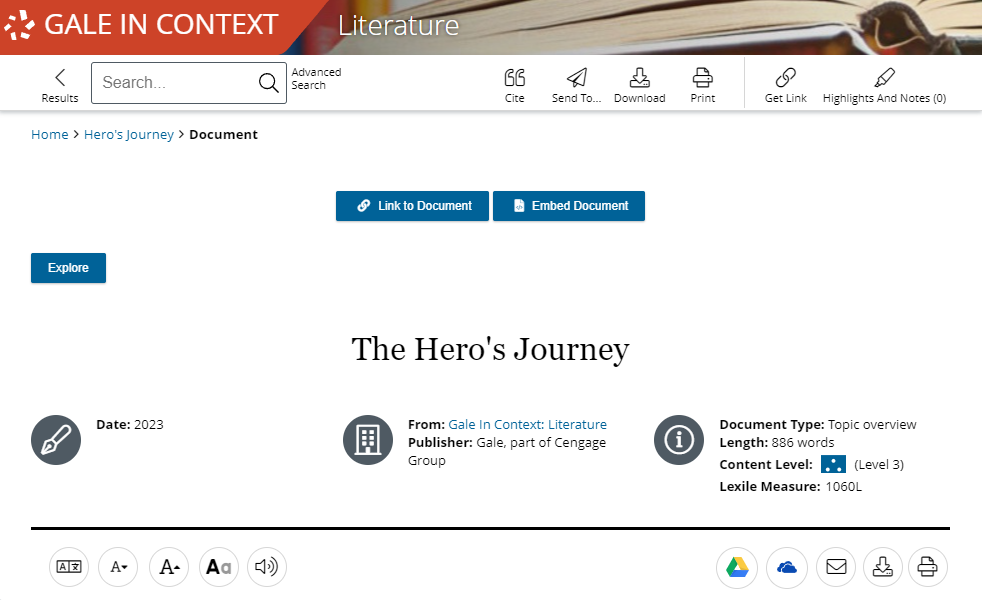 ACCESS THROUGH MATERIALS
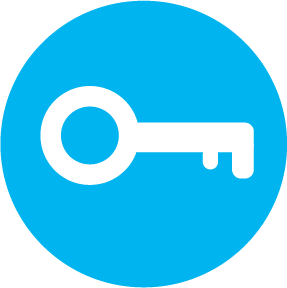 When creating or editing a material, select the Apps drop down in the Details section and choose your resource.
The resource will open within Canvas. Utilize the Link to Document or Embed Document buttons to add content to your material.
[Speaker Notes: To access resources while creating or editing a material (like an assignment or discussion post) teachers will select the Apps option at the top of the Details dialogue box. The drop down will have Gale In Context: Literature listed.]
DISCOVER PREMIUM RESOURCES
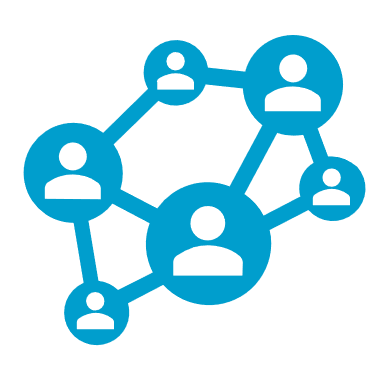 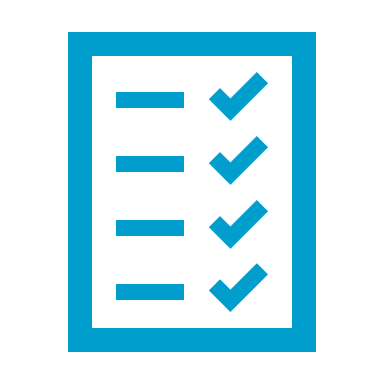 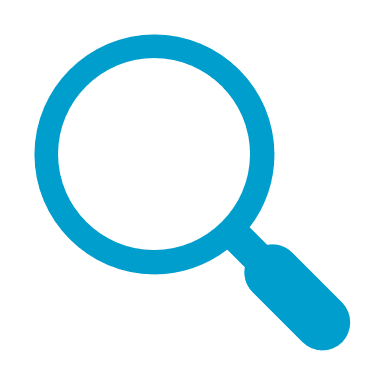 EXPLORE CONTENT
BROWSE OR SEARCH
VIEW AND SHARE RESULTS
[Speaker Notes: It’s easy to access all the premium resources within Gale In Context: Literature by browsing or searching for topics of interest including works, authors, themes and genres, exploring content organized by type, and then clicking individual result titles to view and use videos, documents, and more.]
BROWSE
Scroll on the homepage for detailed topics
OR
Browse all topics with Browse Topics button
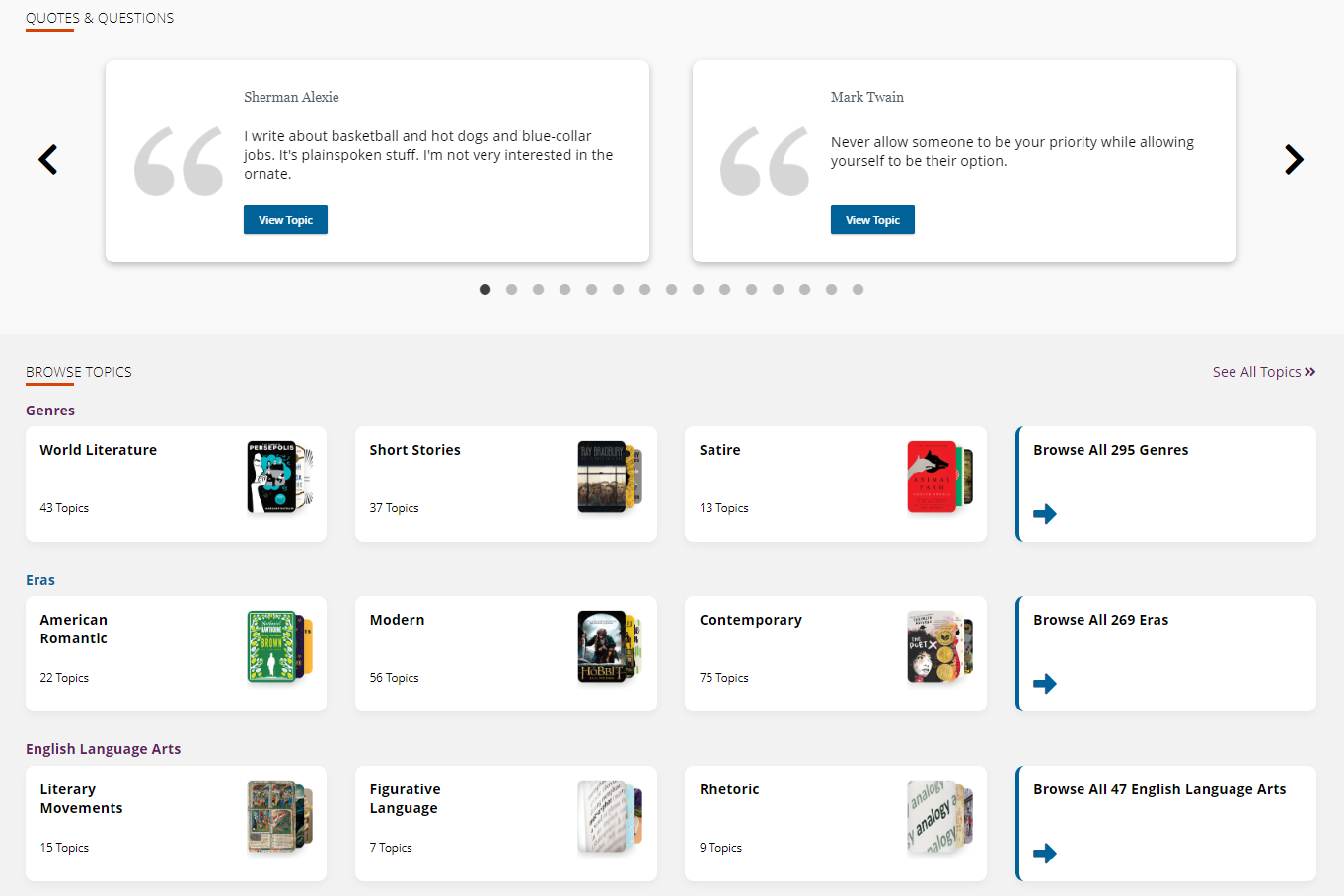 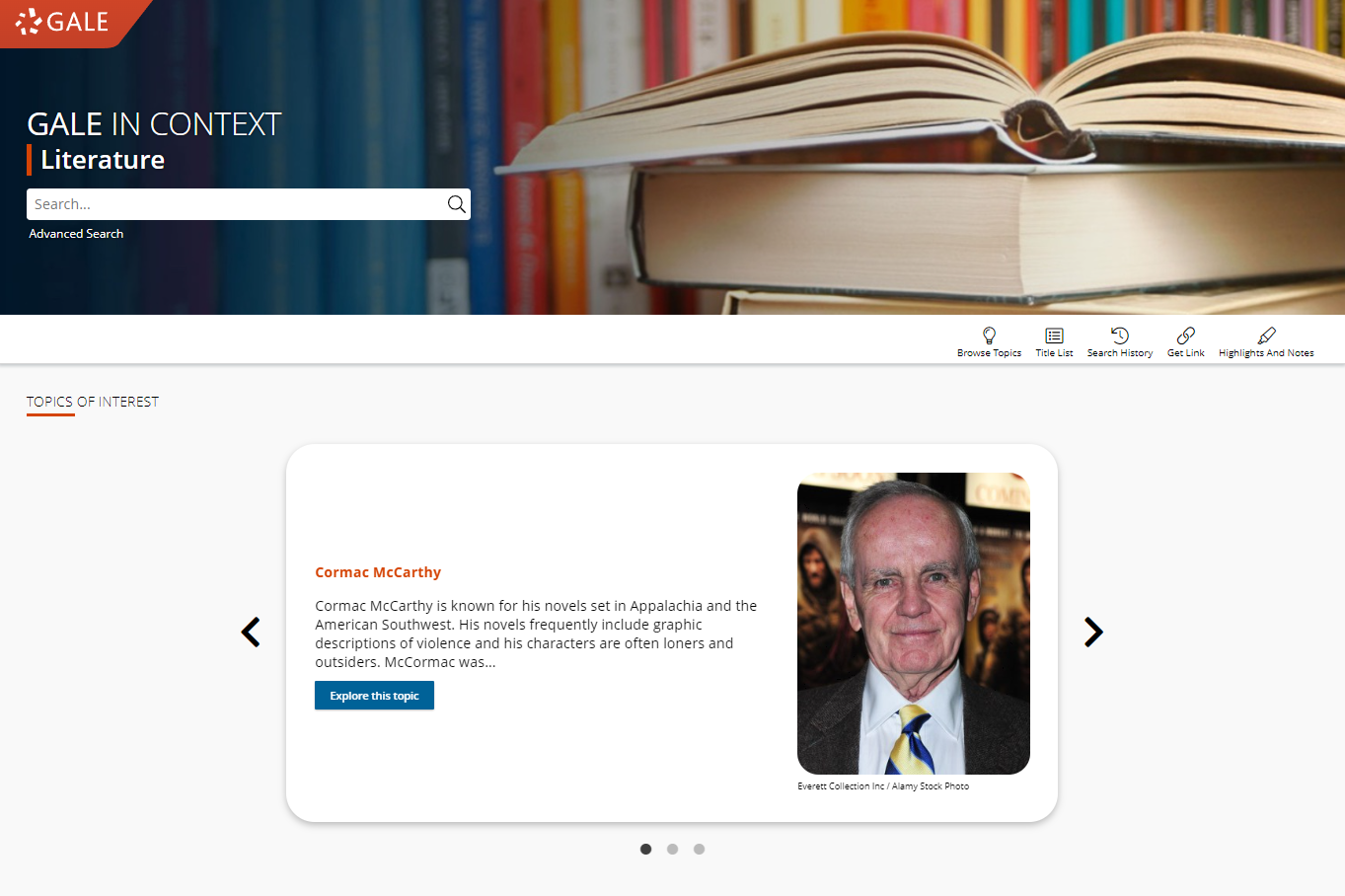 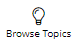 [Speaker Notes: Gale In Context: Literature is designed to make it easy for you and your students to browse for topics of interest. Click the Browse Topics option in the upper right corner of the homepage and on many other pages throughout Gale In Context: Literature to access a list of all topics for which there are curated pages, including works, authors, genres, themes, and other ELA topics. 

When you click the title of one of the topics, you’ll be taken to a second level of organization in which you can select either a work of interest or an ELA topic of interest. These topics provide curated Topic Pages in which the content is organized for simple discovery.

Note that if you do not see a topic page related to something of interest, that just means that you can run a basic or advanced search within Gale In Context: Literature to view any available results (it doesn’t mean content on that topic is unavailable).]
SEARCH
Enter simple search terms
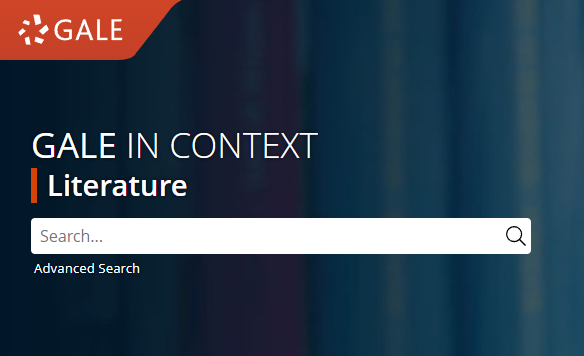 [Speaker Notes: To perform a basic search, just enter key terms related to topics of interest in the search box on the homepage or at the top of every page throughout Gale In Context: Literature.]
SEARCH
Enter simple search terms
Or, customize multiple fields and limiters
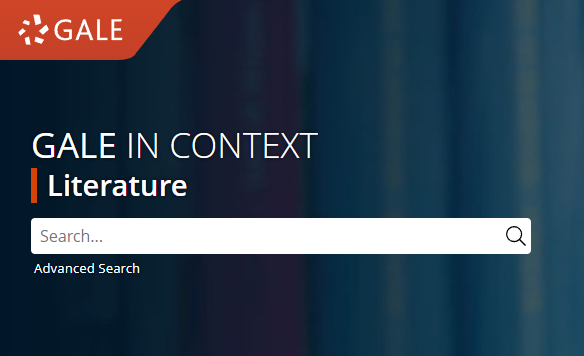 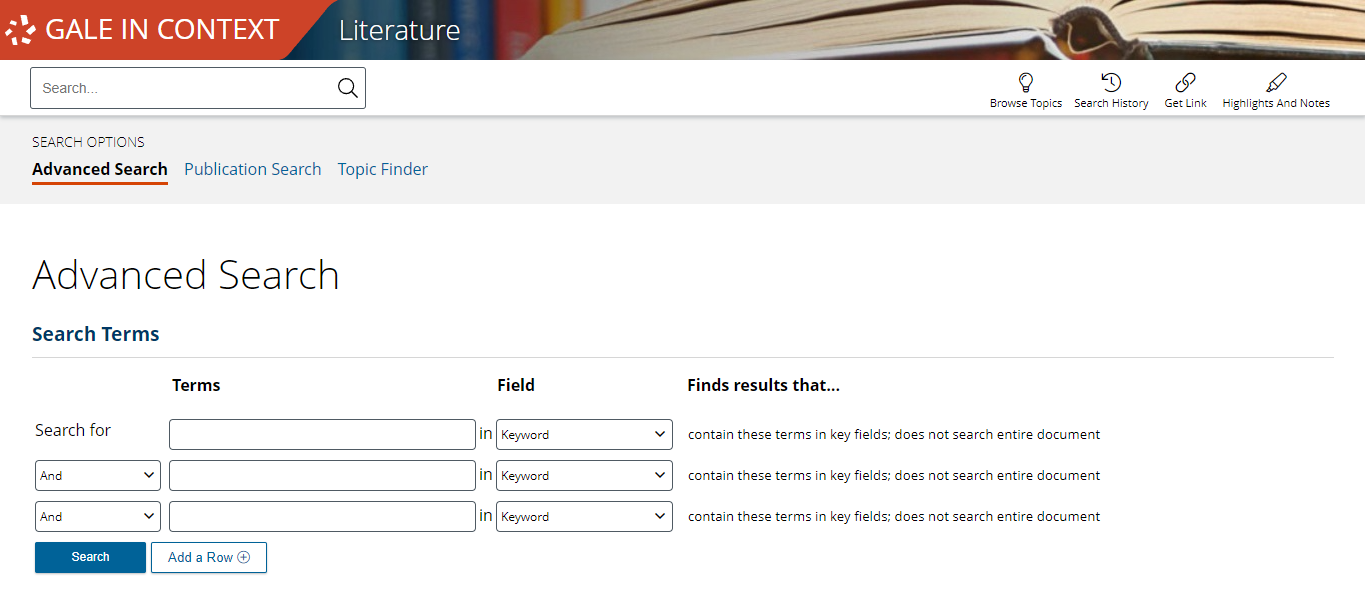 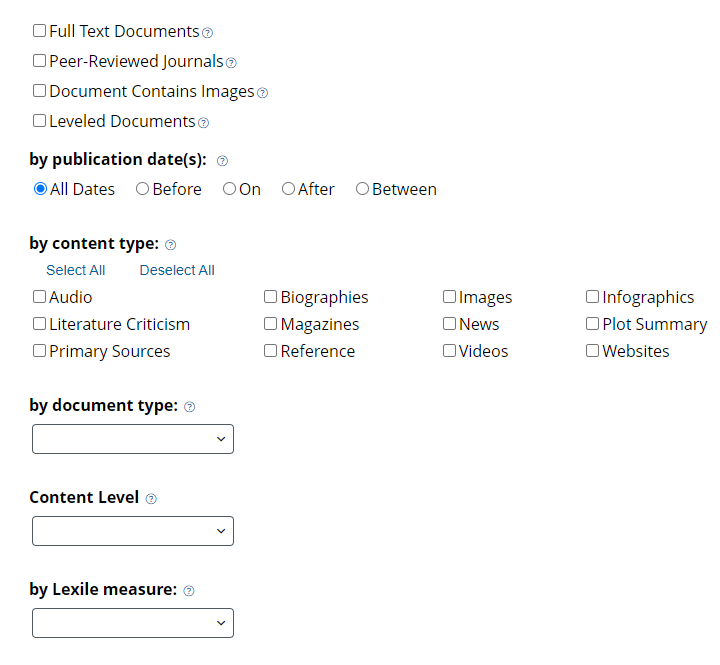 [Speaker Notes: You can also run a more targeted or customized search by clicking the Advanced Search option beneath or to the side of the basic search box. Advanced Search provides the option to select specific search fields and combine these fields/terms in various ways (for instance using NOT if you want articles about one subject but are NOT interested in any articles that also focus on a related subject that is not relevant to what you are teaching). If you scroll down the page, you can also include search options to limit results by document type, date, content level, and more.]
EXPLORE AND FILTER RESULTS
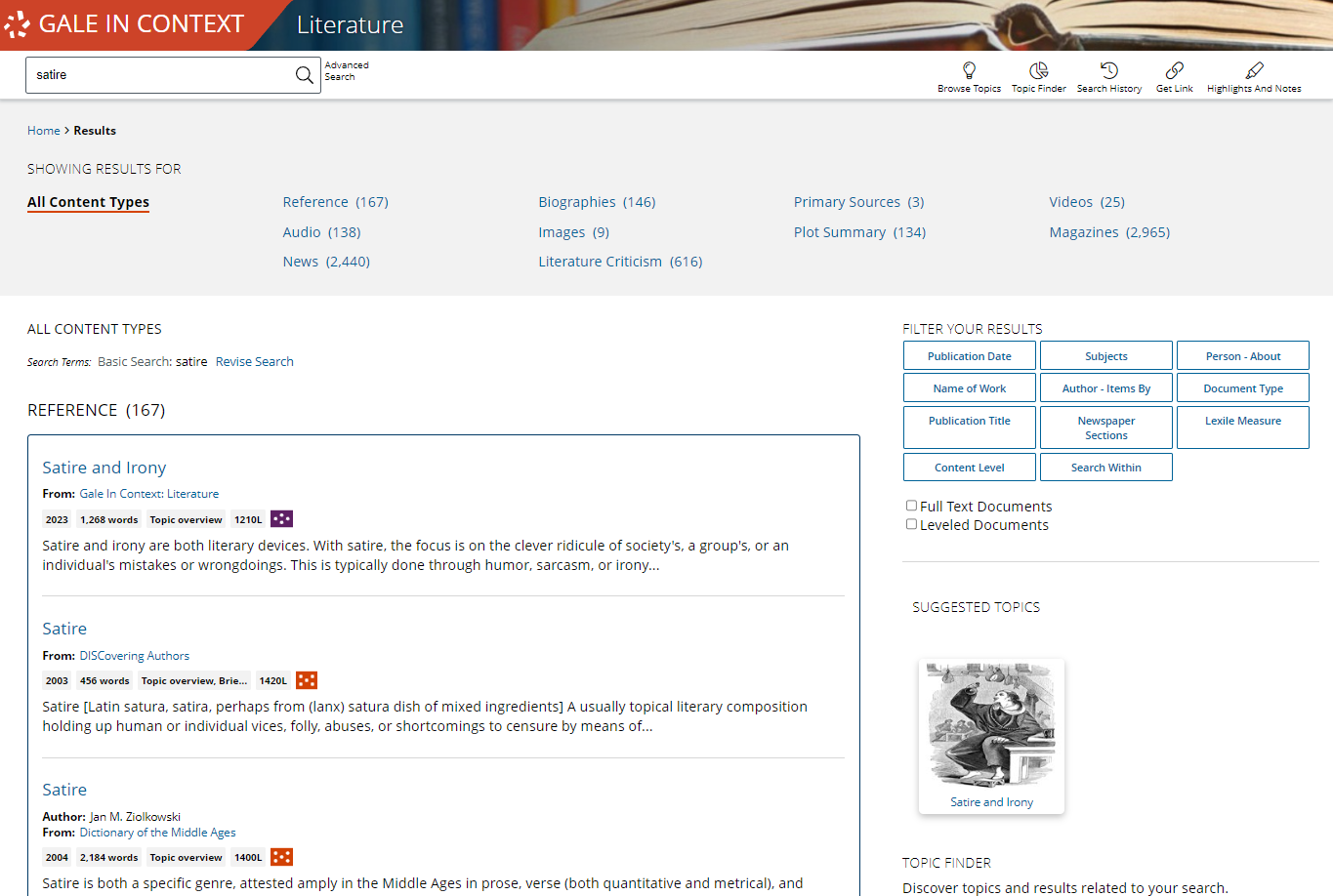 Examine Content Types
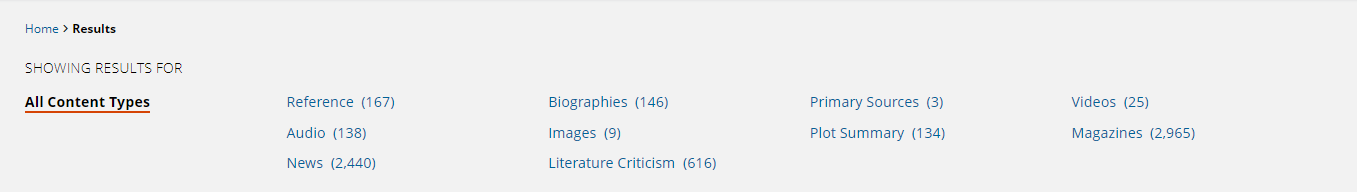 Click to focus on results within a format of interest
[Speaker Notes: Once you run a search or click a content type header on a topic page, you’ll find options to further pinpoint results of interest. At the top of the page, you can click to view results of specific types (reference, plot summaries, literature criticisms, primary sources, etc.) depending on what’s available for your search.]
EXPLORE AND FILTER RESULTS
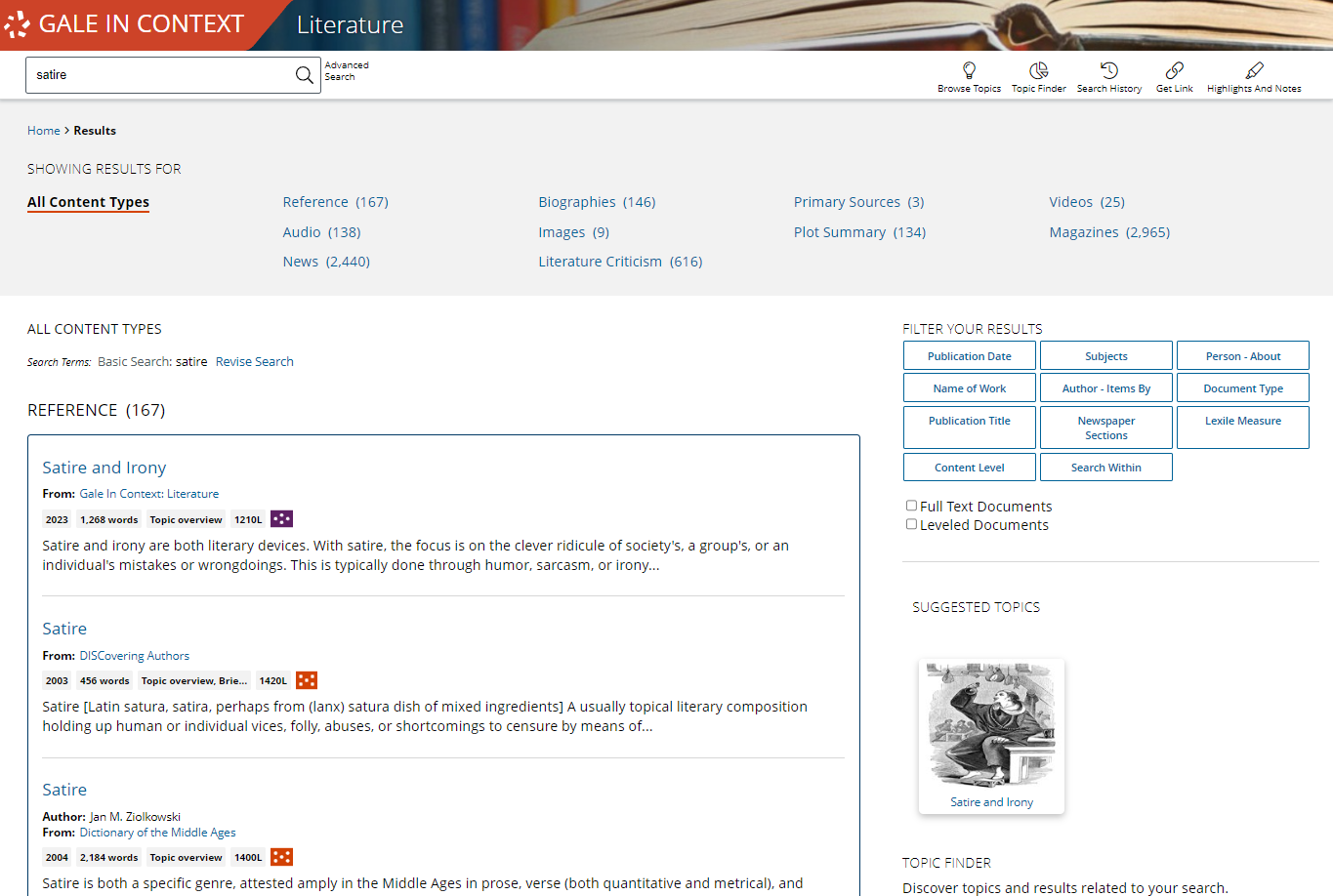 Examine Content Types
Click to focus on results within a format of interest
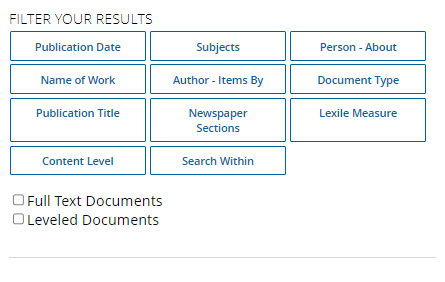 Narrow Results
Limit by Publication Date, Subjects, Document Type, etc.
[Speaker Notes: In the Filter Your Results portion on the right-hand side of the results, you’ll find options to limit your search results further based on publication date, subjects, content level, etc. Simply click one of the filtering options, check the box next to specific filters of interest, and then click to Apply the filter.]
EXPLORE AND FILTER RESULTS
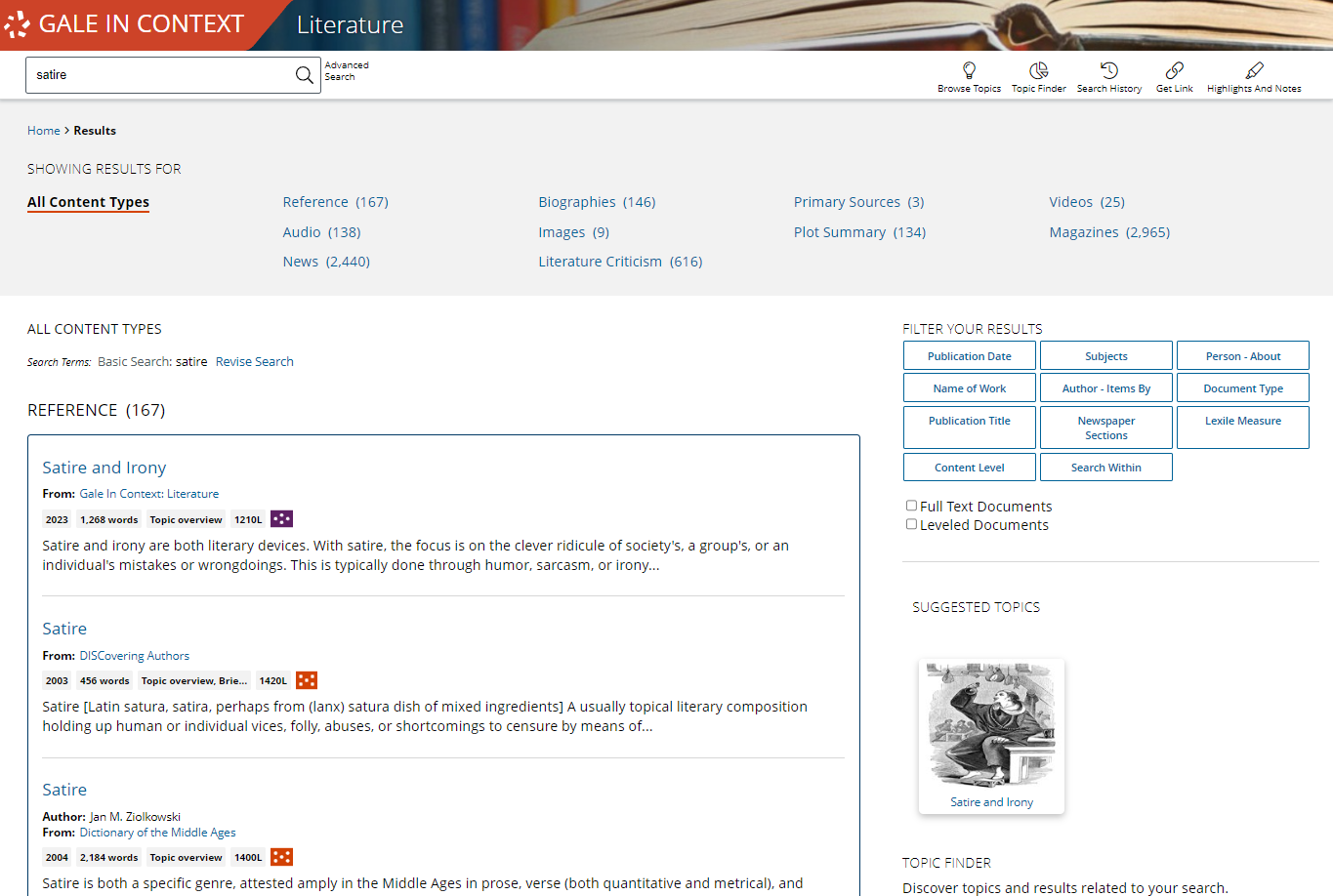 Examine Content Types
Click to focus on results within a format of interest
Narrow Results
Limit by Publication Date, Subjects, Document Type, etc.
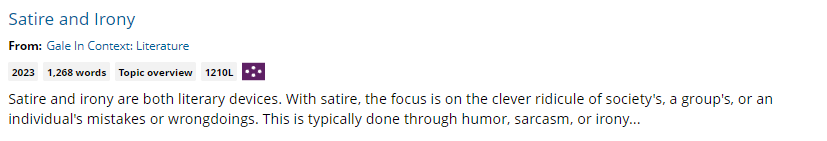 View Individual Sources
Access items of interest
[Speaker Notes: When you find an item that you’d like to view, simply click the title of the result to access the document, video, image, etc. From there, you’ll find an array of tools that you can use to incorporate the content into your lessons and assignments. We’ll cover these tools and strategies a bit later.]
UTILIZE TOPIC PAGES: WORKS PAGES
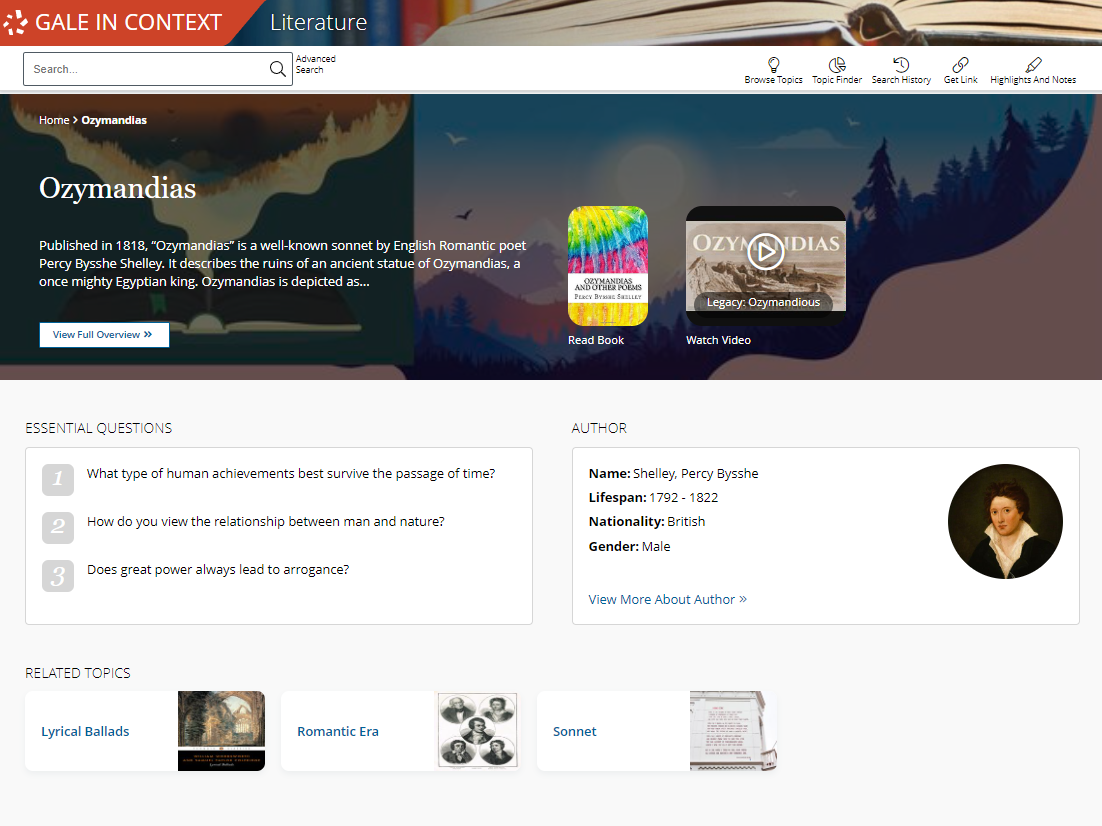 Full Text and Video:
If a full text is available, students will see the Read Book button under the cover image.

Every Topic Page also includes a short video related either to the title itself or related themes.
Work Overview:
Within the banner students will find a small blurb about the work, as well as a link to the full Overview.
Essential Questions:
Critical thinking questions are available under the banner to engage students in their learning.
Author Information:
Basic author facts as well as a link to more detailed biographical information are listed under the banner.
Content:
Content buckets with all related materials are at the bottom of the page.
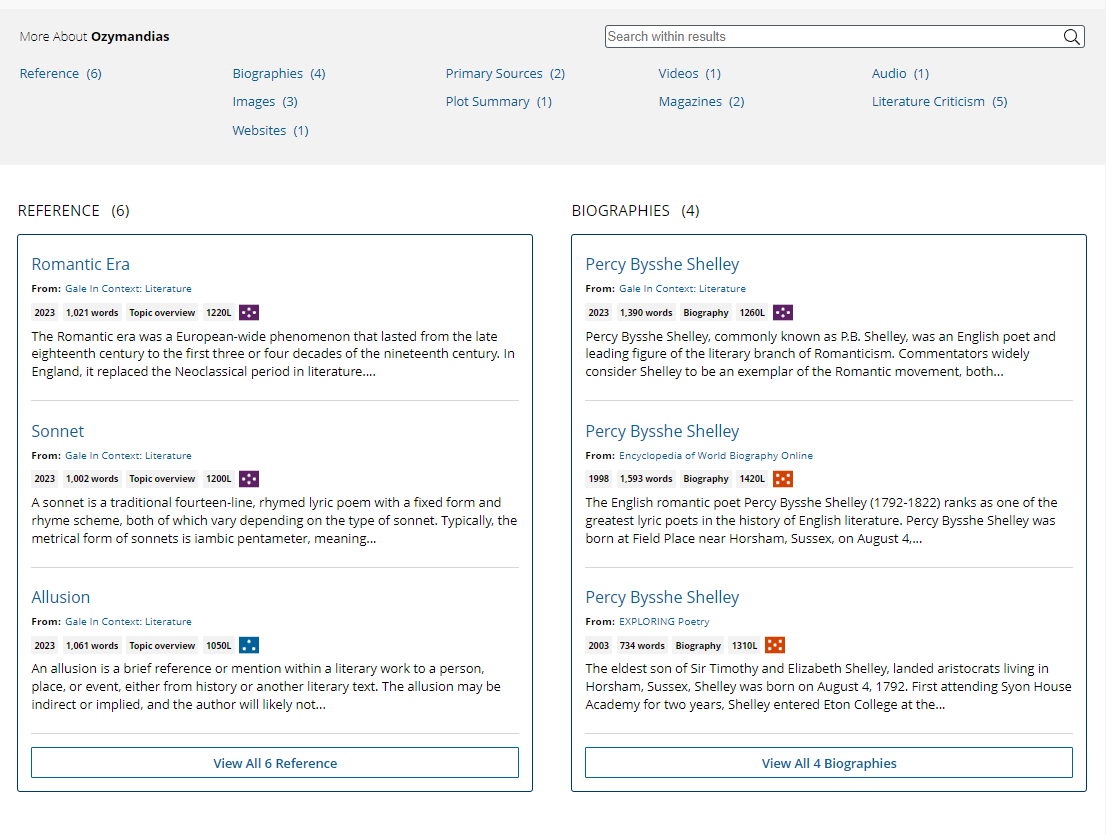 22
[Speaker Notes: The most searched, studied, and utilized works within Gale In Context: Literature have been developed into Topic Pages. Each of these pages organize basic information about the work and its author, provide context and critical thinking questions, and organize the related content into buckets like Plot Summaries, Images, Primary Sources, and more. Note: If a student is looking for a work without a Topic Page, they will be able to find content by running either a Basic or Advanced Search.]
UTILIZE TOPIC PAGES: AUTHOR PAGES
Video:
Like work pages, students can access a short video related to the author.

Quick facts give basic demographic information for additional context.
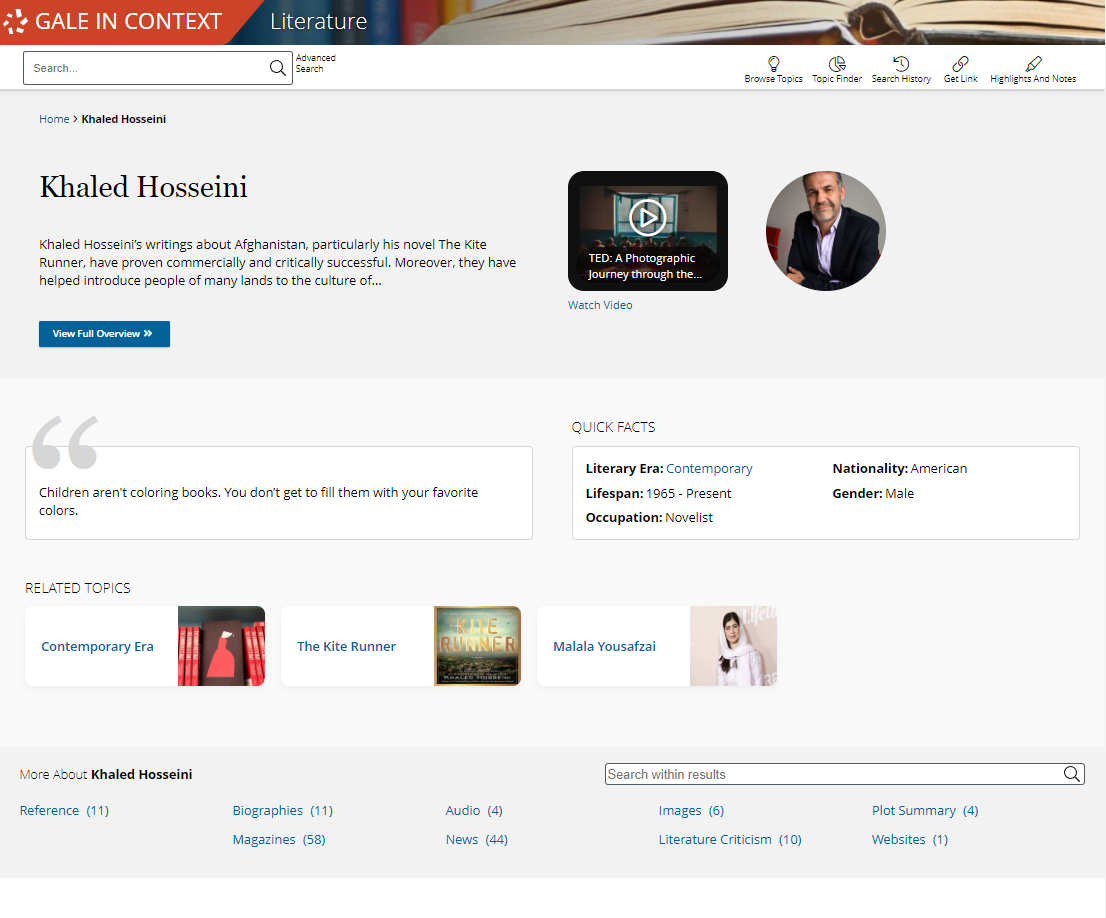 Author Overview:
Within the banner students will find basic information about the individual and a link to a full article.
Related Topics:
This section directs students to related topics including works, themes, genres, and other authors.
Quick Facts:
Quick facts give basic demographic information for additional context.
Content:
Content buckets with all related materials are at the bottom of the page.
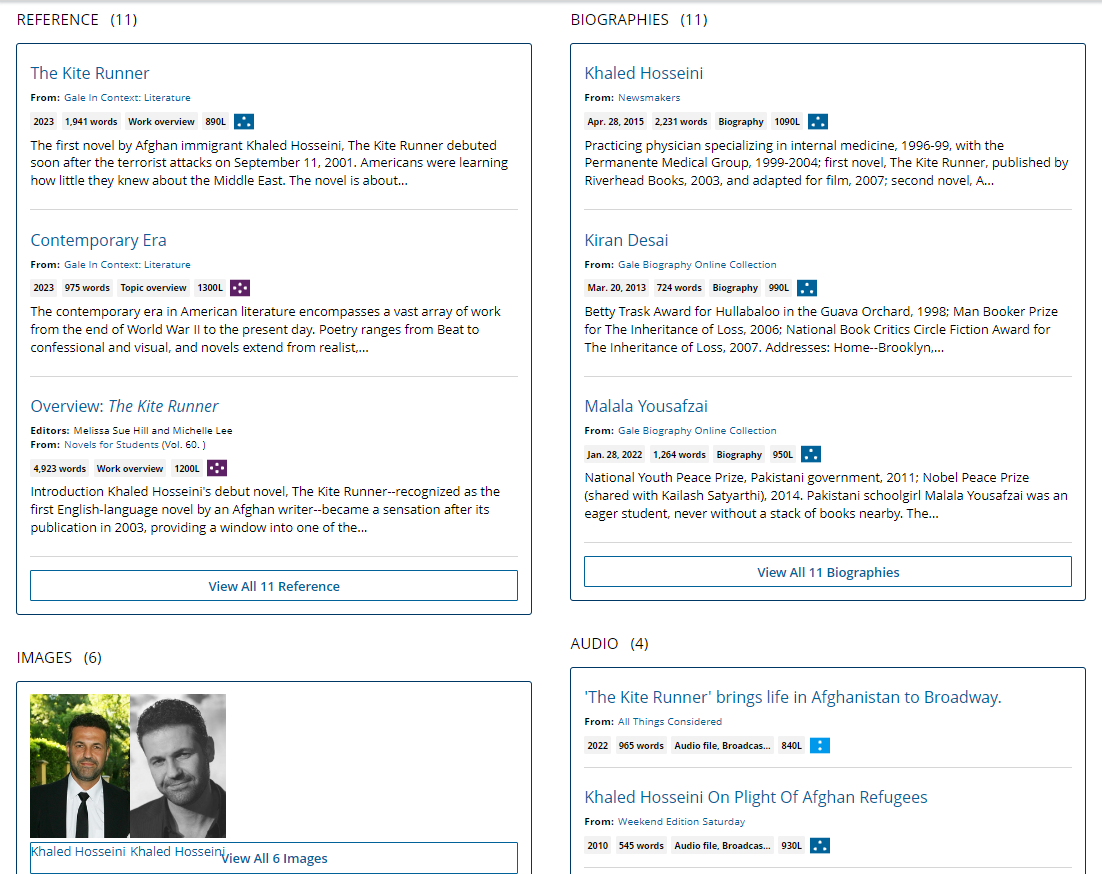 [Speaker Notes: The most searched, studied, and utilized authors within Gale In Context: Literature have been developed into Topic Pages as well. These have the same general formatting as Work Topic Pages, but highlight key information about the author, as opposed to their works.]
UTILIZE TOPIC PAGES: MOVEMENTS, GENRES, ERAS, THEMES, ELA
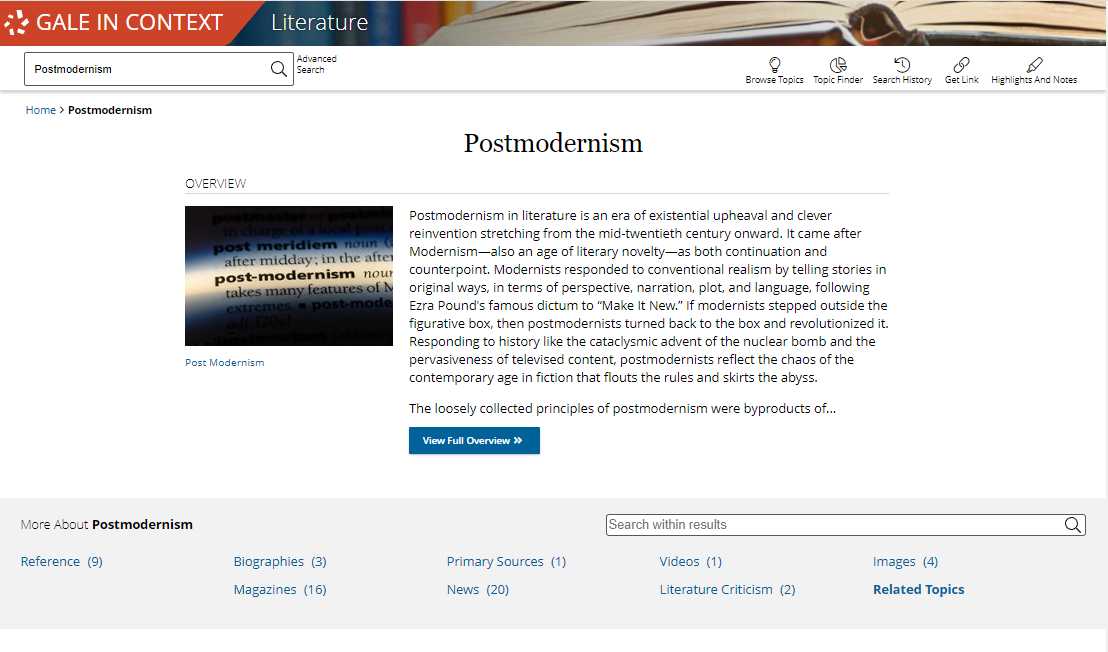 Overview:
A one paragraph overview is included at the top of the page.
Result Categories:
This section provides students with details about what types of materials are available.
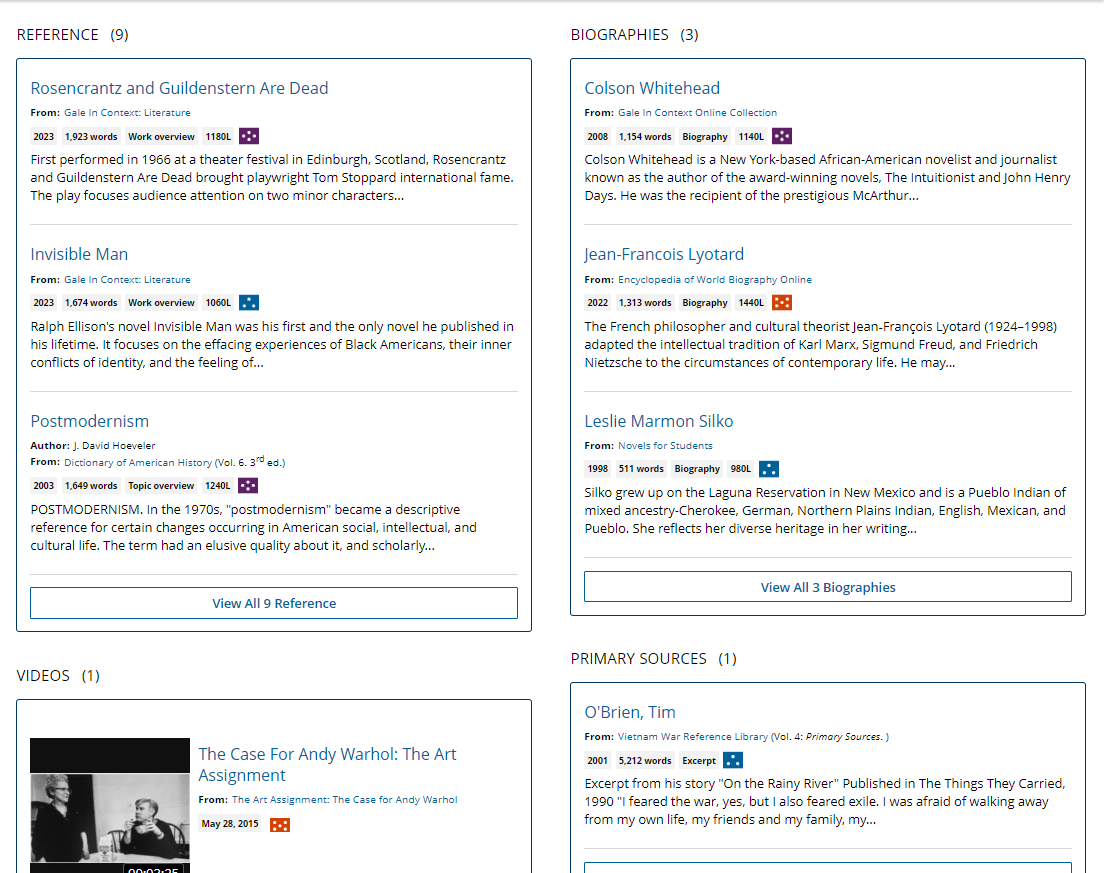 Content:
Content buckets with all related materials are at the bottom of the page.
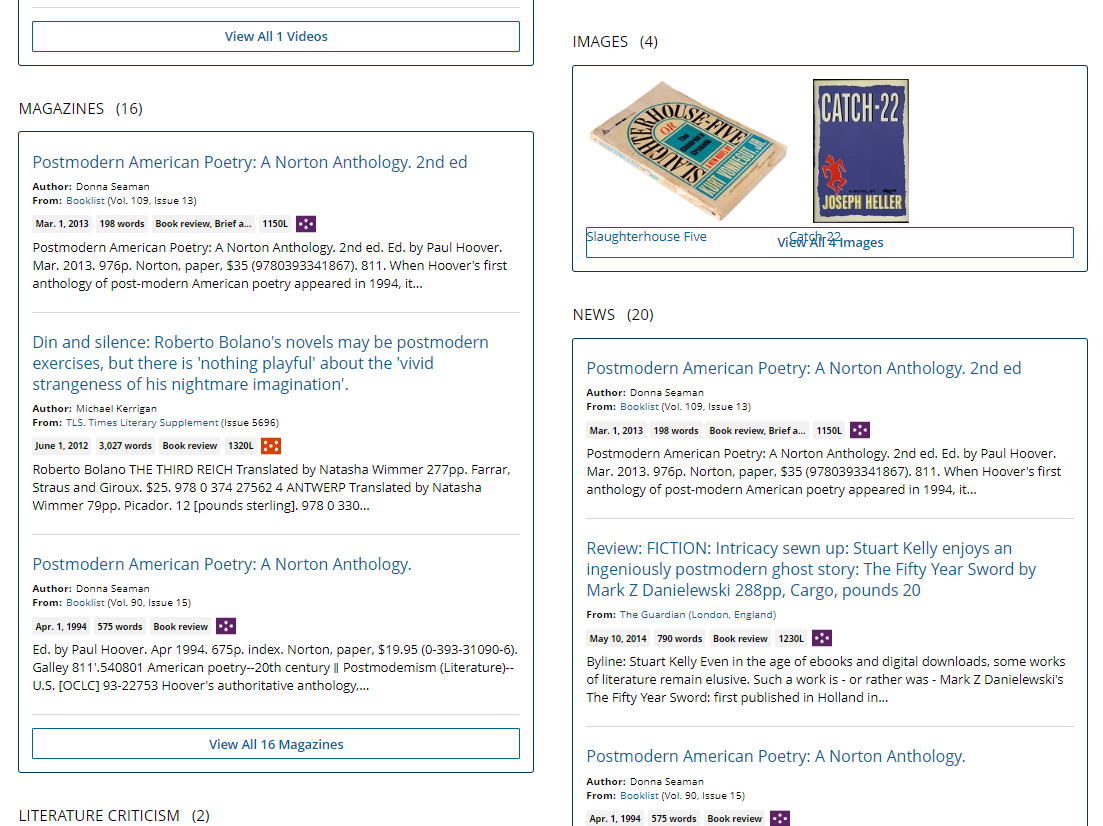 [Speaker Notes: If your staff is familiar with other Gale In Context resources, they will notice this layout is identical to those found in the other resources. Students will find a full paragraph overview and then be prompted to select an article to learn more. The content is still organized into different buckets to help students quickly see what’s available, and related topics are listed at the bottom of the page.]
EXPLORE CONTENT
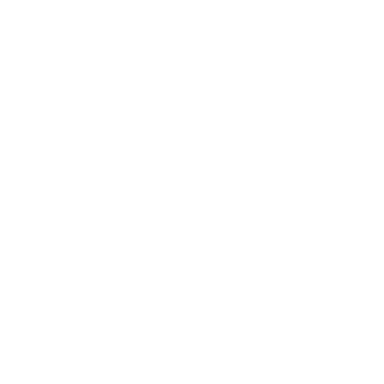 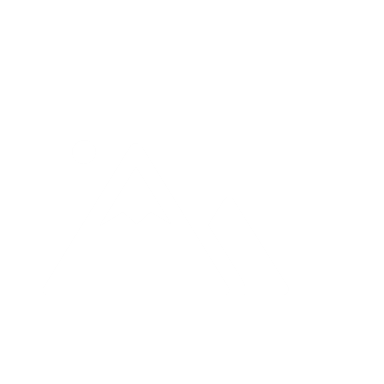 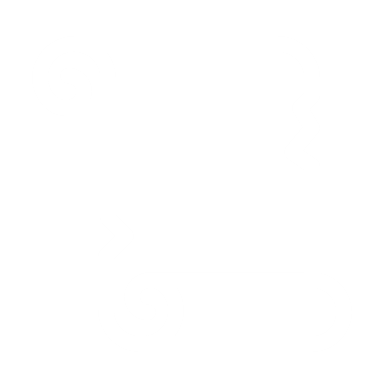 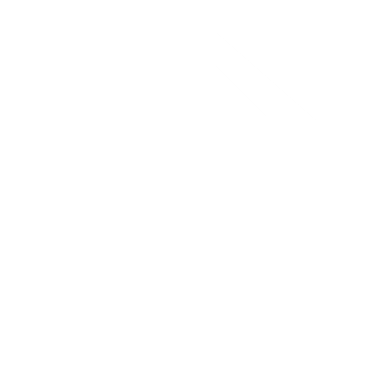 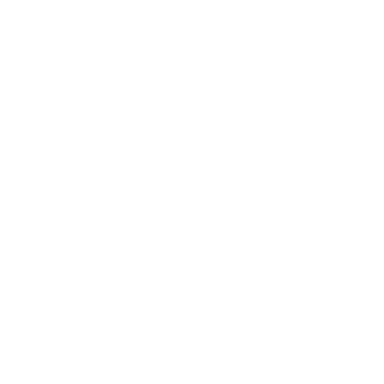 MULTIMEDIA

 BIOGRAPHIES
 
NEWS 

AND MORE
OVERVIEWS

PLOT SUMMARIES

LITERATURE CRITICISMS
FULL- TEXT ENTRIES
PRIMARY SOURCES
INFOGRAPHICS
[Speaker Notes: Depending on the topic you search or browse, you will find a wide variety of content types.]
Detailed information about works and their authors
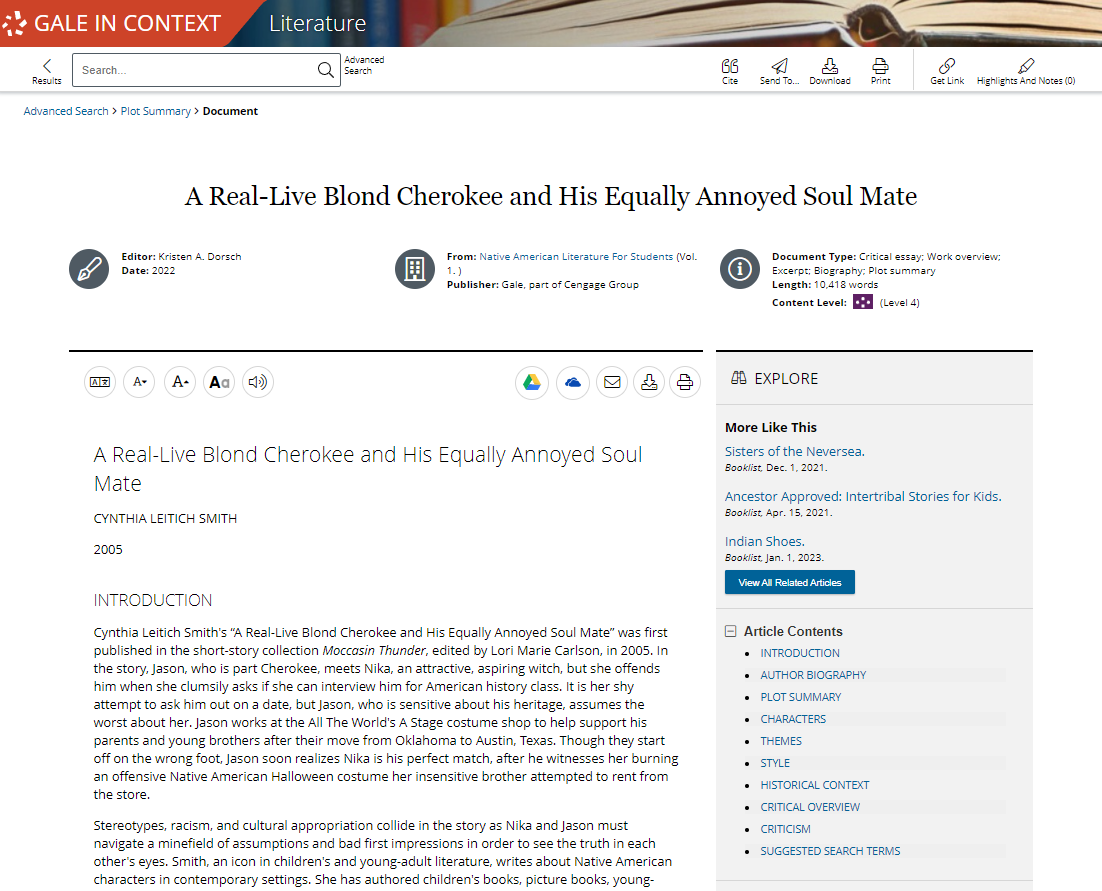 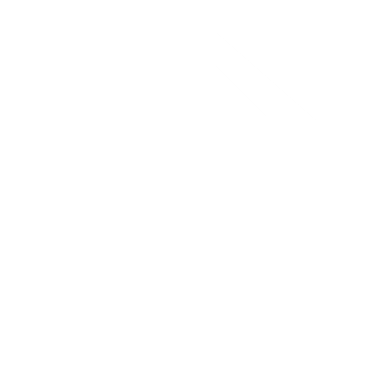 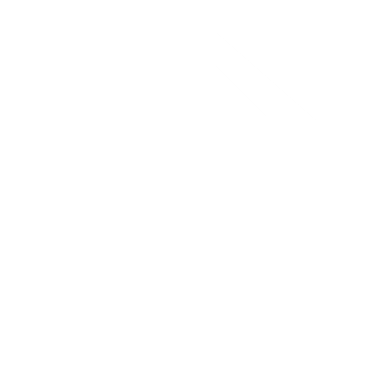 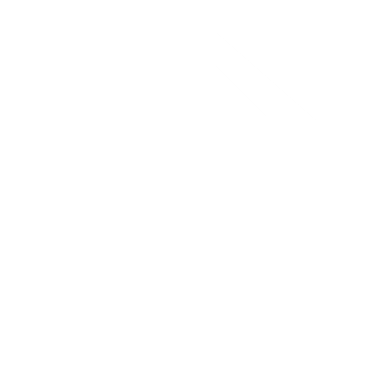 OVERVIEWS
PLOT SUMMARIES
CRITICISMS
Introduce works or topics
Develop background knowledge
Gain a basic understanding of the text
Review information like characters, themes, and settings
Assist in lesson review
Hear what the experts think
Explore differing opinions
Develop opinions based on expert arguments
[Speaker Notes: Many text entries support both a basic and more advanced understanding of works, genres, themes, and ELA topics. Many provide additional context to help student better understand the setting in which works were written. These materials can support lesson or unit introductions, reading supplementation, or end of unit reviews.]
FULL-TEXT ENTRIES
Select titles allow students to read full works while within Gale In Context: Literature
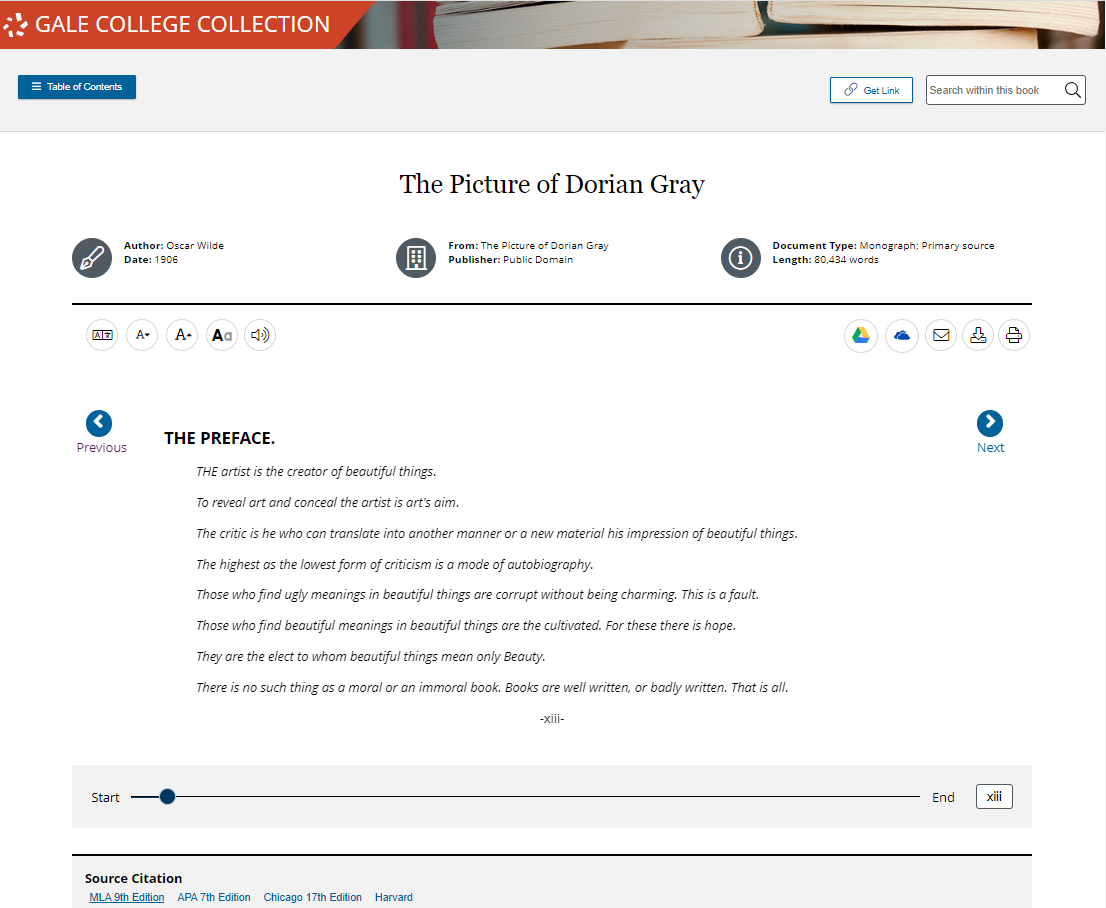 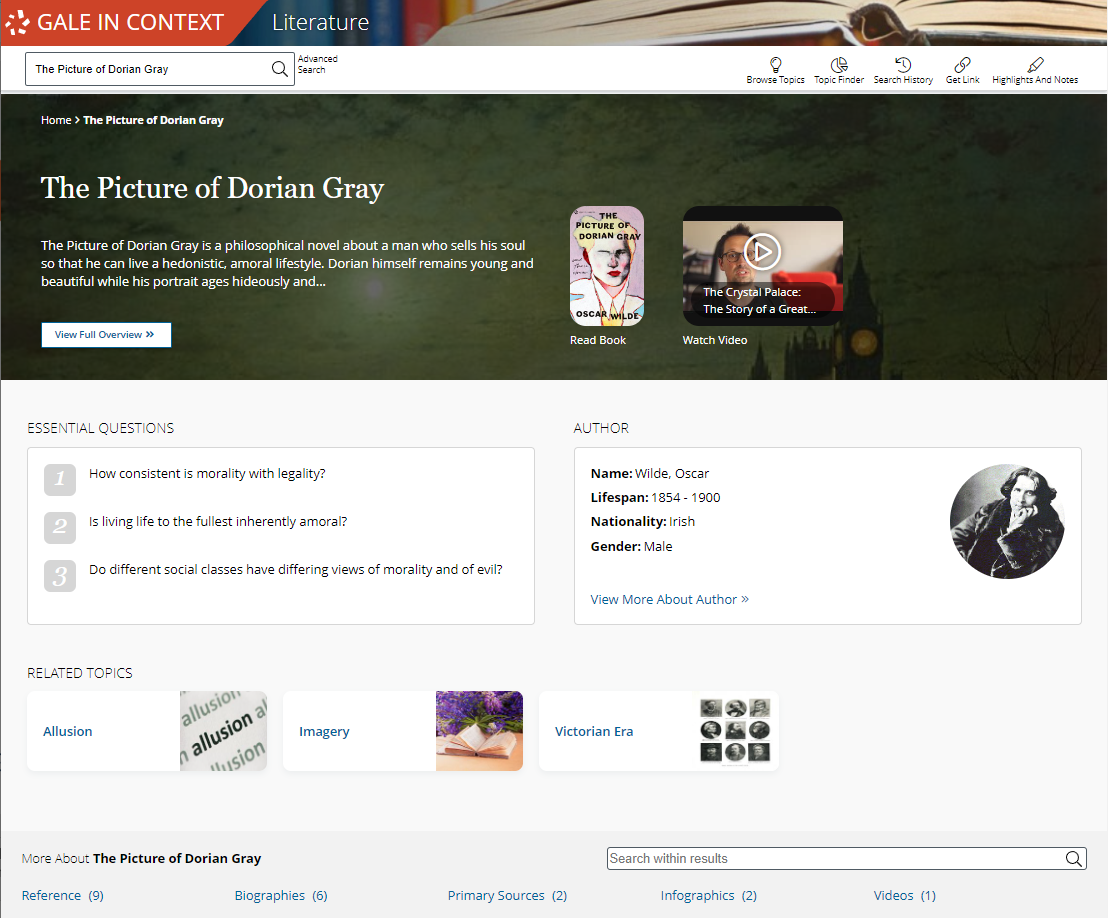 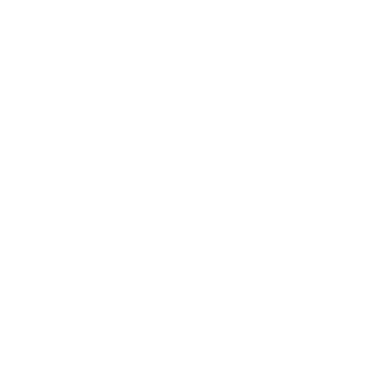 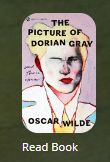 [Speaker Notes: Full-text entries are available for select titles within Gale In Context: Literature. Access to a full-text work is found on that work’s topic page. A Read Book button will appear under the cover image within the topic page banner. Full texts open in a new window and allow students to click through pages.]
INFOGRAPHICS
Interactive character maps and plot diagrams guide students through difficult texts
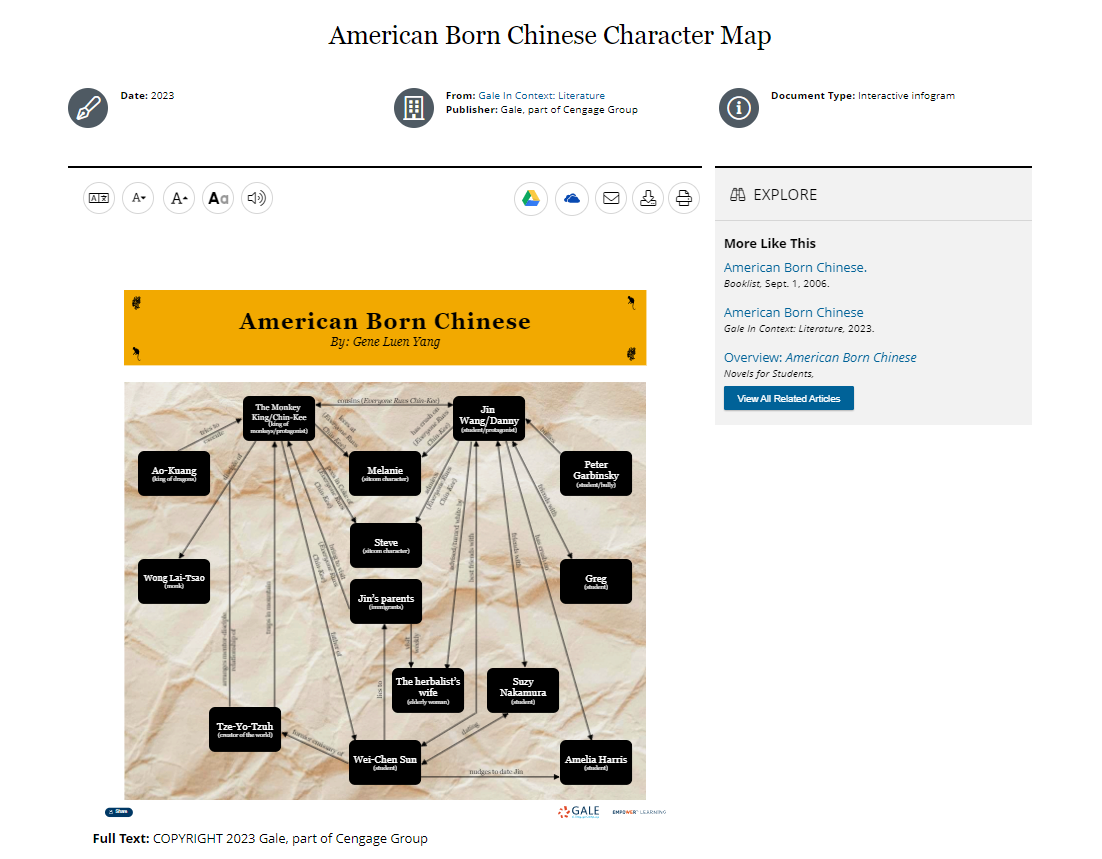 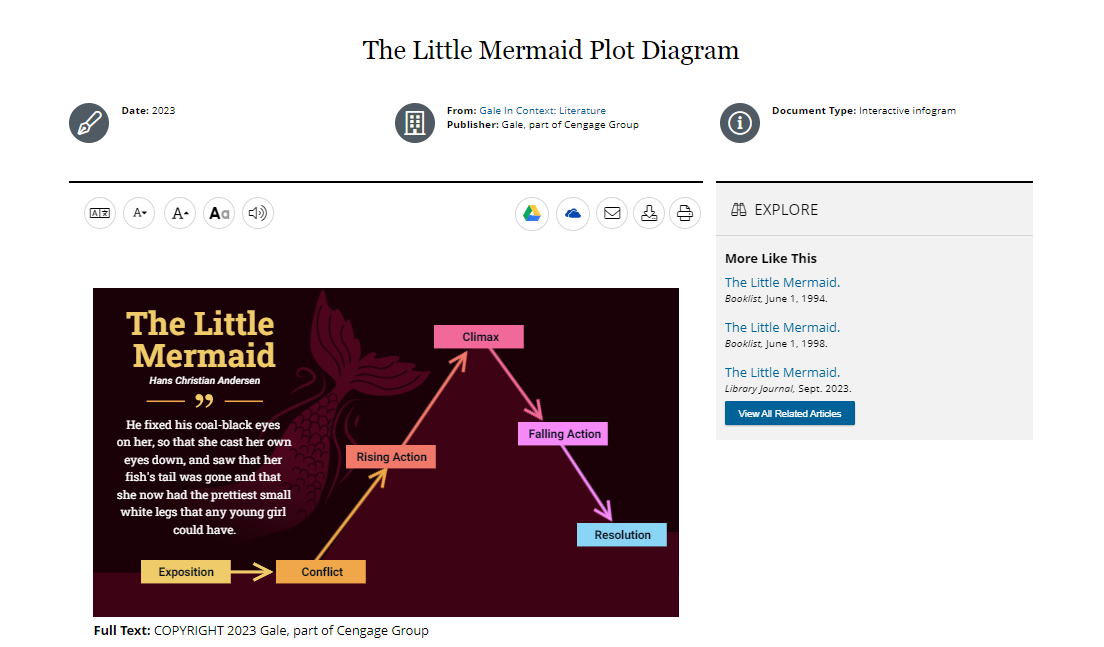 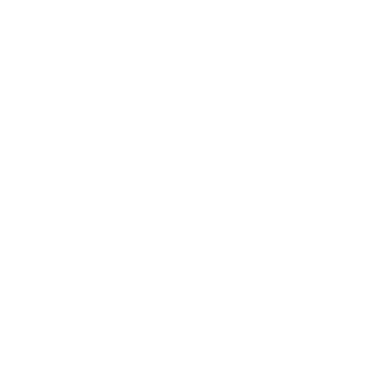 [Speaker Notes: Character maps and plot diagrams are found within their own content bucket called Infographics. Students can interact with the charts and diagrams to better understand the text from start to finish. Students may benefit from keeping a character map open as they read to remind them who is who.]
PRIMARY SOURCES
Primary Sources including speeches, plays, and memoirs engage students in the historical context surrounding works, movements, and themes
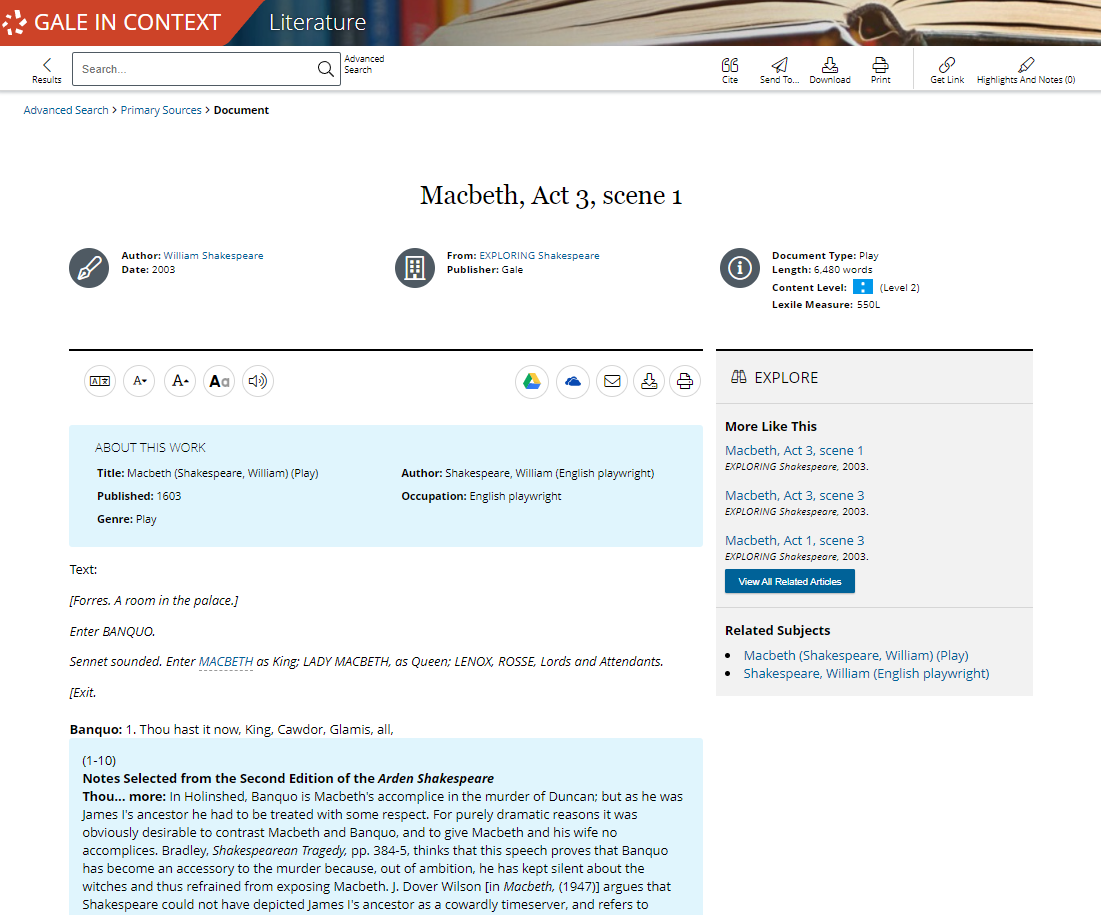 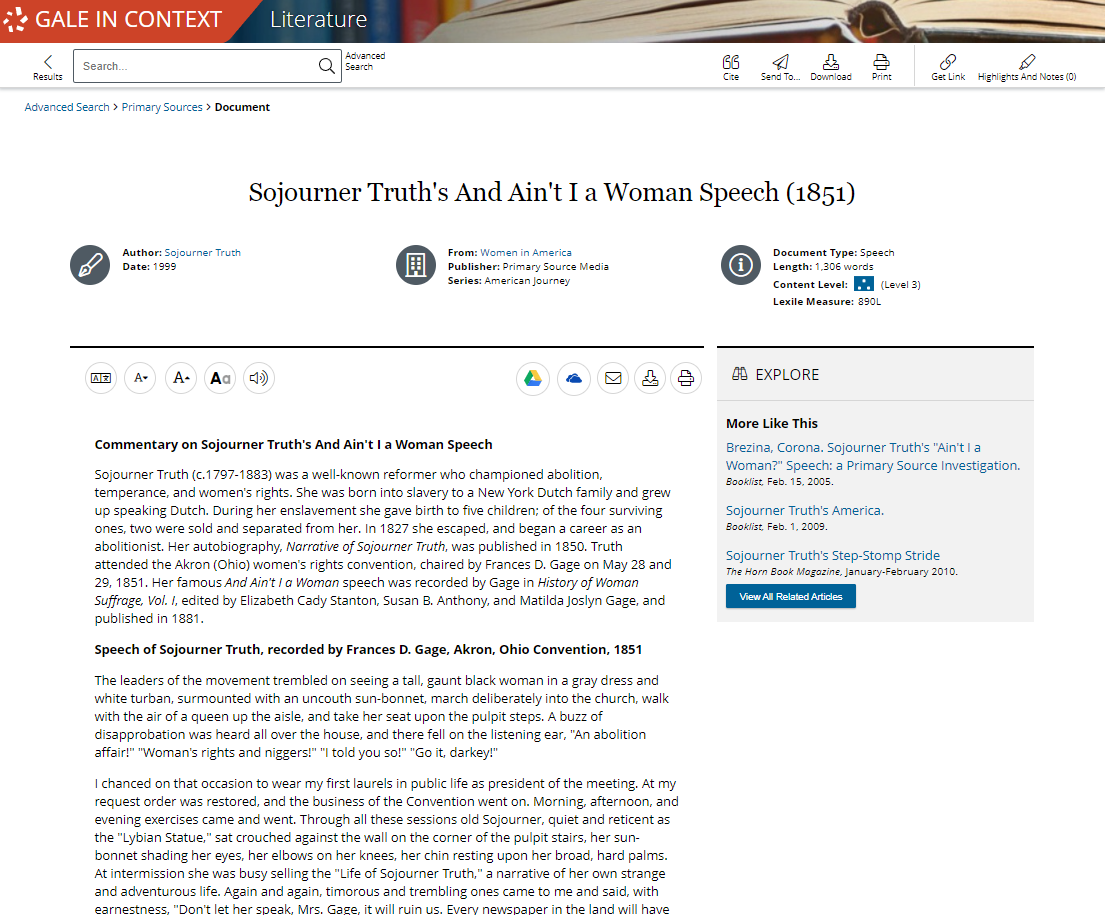 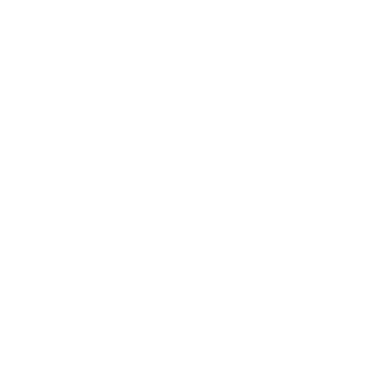 [Speaker Notes: Many primary sources include introductions to the text to orient students to what they are about to read.]
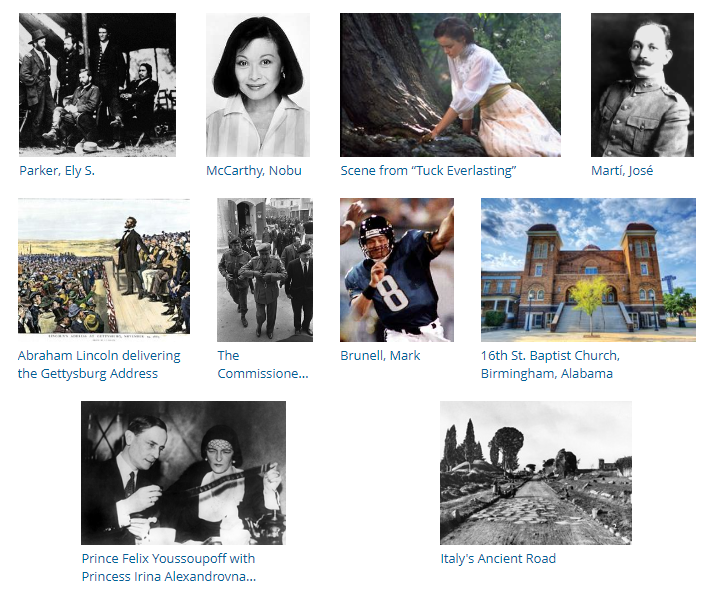 MULTIMEDIA
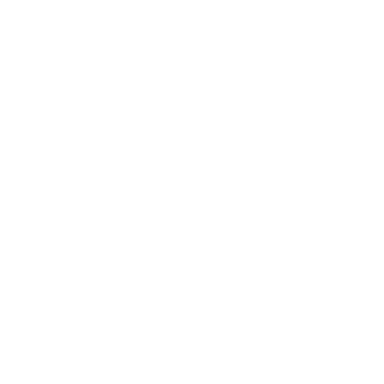 Images, audio file, and videos provide additional support for struggling readers
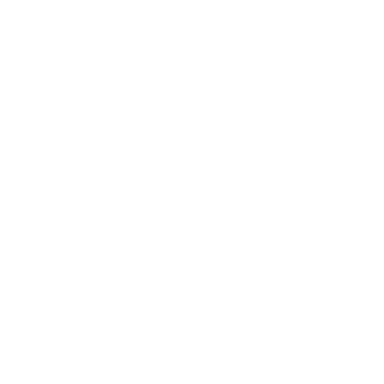 BIOGRAPHIES
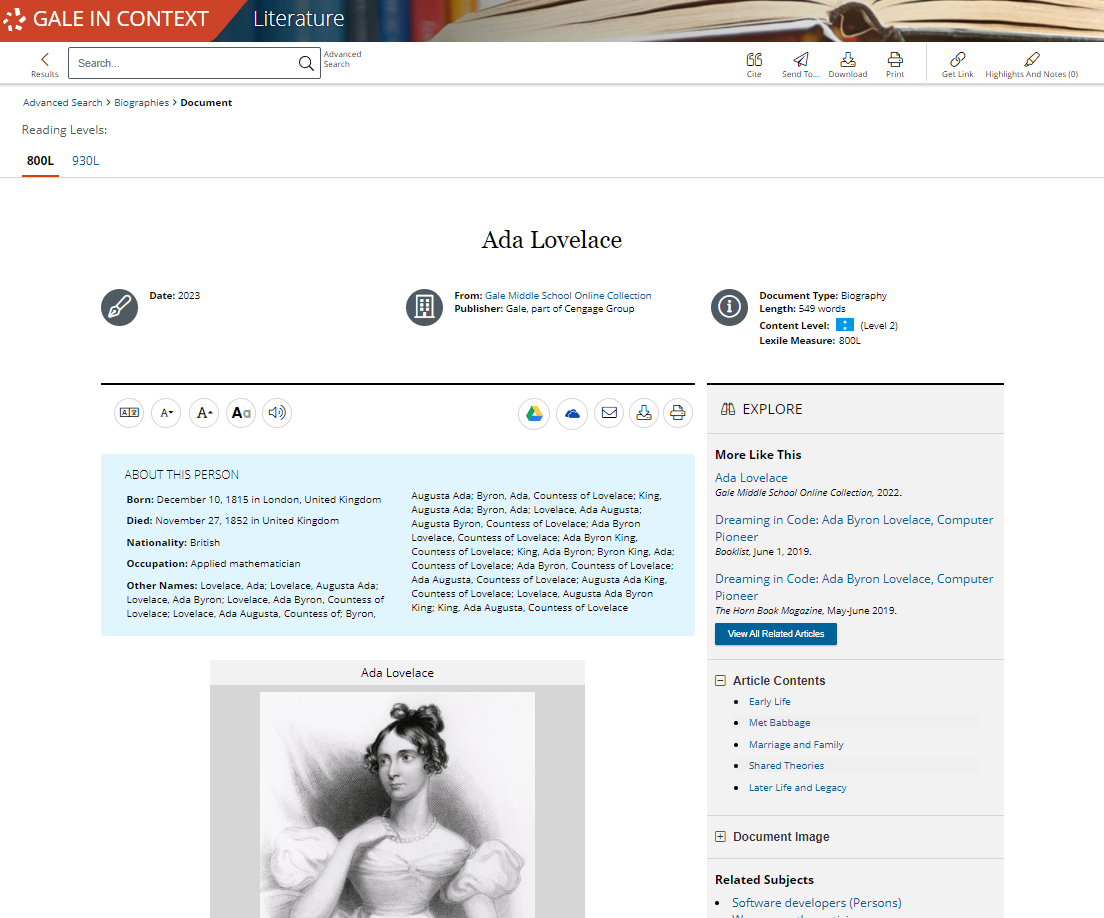 Gain a deeper understanding of the authors behind the works being studied
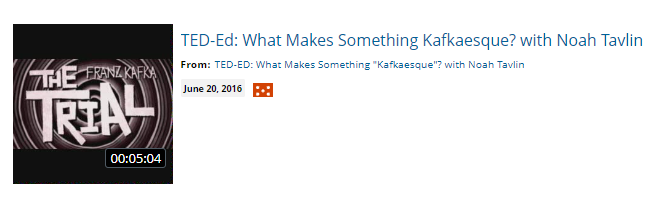 NEWS AND MAGAZINES
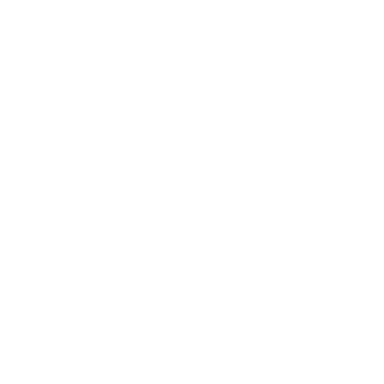 Link current events to lessons, understand how society impacts literature and visa versa
[Speaker Notes: Supporting content within Gale In Context: Literature is diverse and extensive. Students will find a variety of content types to support every aspect of their learning.]
SUPPORT DEVELOPING AND ADVANCED LEARNERS
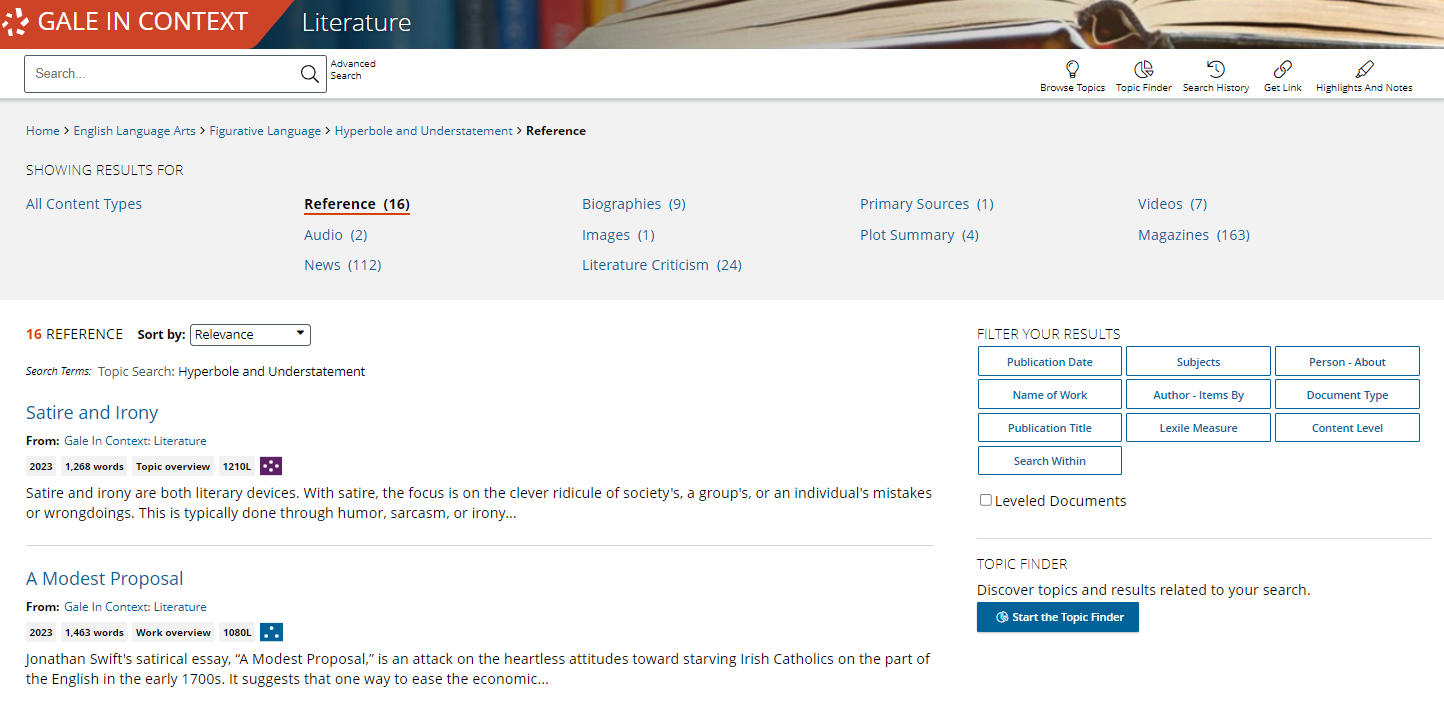 LOWER ELEMENTARY
Up to 500L
UPPER ELEMENTARY
501L – 850L
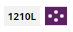 MIDDLE SCHOOL
851L – 1100L
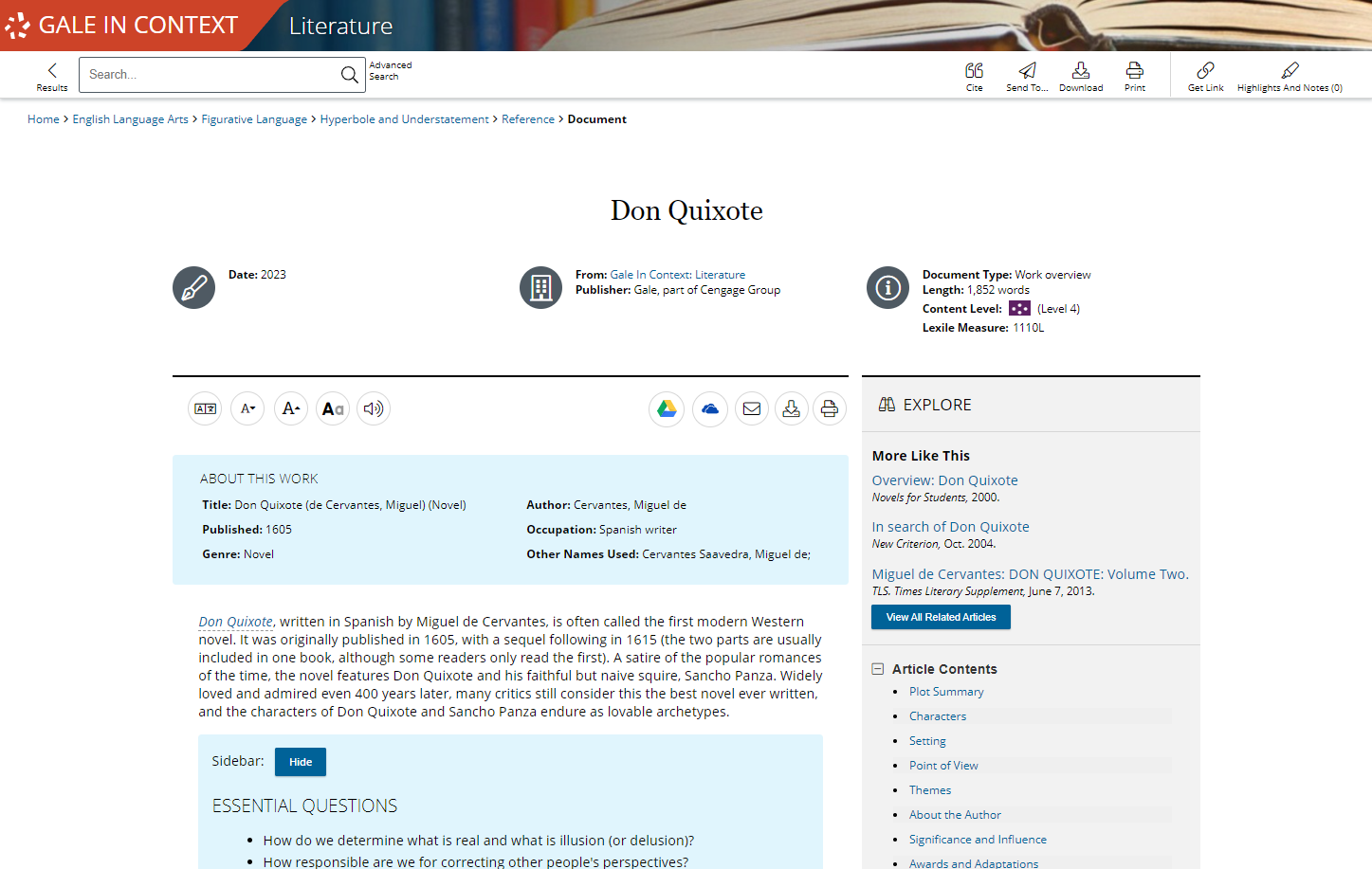 HIGH SCHOOL
1101L – 1300L
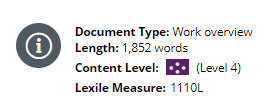 UNDERGRADUATE AND UP
1301L +
[Speaker Notes: Gale In Context: Literature contains leveled content, so if you support developing readers, or advanced students, you can find content targeted to their needs! These content levels can be viewed on search and browse results pages. As Gale In Context: Literature is a secondary-focused resource, the majority of the content will be in the levels 3-5.]
ENHANCE LEARNING
[Speaker Notes: All of the content within Gale In Context: Literature can not only be accessed anywhere 24/7 on any device with an internet connection with no limits to the number of students who can view the same article at the same time, but also provides helpful tools to transform the premium content found within into resources to support learning and the development of research skills.]
SHARE CONTENT
Get Link, Share to Classroom, Send to…
Push premium results to students and facilitate collaboration
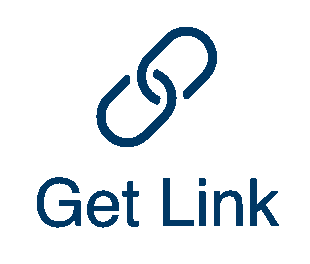 SUPPORT ACCESSIBLE LEARNING
Translate, Text Manipulation, Listen
Provide options for learners with varied needs and preferences
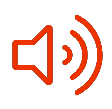 ENCOURAGE ANALYSIS
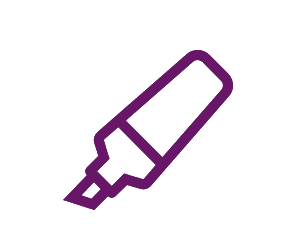 Highlights and Notes
Promote deeper learning with color-coding and annotation
DEVELOP RESEARCH SKILLS
Topic Finder, Cite
Advance ability to define topics and use sources responsibly
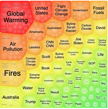 [Speaker Notes: These tools include options to easily push content to students, or have students share with you/with each other, features to make content accessible to learners with a variety of needs, the highlights and notes tool that can be used in many different ways to record student analysis of sources for assignments or research, and tools to help scaffold the research process-– from choosing and refining a topic to citing the information appropriately.]
SHARE CONTENT
Google Classroom Integration
Get Link
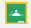 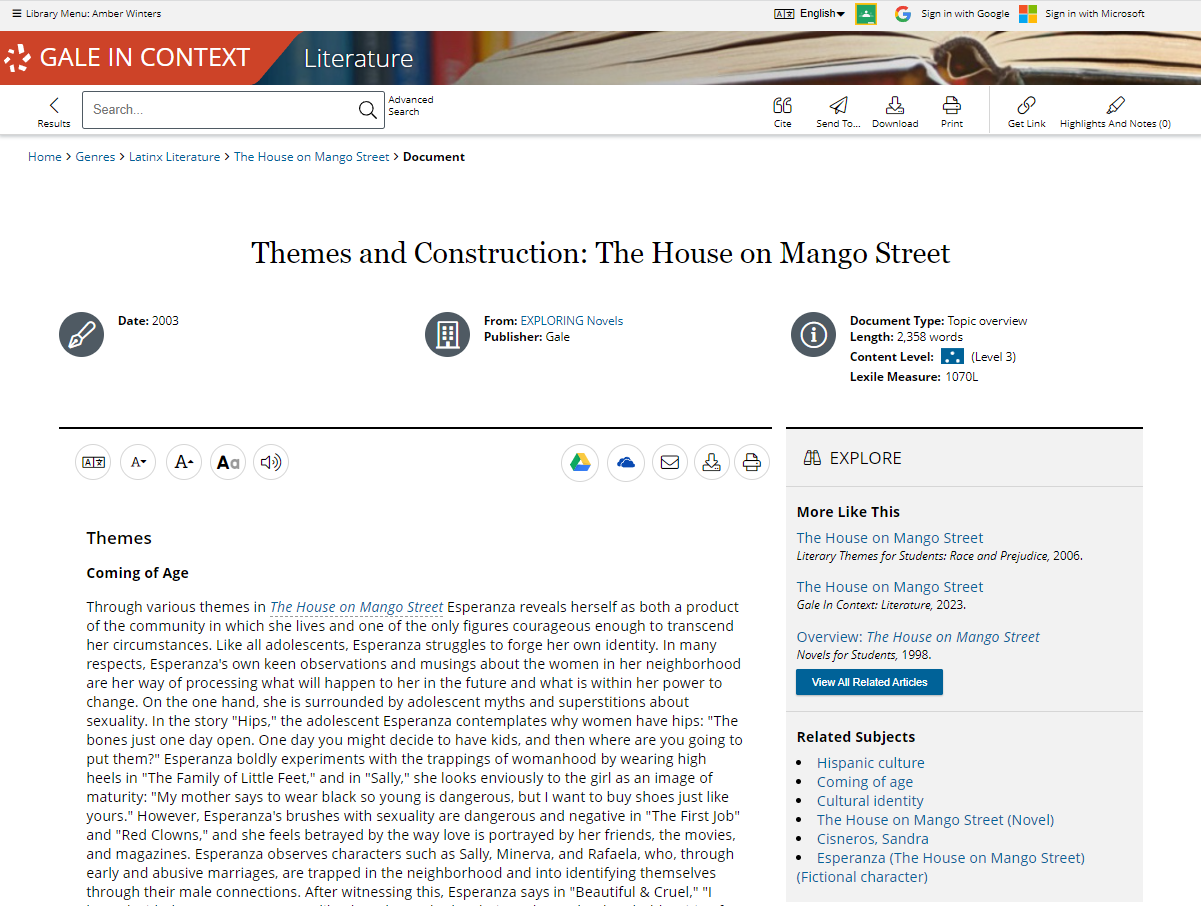 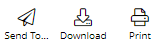 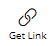 Email, Send to Drive, Print, Download
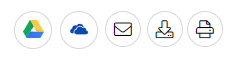 [Speaker Notes: Every item within the resource provides options to export or share the content for later use.  Get Link creates a persistent URL that will direct someone right back to the page you were on when you used the Get Link tool. Share to Classroom allows you to pull content into Google Classroom courses as assignments, announcements, and more. The Send to… feature and quick links give you the ability to push content to an email address, Google Drive, or Microsoft OneDrive account for viewing at any time in the future (content does not expire from these tools until you decide to delete/remove it). There are no limits to the number of times you can use these features, and you can also download and print content.]
SHARE CONTENT
GET LINK
Copy and paste persistent URL to websites, LMS, assignments, etc.
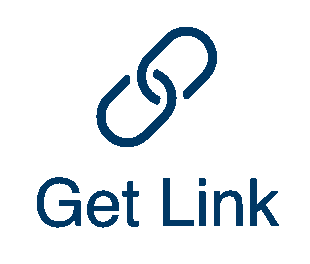 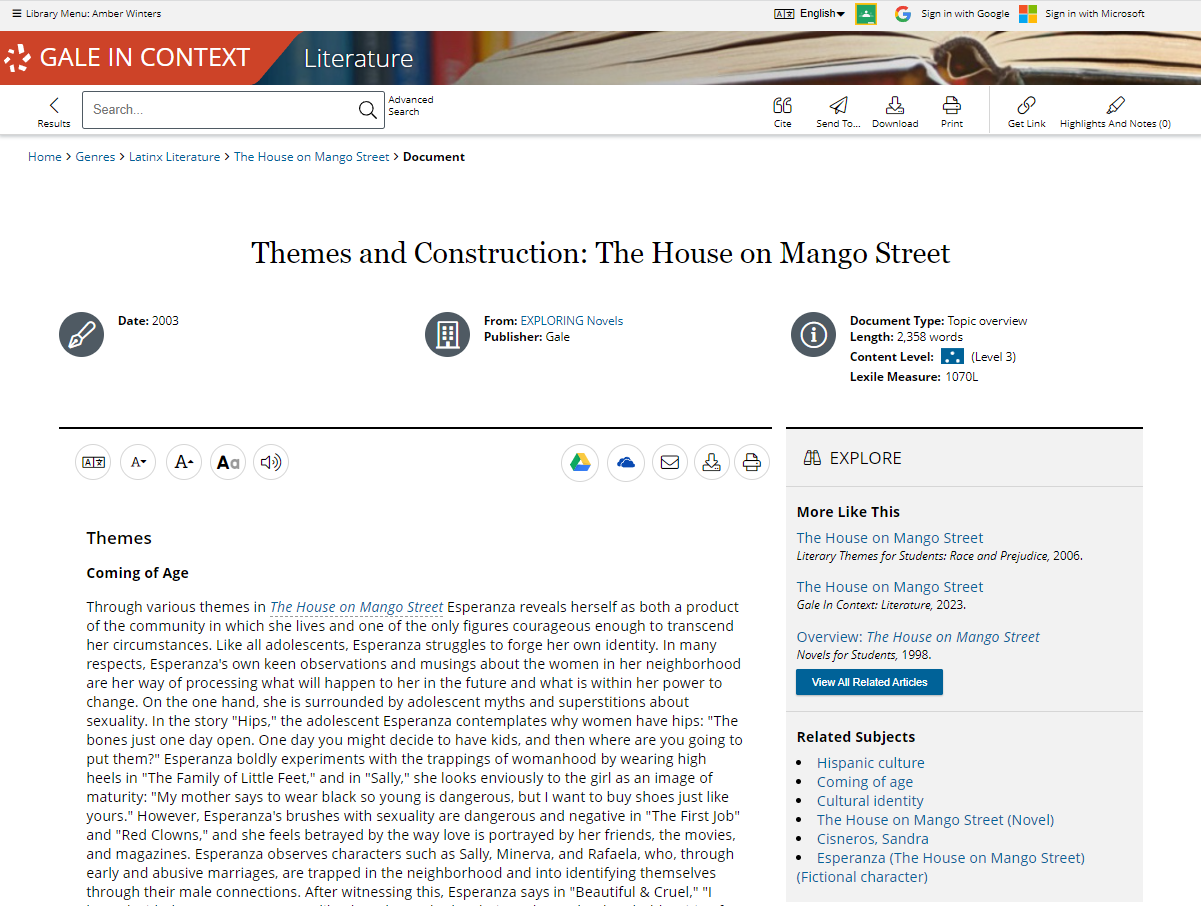 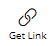 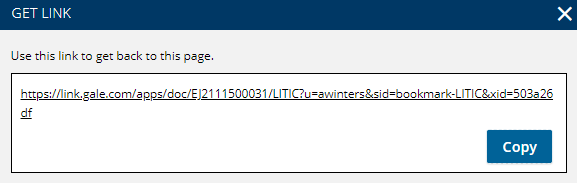 [Speaker Notes: Push content to students by clicking Get Link to create a persistent URL that you can copy and paste anywhere.]
SHARE CONTENT
GOOGLE CLASSROOM
Follow Google Classroom prompts to create assignments, announcements, and more
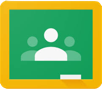 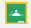 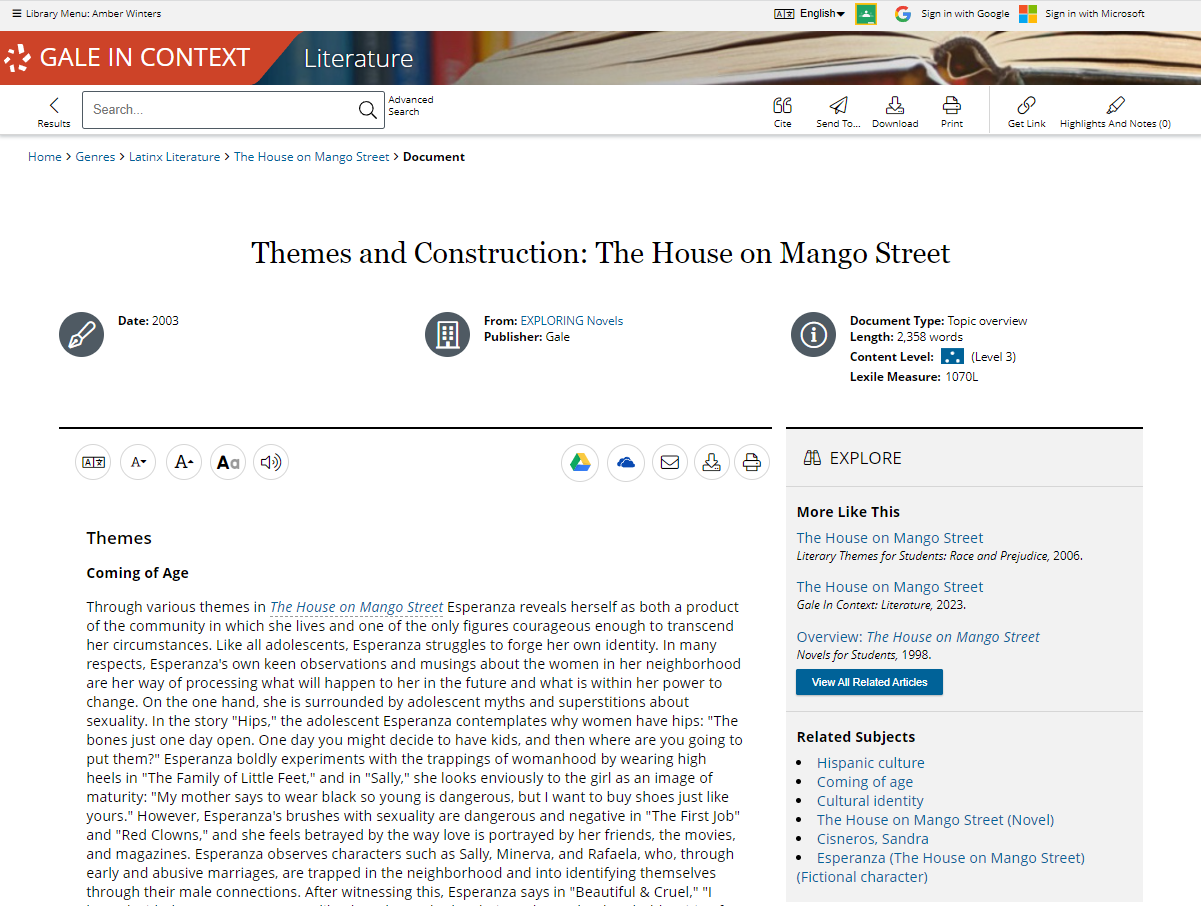 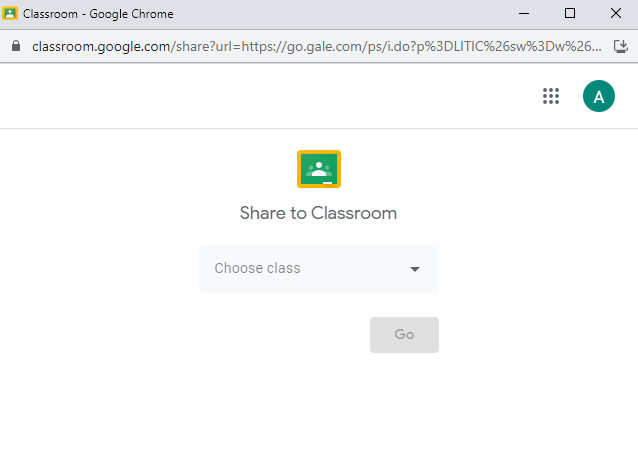 [Speaker Notes: Click the Share to Classroom button in the upper right portion of the screen. If you’re not already signed in to your Google Classroom account, you will be asked to do so.

From there, follow the Google prompts in the pop-up screen to decide which course you’d like to share the content to, and how.]
SHARE CONTENT
SEND TO…
Email or Export Results to Google Drive or Microsoft OneDrive
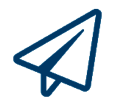 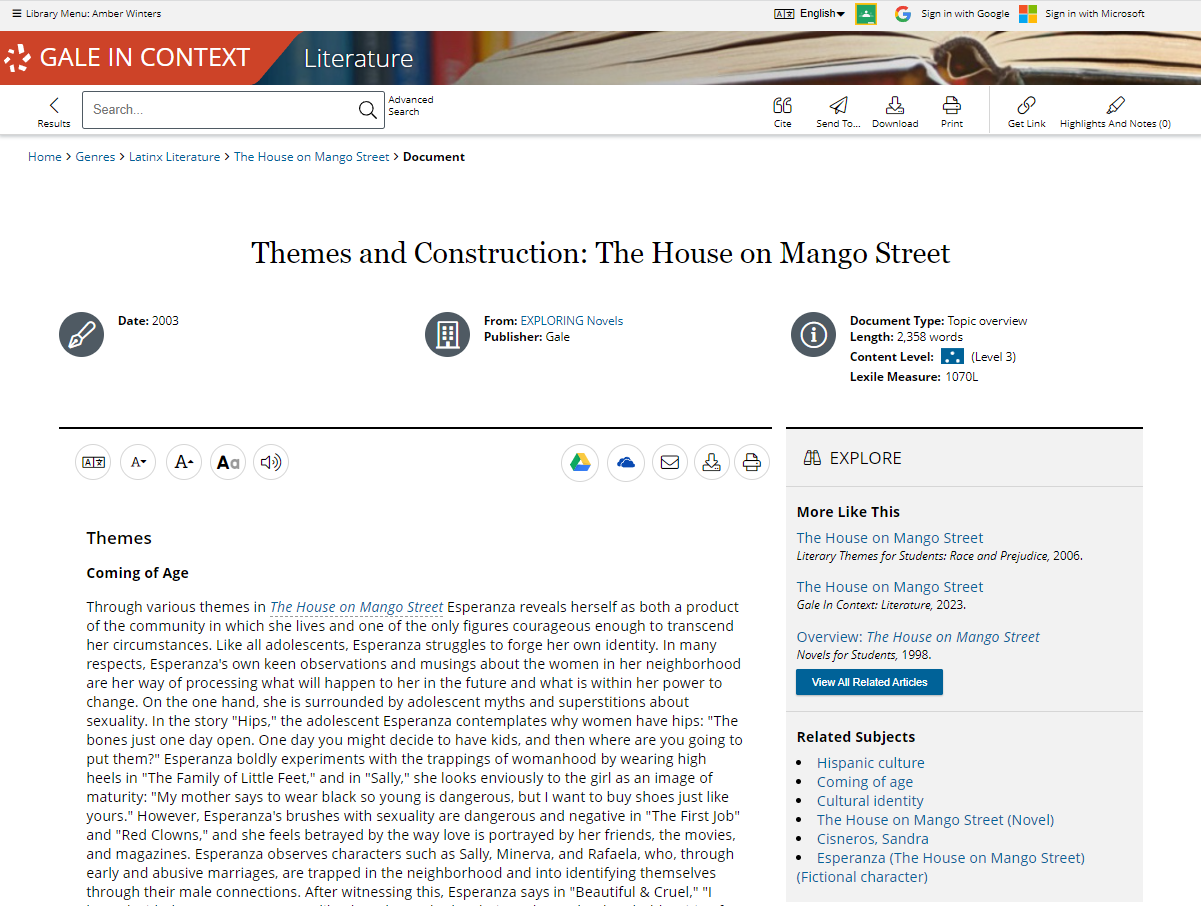 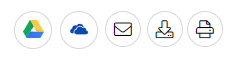 [Speaker Notes: Every result can be emailed or sent to Google Drive or Microsoft OneDrive for viewing whenever/as long as you want (all documents can also be printed or downloaded if you prefer). You can click any of the shortcuts to email, Google Drive, or Microsoft OneDrive at the top of an item’s text, or use click Send to… in the upper righthand corner to start the process and follow on-screen prompts.]
SUPPORT ACCESSIBLE LEARNING
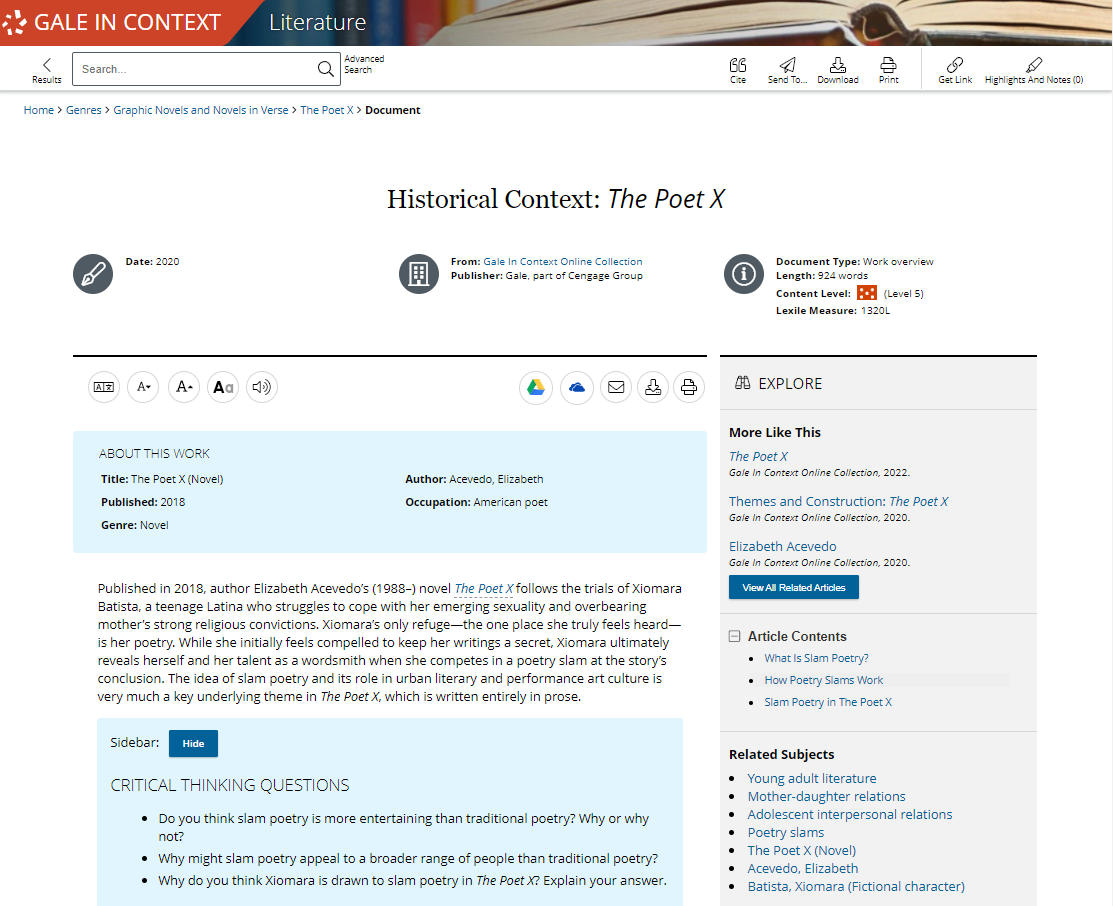 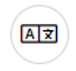 TRANSLATE
Machine translate articles to 50 languages
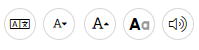 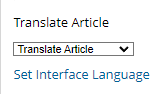 [Speaker Notes: Users can translate the platform (which include all navigation, buttons, and the search bar), or can translate the text of the entry only.]
SUPPORT ACCESSIBLE LEARNING
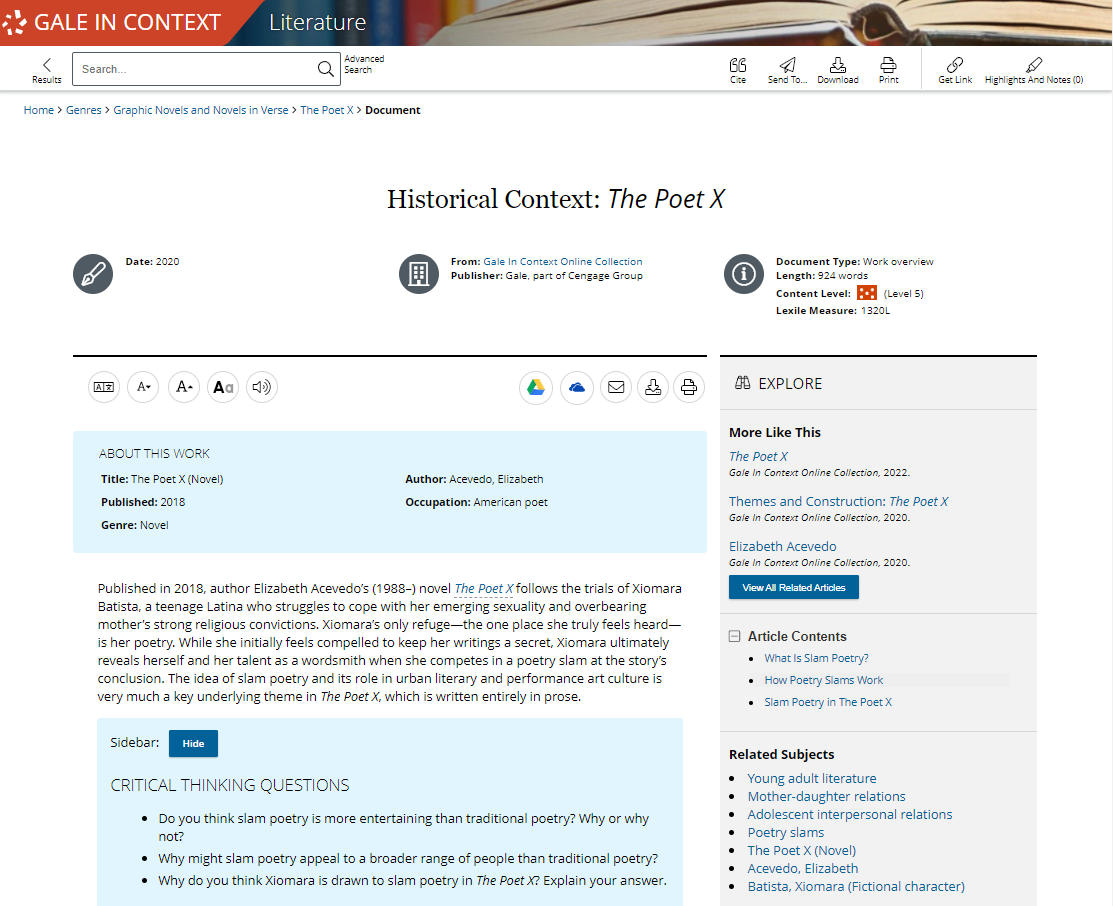 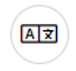 TRANSLATE
Machine translate articles to 50 languages
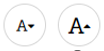 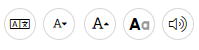 FONT SIZE
Increase or reduce as needed
[Speaker Notes: Increase or decrease the font size as needed.]
SUPPORT ACCESSIBLE LEARNING
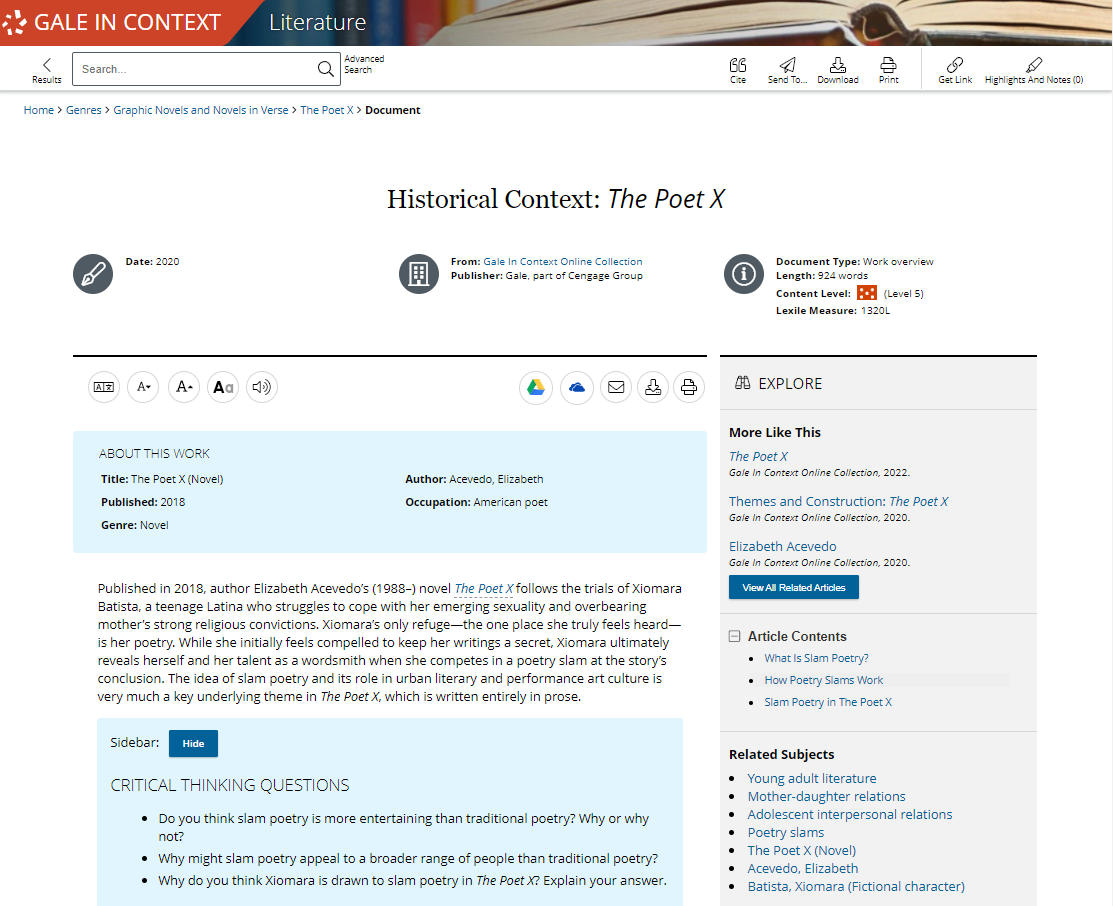 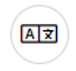 TRANSLATE
Machine translate articles to 50 languages
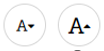 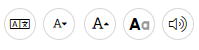 FONT SIZE
Increase or reduce as needed
DISPLAY OPTIONS
Edit the font style, color, and spacing
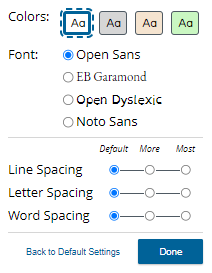 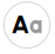 [Speaker Notes: Change the font, text and background color, and line, letter, and word spacing to enhance readability.]
SUPPORT ACCESSIBLE LEARNING
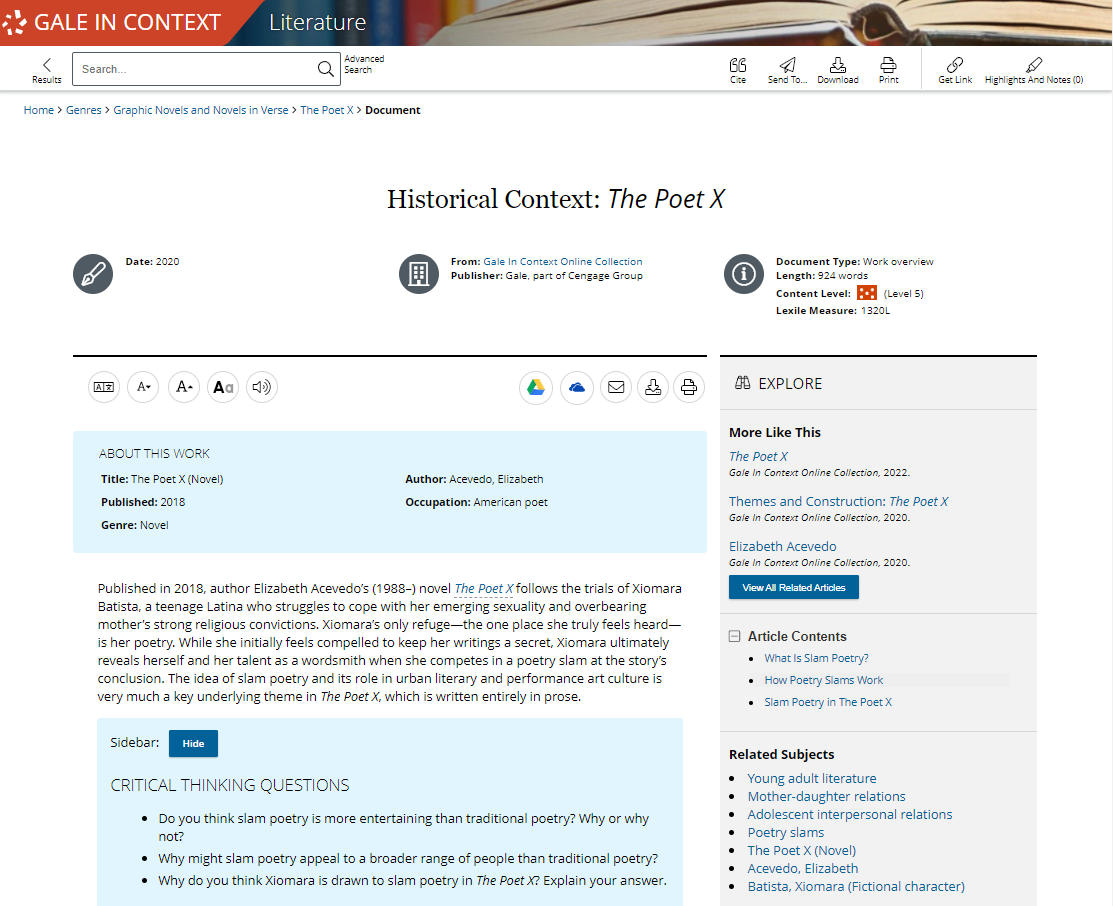 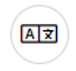 TRANSLATE
Machine translate articles to 50 languages
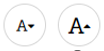 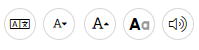 FONT SIZE
Increase or reduce as needed
LISTEN
Hear text read aloud, and download as an MP3
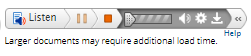 DISPLAY OPTIONS
Edit the font style, color, and spacing
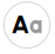 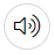 [Speaker Notes: Listen to the article with settings to highlight words and sentences being read, change the speed, and enhance the visibility.]
ENCOURAGE ANALYSIS: HIGHLIGHTS AND NOTES
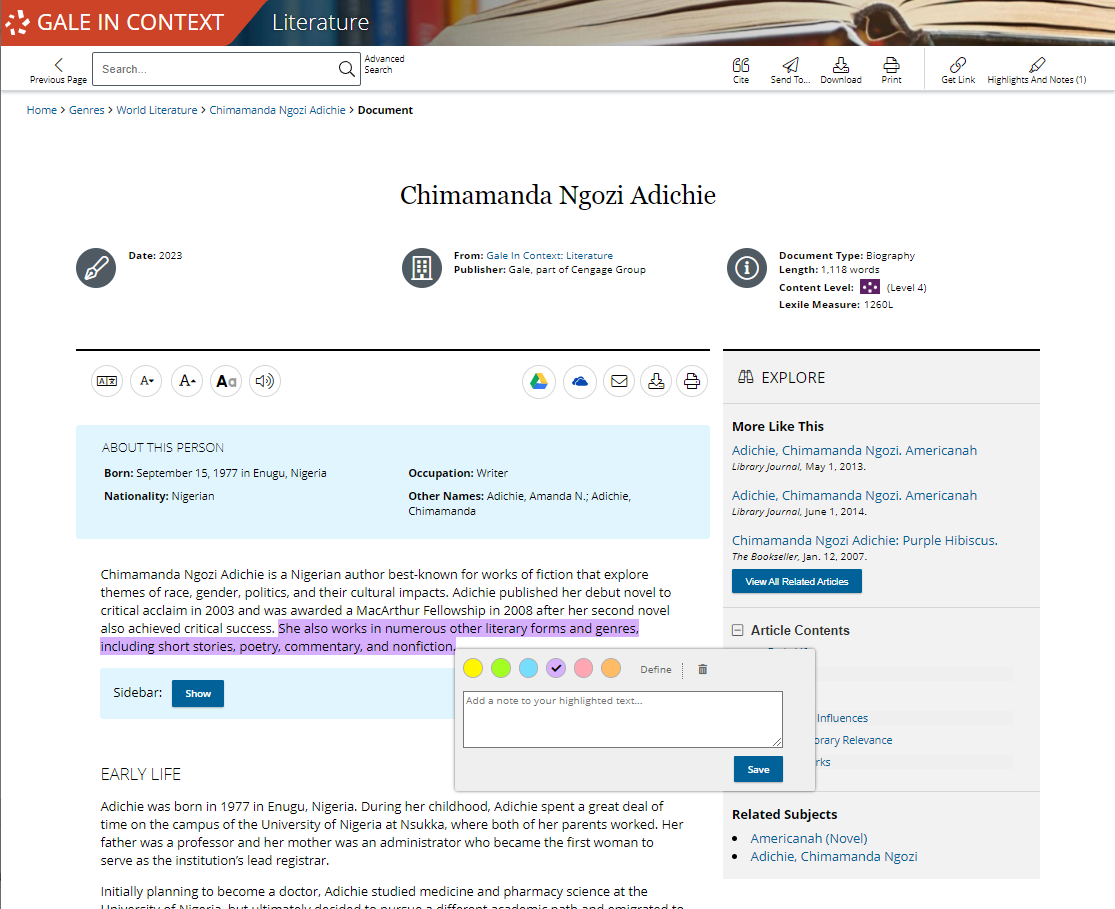 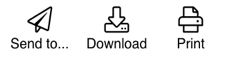 STEP 1
SELECT TEXT
Click and drag mouse on computer;
Tap on tablet or mobile device
ADD HIGHLIGHTS AND NOTES
Choose color and type annotations in pop-up menu
STEP 2
EXPORT
Add as many notes as desiredDownload, Print, or Send to… Email, Google Drive or OneDrive before closing
STEP 3
[Speaker Notes: In addition to the sharing features we just discussed, all text results include the option to add highlights and notes. You can use these features to call out specific portions of text or to note questions for students; or you can ask students to color code specific items (pro or con arguments, first read/second passes in close reading assignments, strong points made within and questions about a text. Etc.), add their thoughts, send the document to Google Drive or OneDrive (or download it), and then share the Google Doc, Microsoft Word Online doc, or PDF with you for further commentary.]
DEVELOP RESEARCH SKILLS: TOPIC FINDER
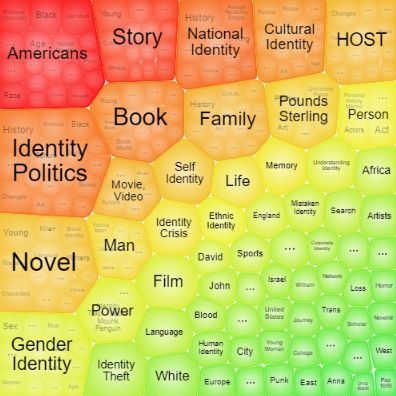 TOPIC FINDER
Visually Map Search Results
Interact to narrow topics step by step
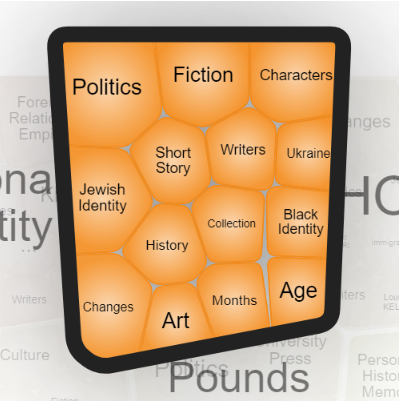 [Speaker Notes: When students have a topic in mind and begin searching the resource, topic finder provides a visual tool for them to better understand the divisions and connections within their larger topics in order to begin defining a more narrow, unique research direction.]
DEVELOP RESEARCH SKILLS: TOPIC FINDER
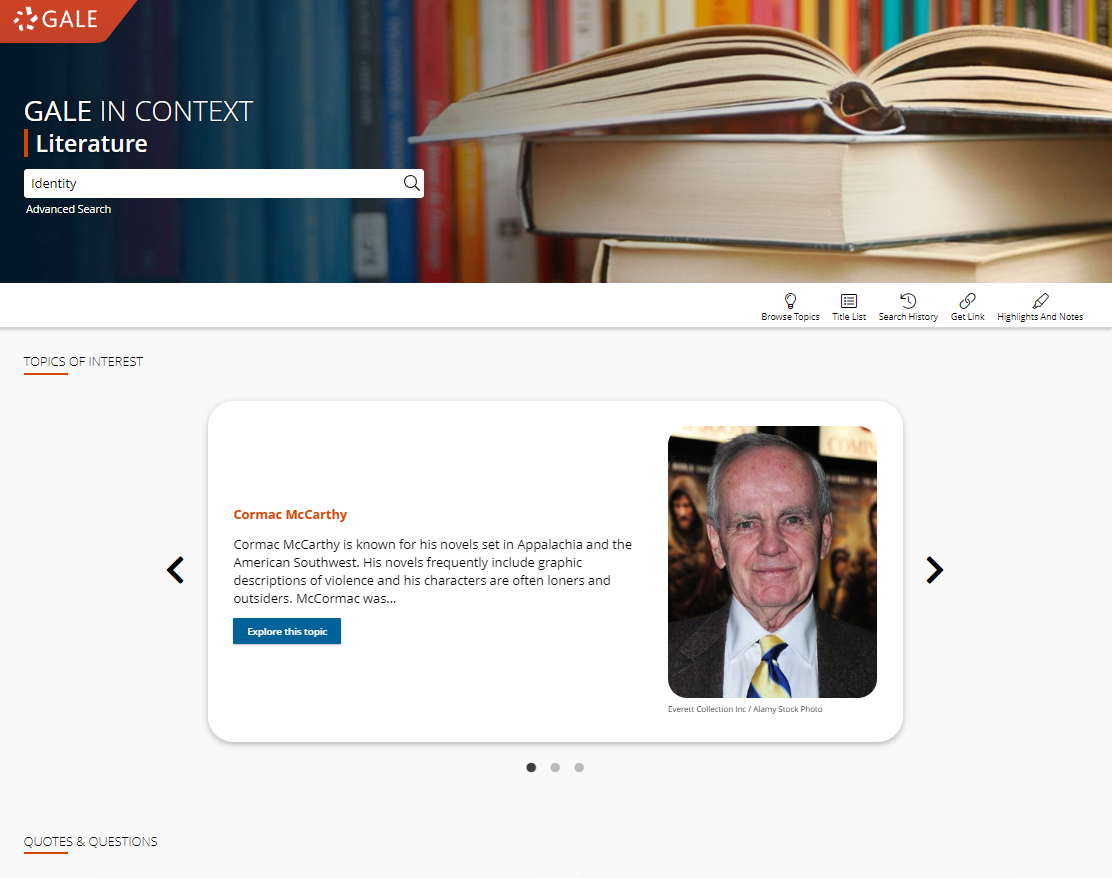 TOPIC FINDER
Visually Map Search Results
Interact to narrow topics step by step
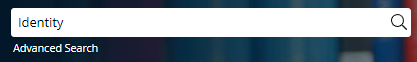 STEP ONE
Run a Basic Search
[Speaker Notes: Topic finder can be accessed after running a search within the Gale In Context: Literature.]
DEVELOP RESEARCH SKILLS: TOPIC FINDER
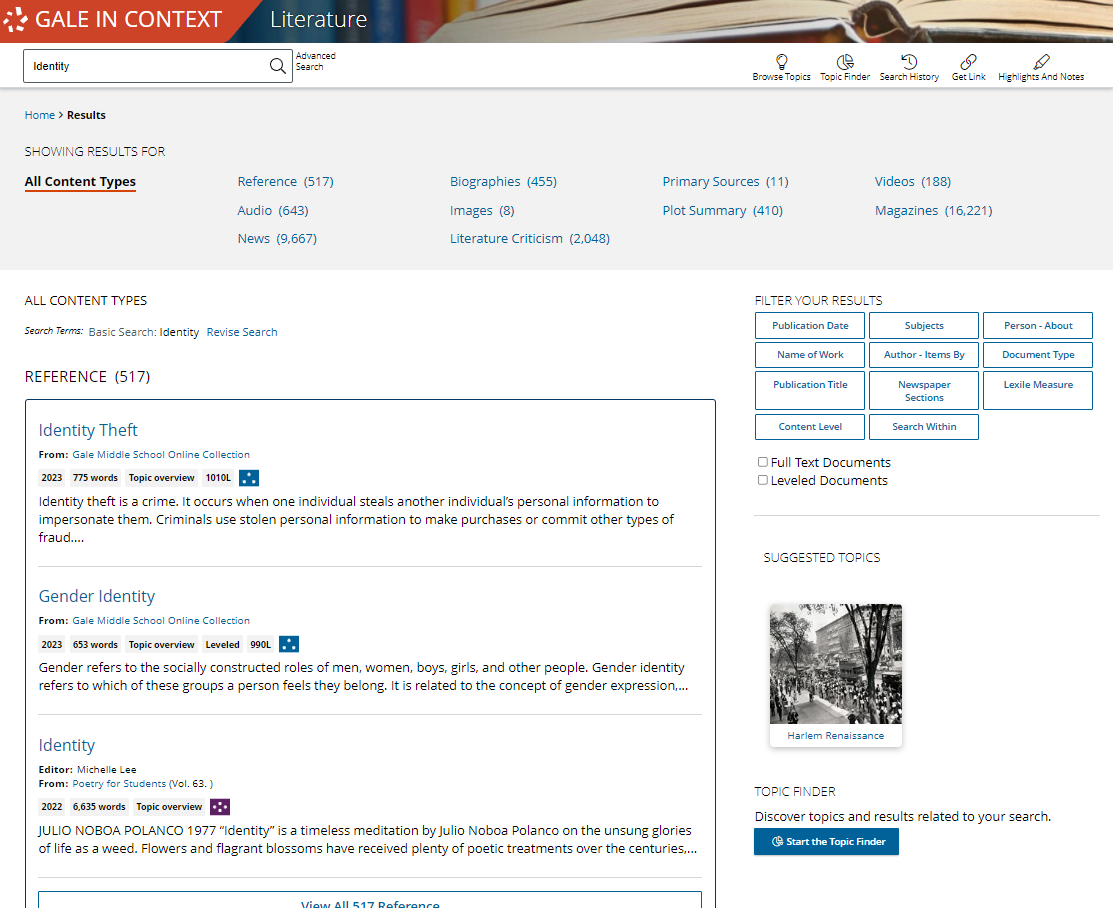 TOPIC FINDER
Visually Map Search Results
Interact to narrow topics step by step
STEP ONE
Run a Basic Search
STEP TWO
Start the Topic Finder
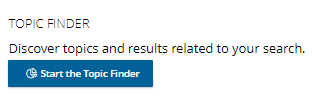 [Speaker Notes: On the right-hand side of the page, under the filters, click Start the Topic Finder.]
DEVELOP RESEARCH SKILLS: TOPIC FINDER
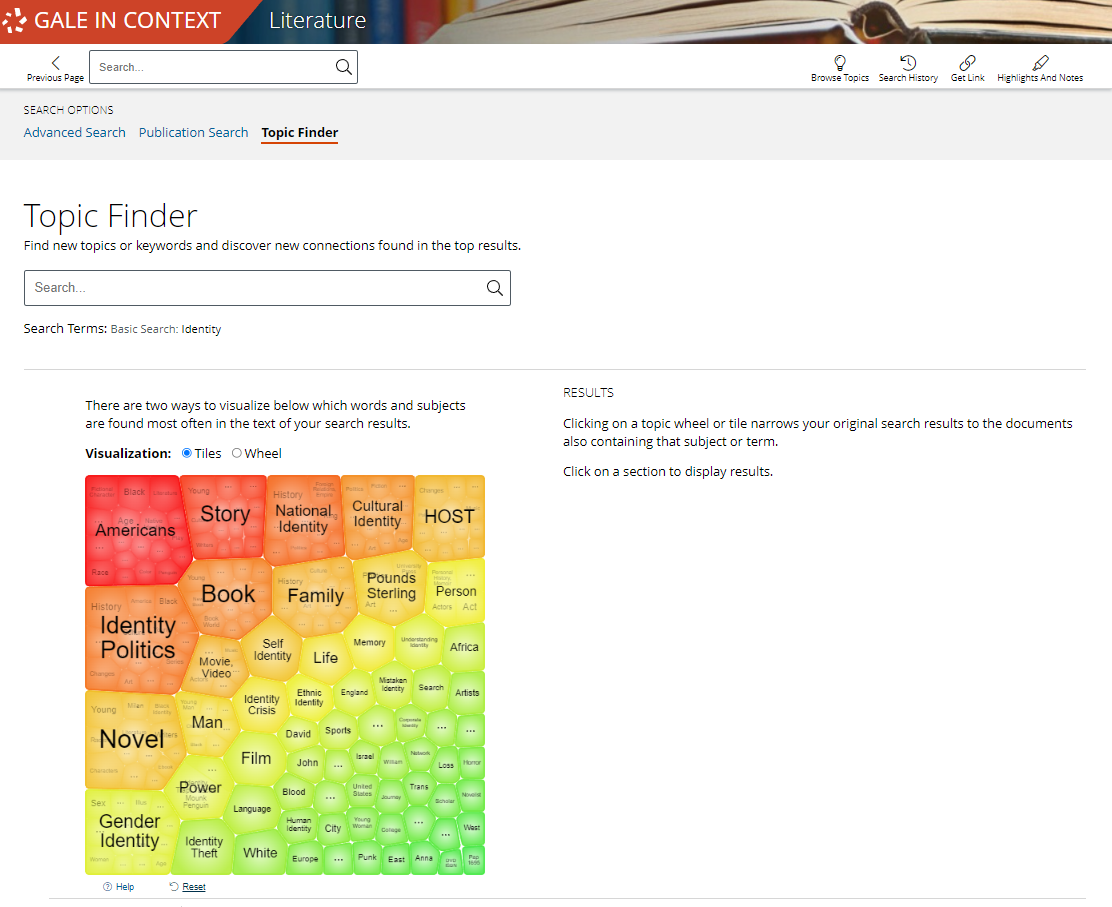 TOPIC FINDER
Visually Map Search Results
Interact to narrow topics step by step
STEP ONE
Run a Basic Search
STEP TWO
Start the Topic Finder
STEP THREE
Click to explore sections and link to results
[Speaker Notes: You or your students can then interact with either a tile (shown in this screenshot) or wheel visualization that maps out and breaks down major themes within the larger topic. Click to interact with the tiles or wheels.]
DEVELOP RESEARCH SKILLS: CITATION
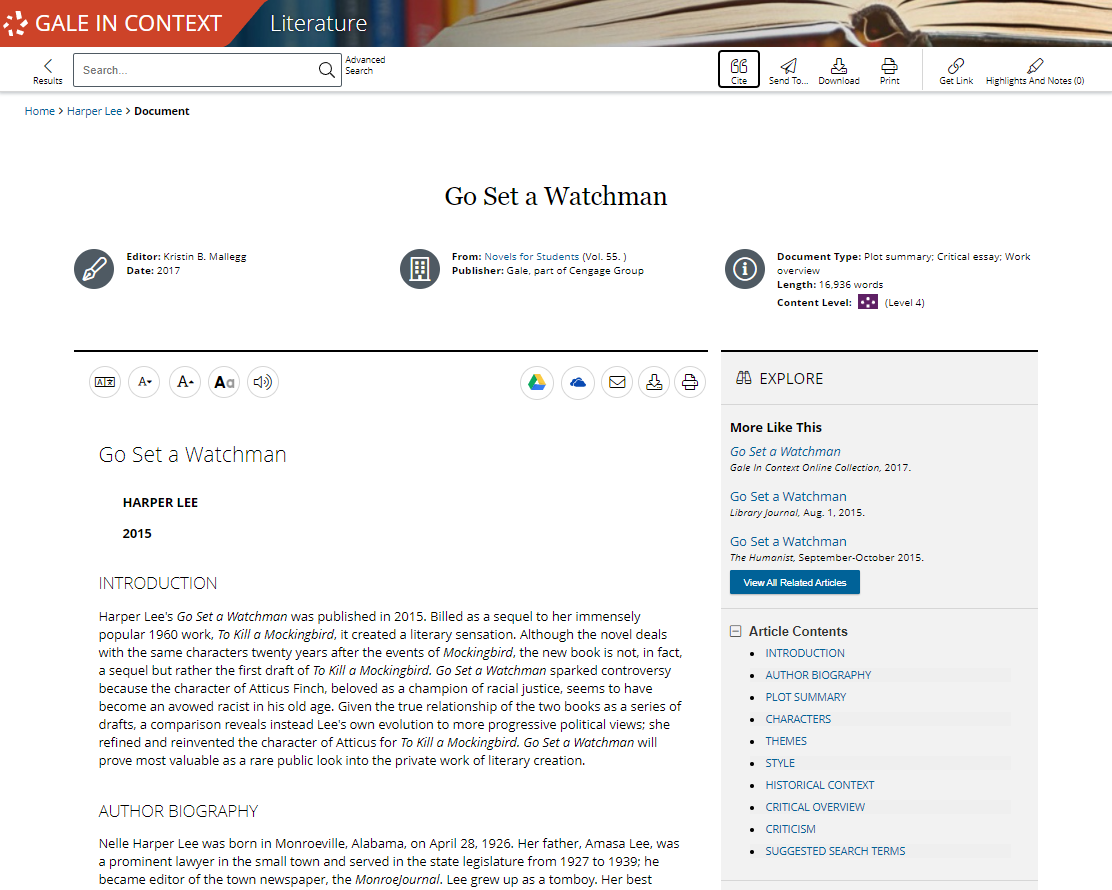 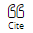 CITE
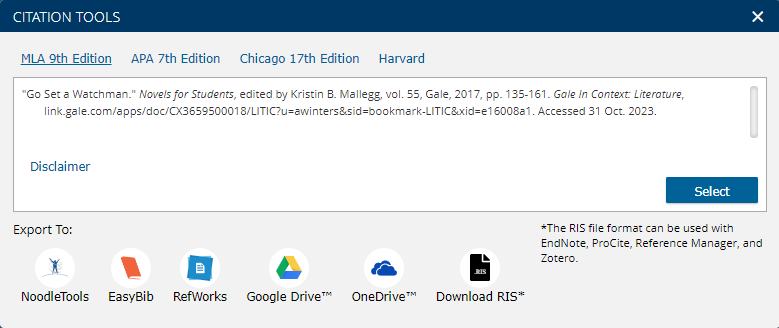 Access a citation for every piece of content found within the resource.
CITE BUTTON
Select Citation in the tool bar
ON-PAGE CITATION
Scroll to the bottom of the page
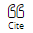 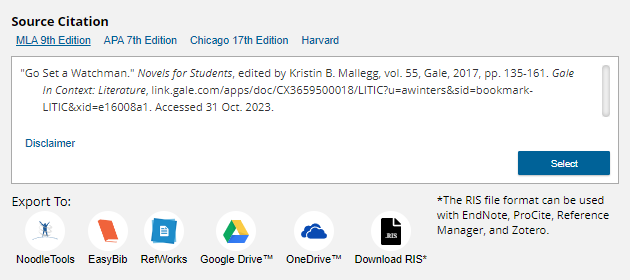 [Speaker Notes: A seamless Cite tool is built into every item within the Gale In Context: Literature to ensure that students have support in using and citing resources responsibly.

Click Cite to provide machine-generated MLA, APA (7th edition is now available within the tool), and/or Chicago style citations. Use the Select button to select, then copy and paste the citation into a document, or Export the citation to services like EasyBib and NoodleTools.]
?
…
[Speaker Notes: Use this slide as a visual prompt for final questions and/or discussions]
DEVELOP RESEARCH SKILLS: CITATION
EXPLORE Gale In Context: Literature
CONTACT THE LIBRARY!
SHARE WITH STUDENTS
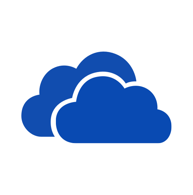 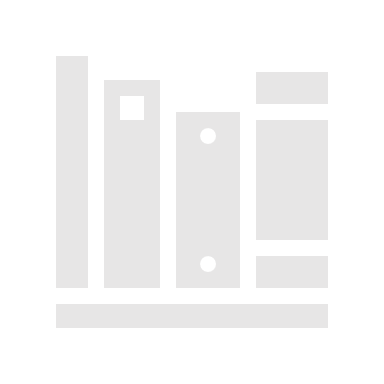 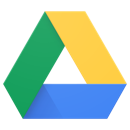 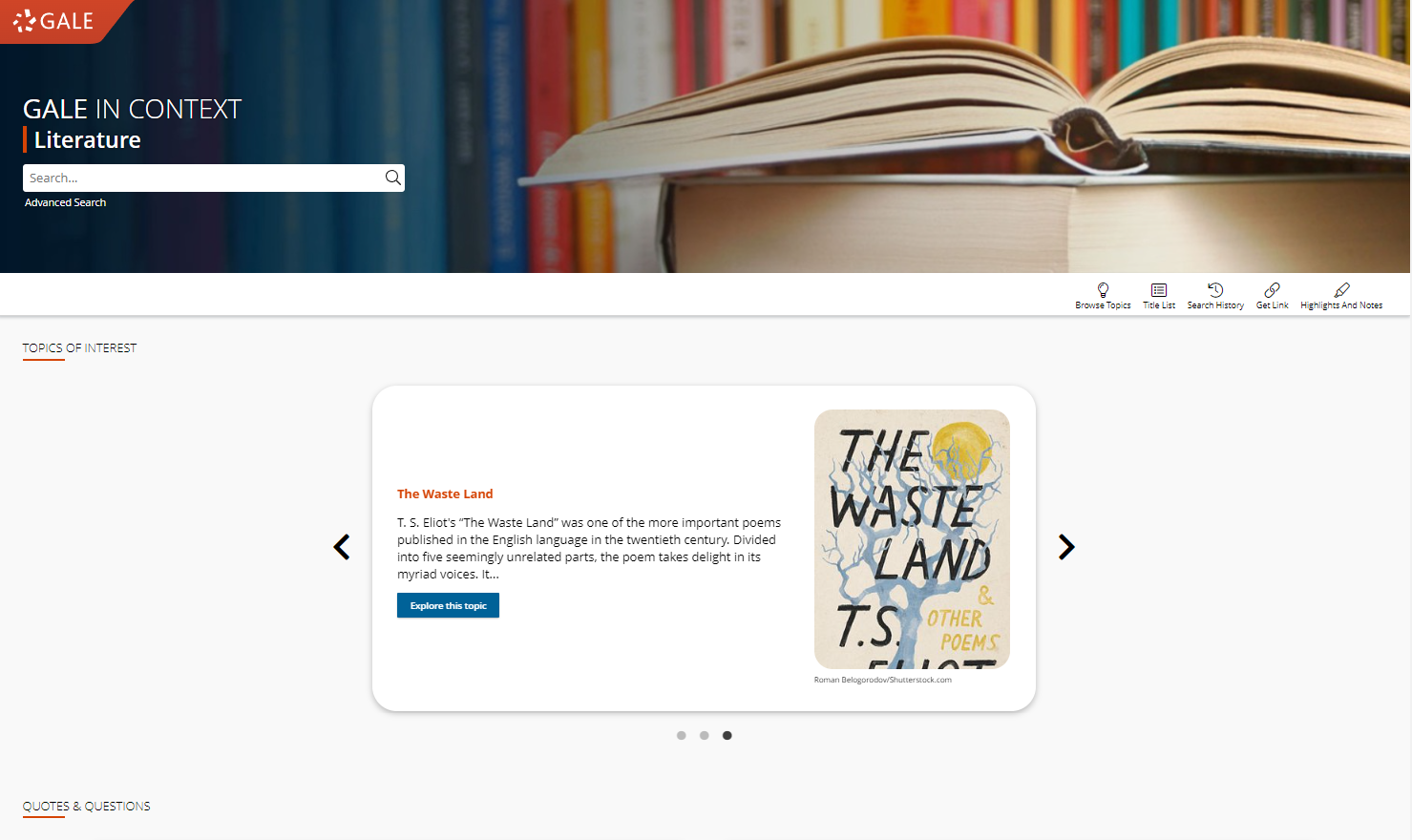 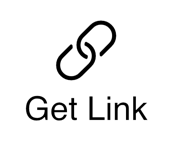 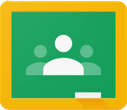 [Speaker Notes: Wrap up– ask teachers to visit the resource, share articles with students, and contact the library for support]
CONNECT FOR MORE IDEAS
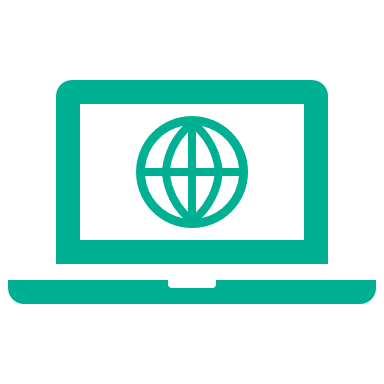 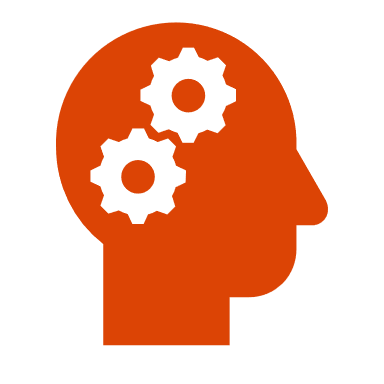 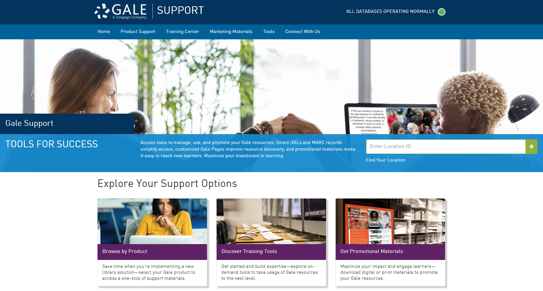 ENTER LIBRARIAN NAME
 emailaddress@school.edu
LIBRARY WEBSITE
www.librarysite.edu
SUPPORT.GALE.COM/TRAINING
Lesson plans, tutorials, scavenger hunts, and more
[Speaker Notes: Customize this concluding slide with your contact and site/access information.]